Gediminas Simutis  ::  Paul Scherrer Institute
Inelastic scattering by phonons
Nordic Neutron School, Tartu, October 29th, 2021
Neutron scattering
Neutrons see where the atoms are and what they do
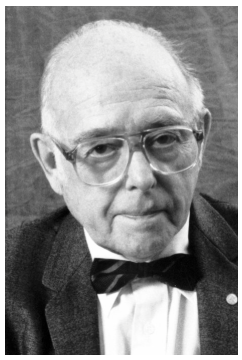 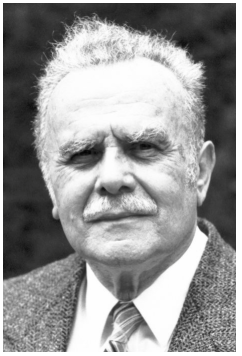 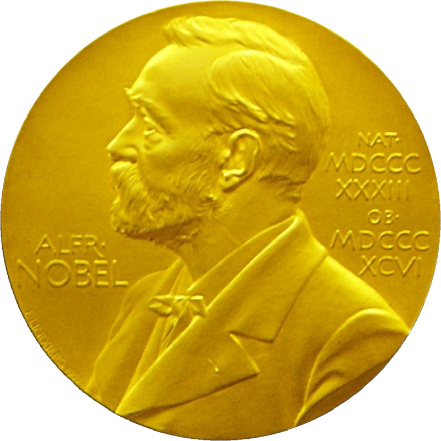 1994                           Clifford G. Shull           Bertram N. Brockhouse
Overview
Introduction

What are phonons?

INS cross section

Practical aspects

Examples:
Soft-mode transition in SrTiO3
Kohn anomalies
Phonons in superconductors
Phonons in quantum magnets
Lattice excitations
Phonons are important for understanding: 

Specific heat 
Structural and electronic instabilities
Electron coupling in superconductors
…
A simple example
Molecular vibrations




O2 molecule, E = 0.25 eV, ‘stretching mode’

No momentum dependence
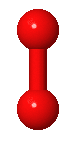 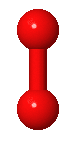 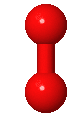 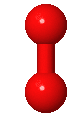 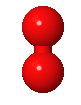 A simple example
A chain of atoms connected by springs
a
A simple example
A chain of atoms connected by springs
a
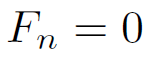 A simple example
A chain of atoms connected by springs
a
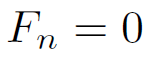 Small movements around equilibrium
un
un-1
un+1
A simple example
A chain of atoms connected by springs
a
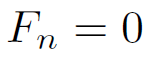 Small movements around equilibrium
un
un-1
un+1
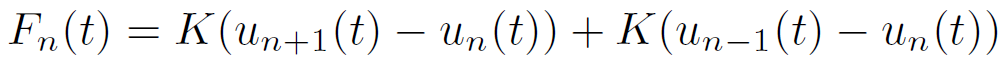 A simple example
A chain of atoms connected by springs
a
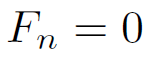 Small movements around equilibrium
un
un-1
un+1
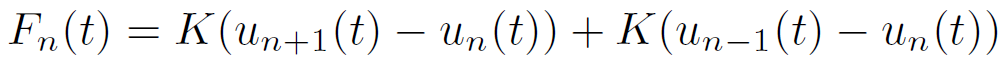 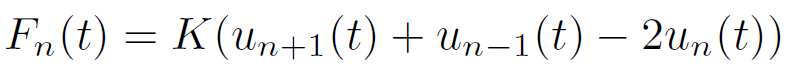 A simple example
A chain of atoms connected by springs
a
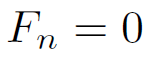 Small movements around equilibrium
un
un-1
un+1
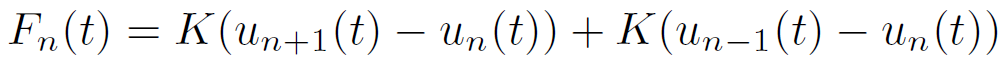 Using Newton’s2nd law, equate to
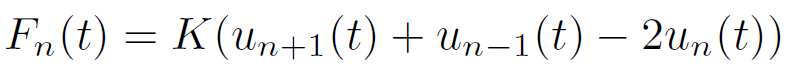 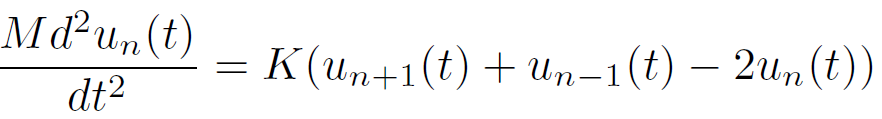 A simple example
A chain of atoms connected by springs
a
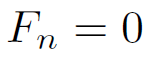 Small movements around equilibrium
un
un-1
un+1
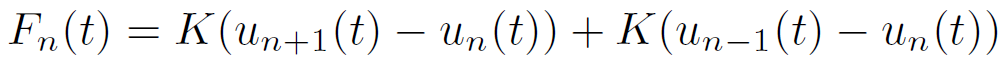 Using Newton’s2nd law, equate to




Now taking theplane wave ansatz
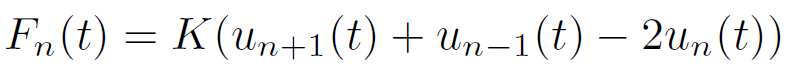 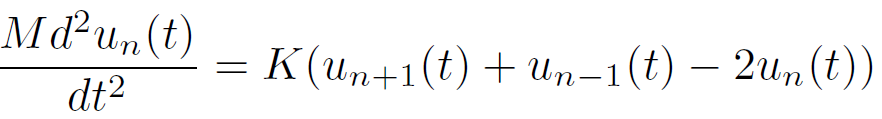 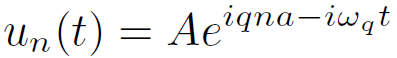 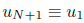 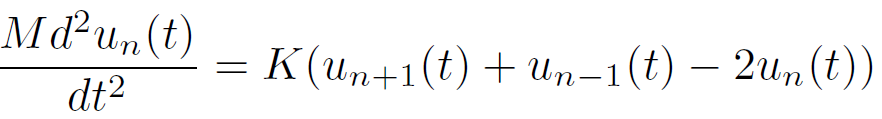 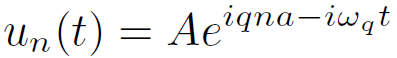 with



rearrange and use Euler

+ double angle identity
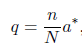 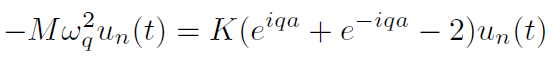 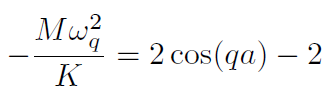 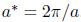 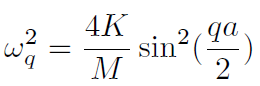 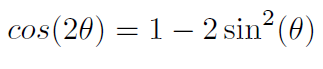 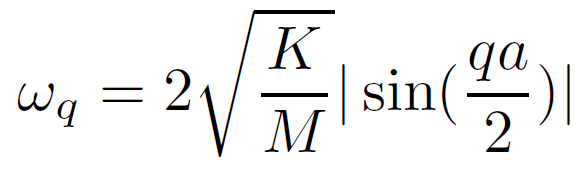 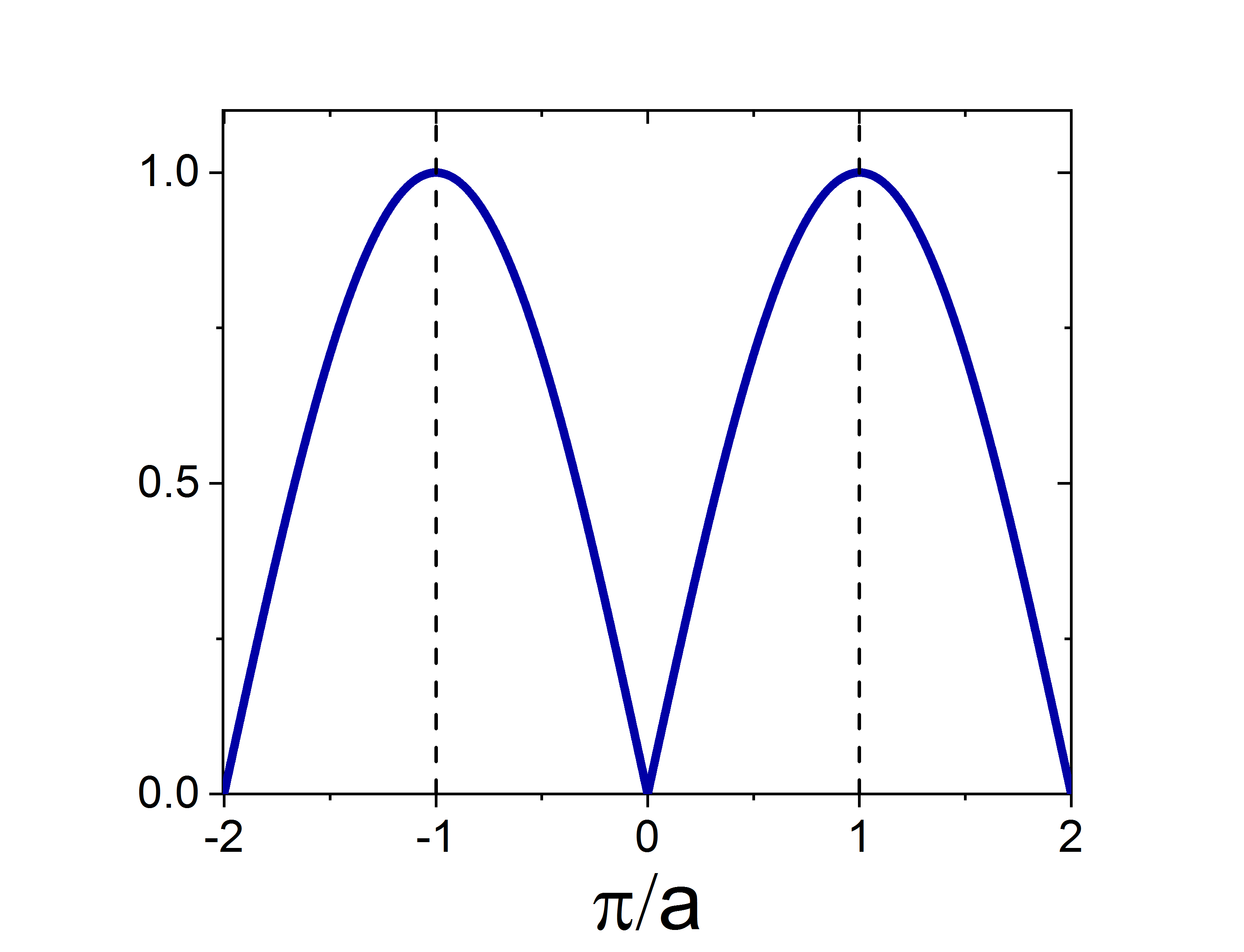 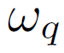 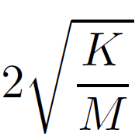 Different Atoms
Two different atoms per unit cell
a
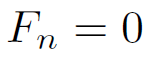 Different Atoms
Two different atoms per unit cell
M1      M2
a
u2n
u2n-1
u2n+1
Different Atoms
Two different atoms per unit cell
M1      M2
a
u2n
u2n-1
u2n+1
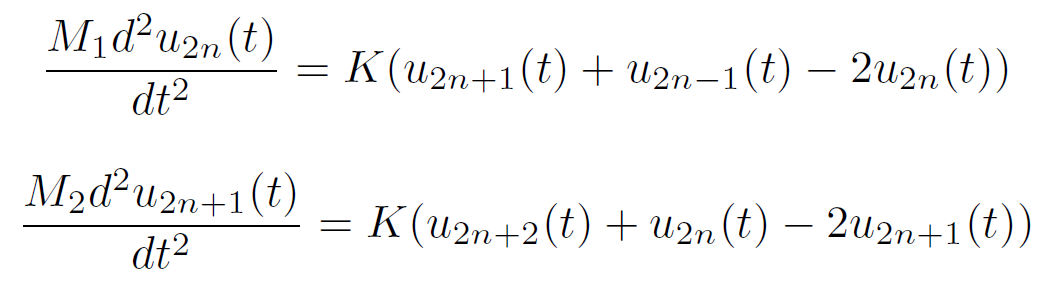 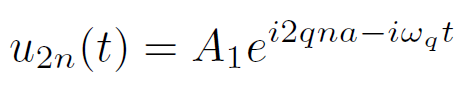 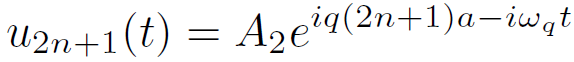 Two differential equation and two trial solutions for the different atoms


Substitution provides:
Different Atoms
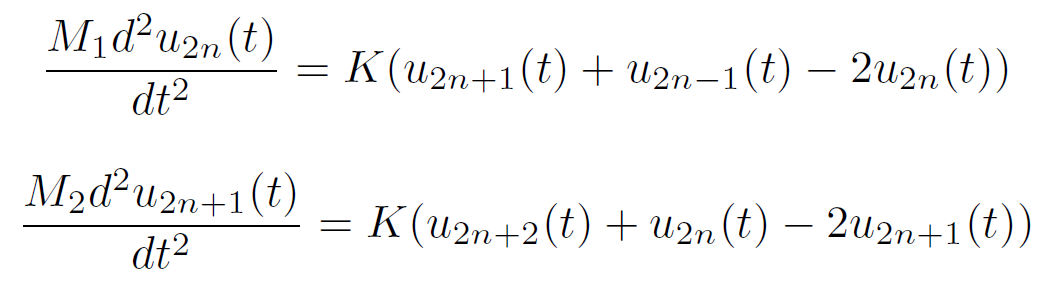 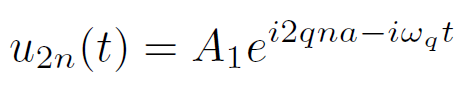 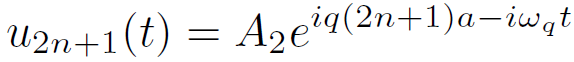 Different Atoms
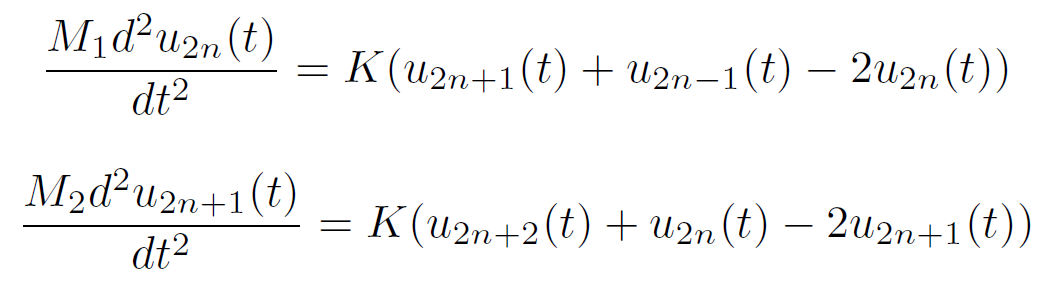 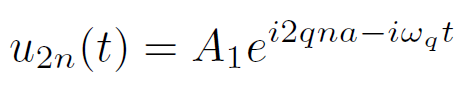 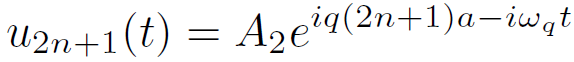 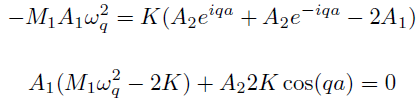 Different Atoms
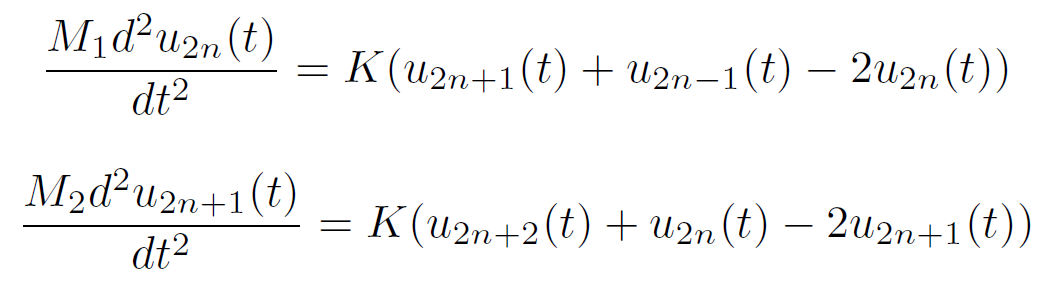 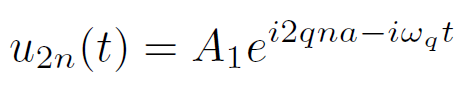 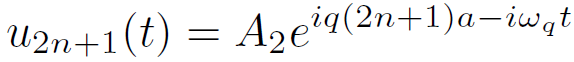 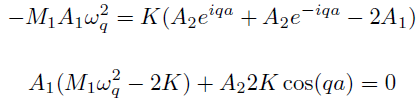 Different Atoms
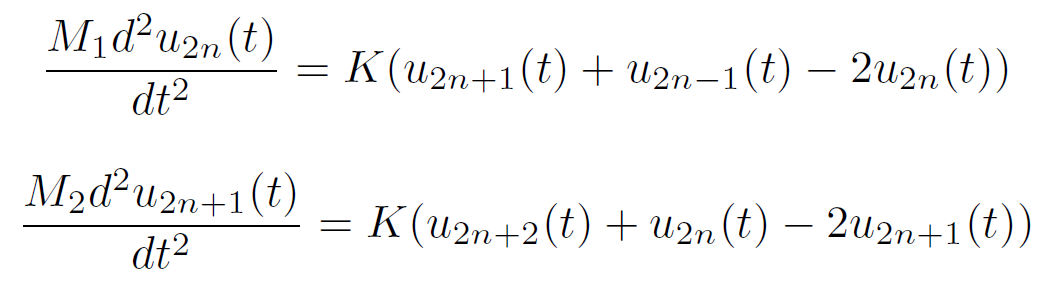 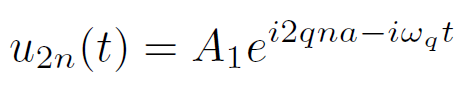 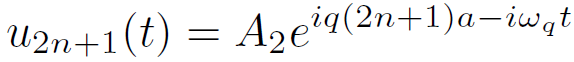 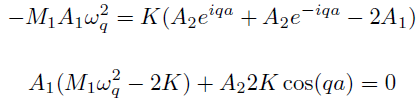 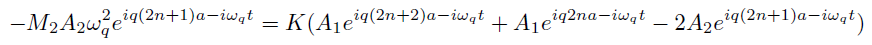 Different Atoms
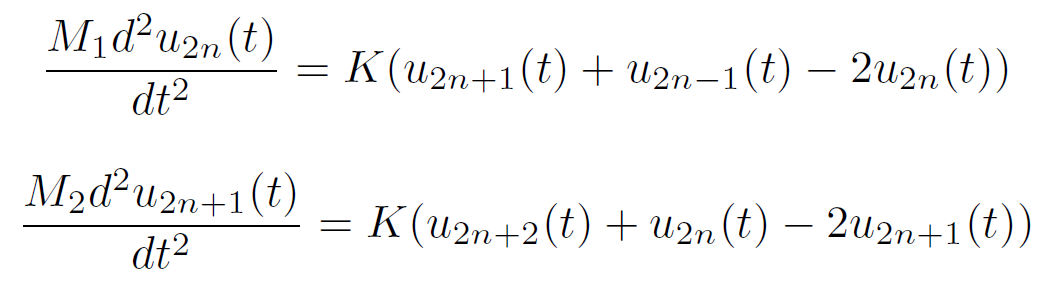 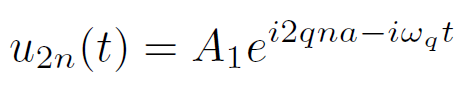 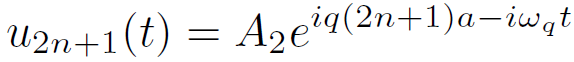 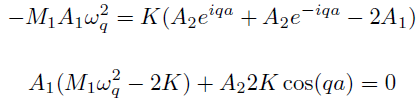 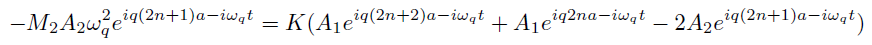 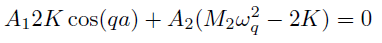 Different Atoms
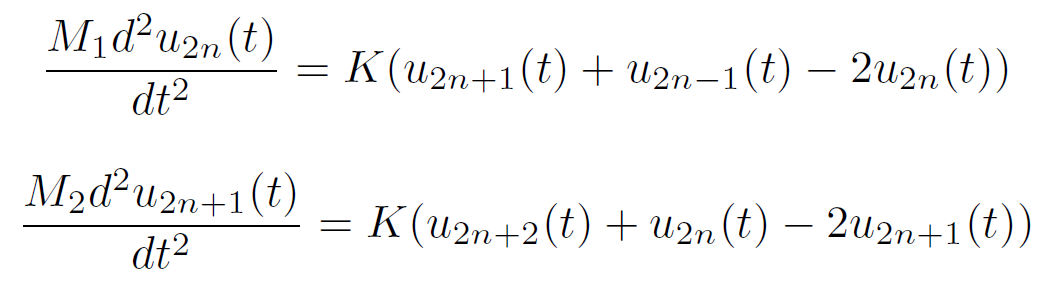 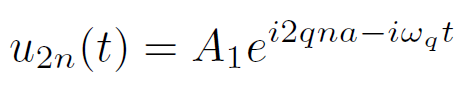 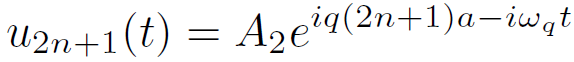 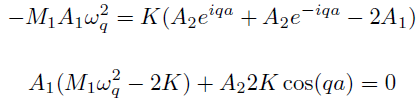 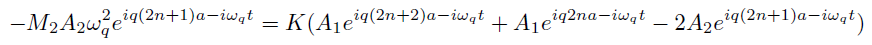 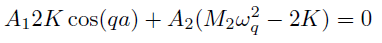 Different Atoms
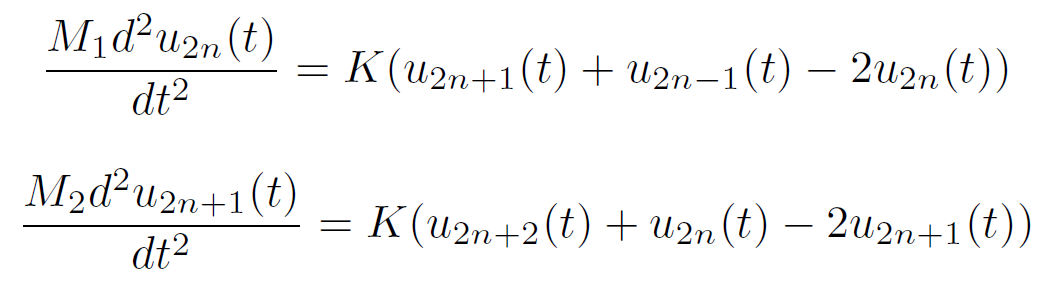 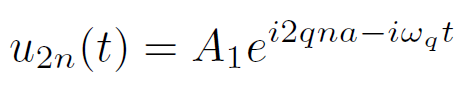 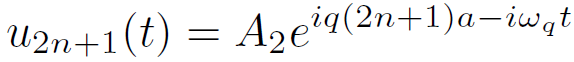 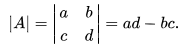 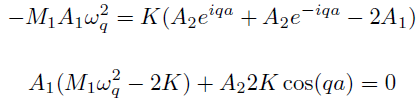 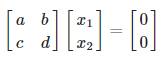 If invertible
X = A^-1 b,
But b = 0,
So only trivial
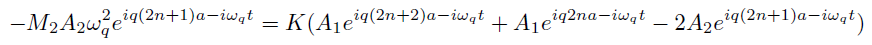 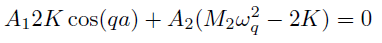 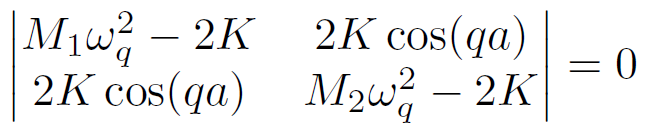 Homogeneous equations -> to solve, set determinant to zero
Different Atoms
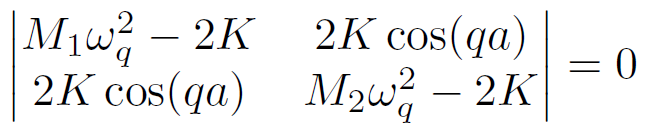 Homogeneous equations -> to solve, set determinant to zero
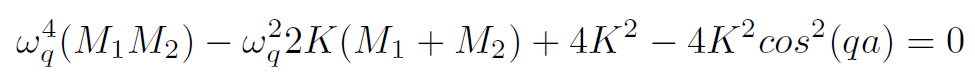 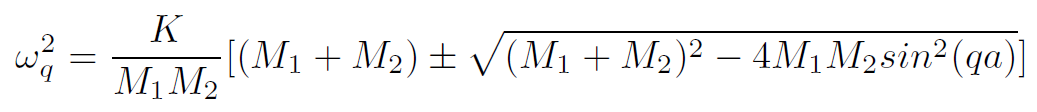 Different Atoms
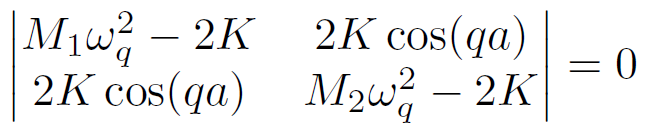 Homogeneous equations -> to solve, set determinant to zero
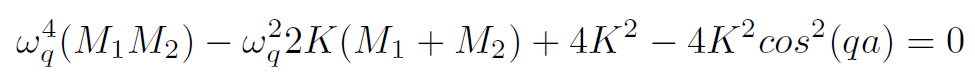 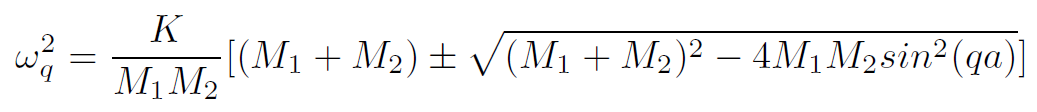 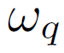 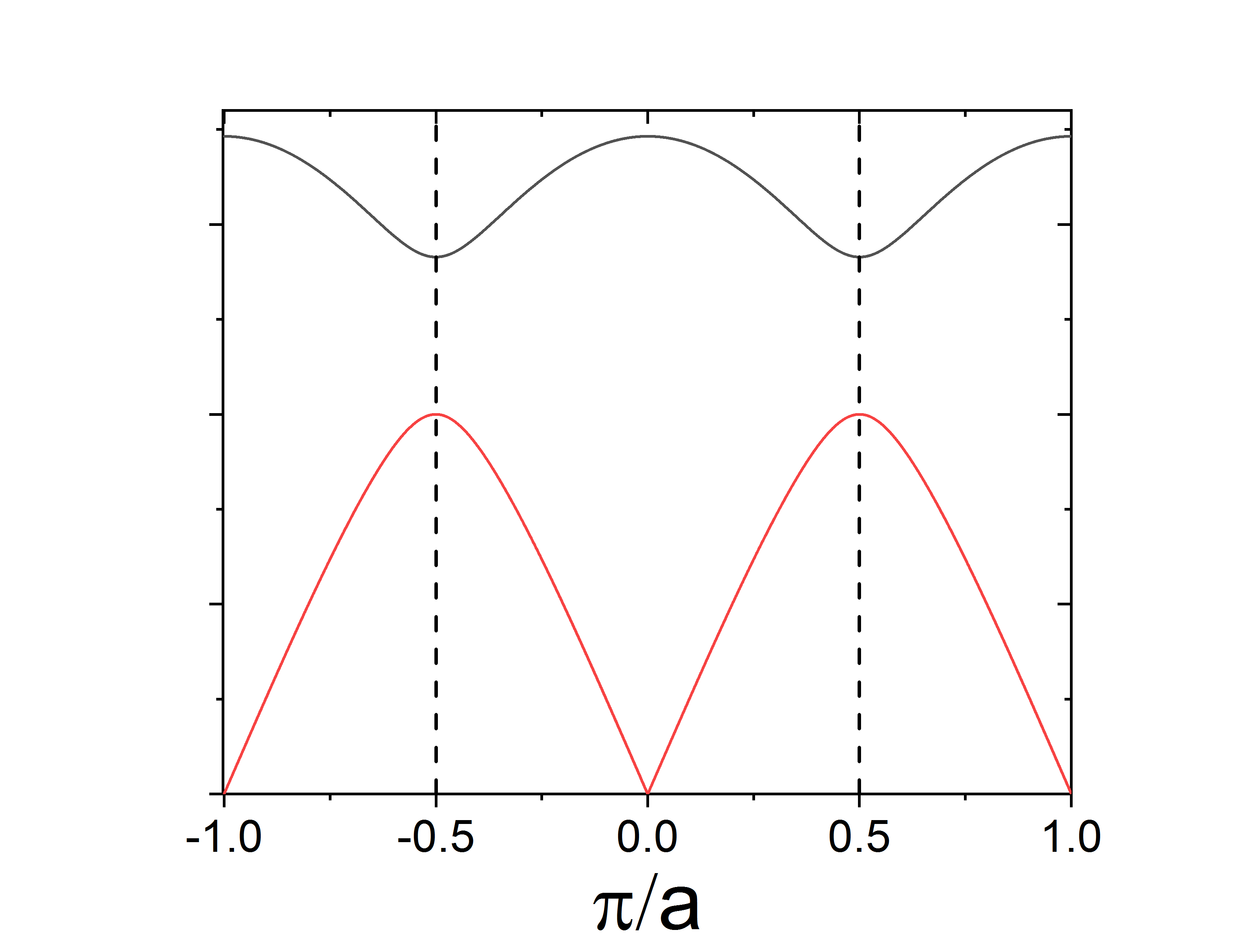 Different Atoms
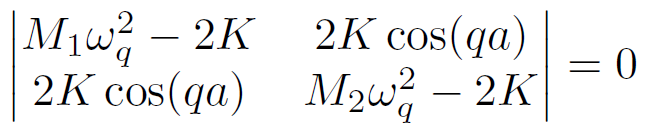 Homogeneous equations -> to solve, set determinant to zero






Limits
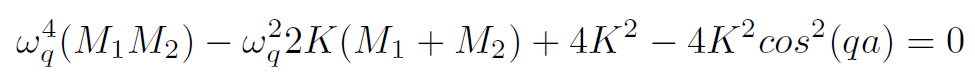 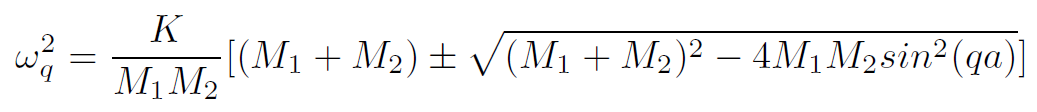 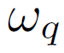 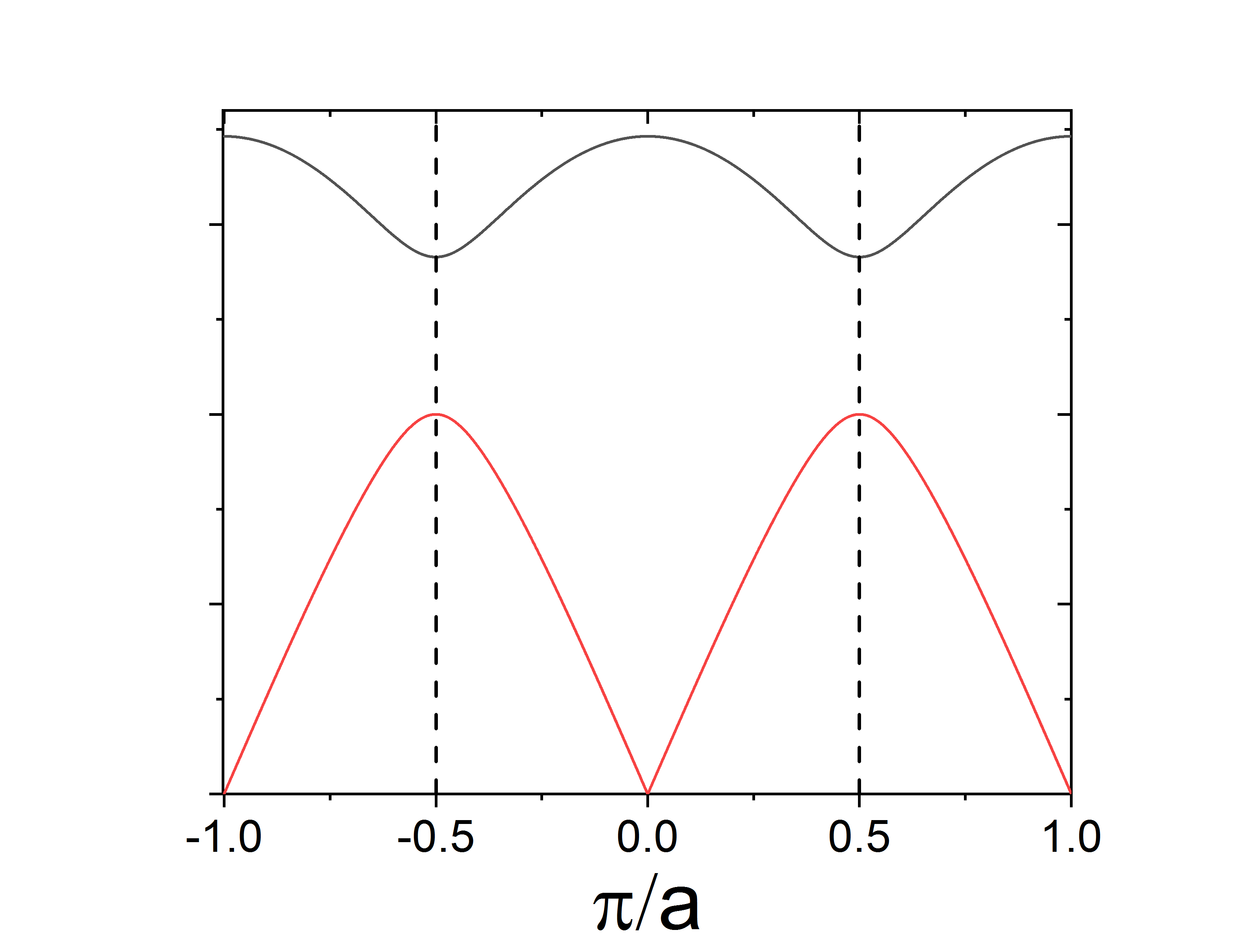 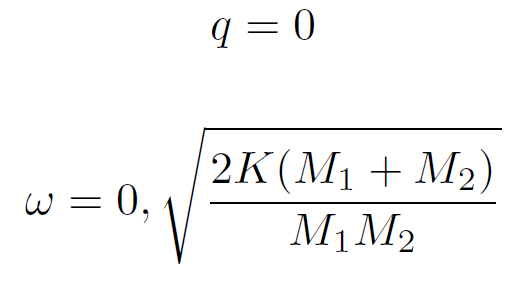 Different Atoms
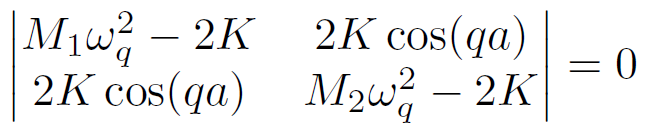 Homogeneous equations -> to solve, set determinant to zero






Limits
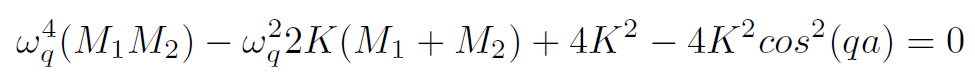 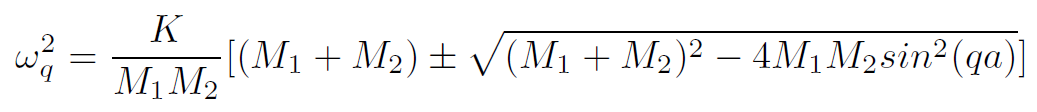 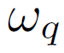 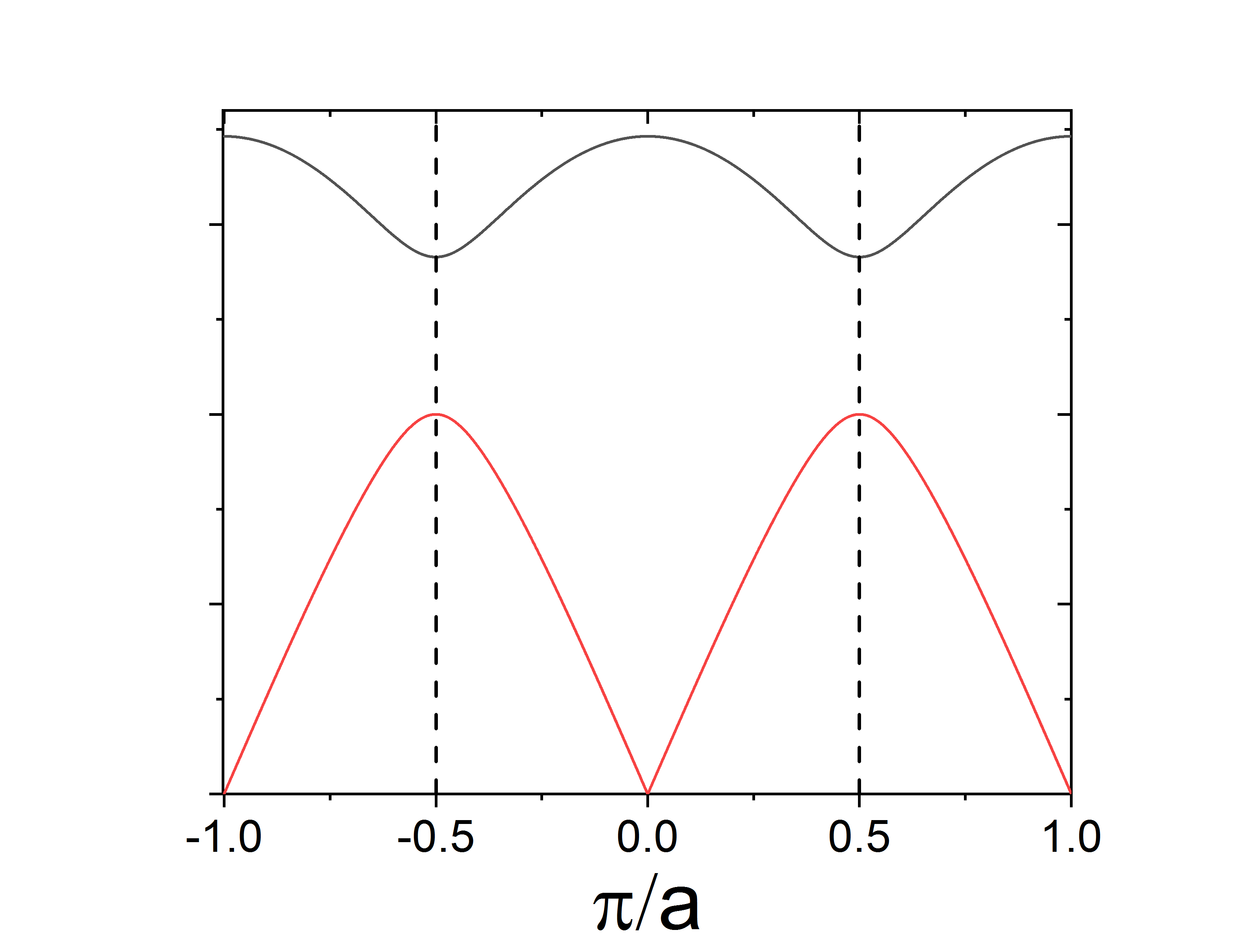 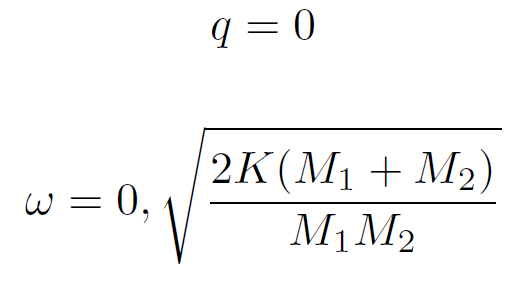 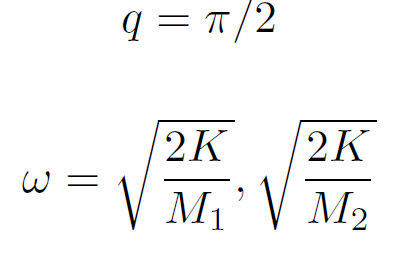 Measured phonons
Monoatomic (Neon) 	    Diatomic (NaCl)
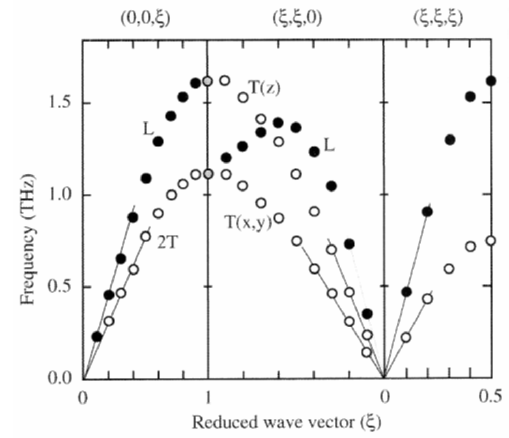 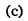 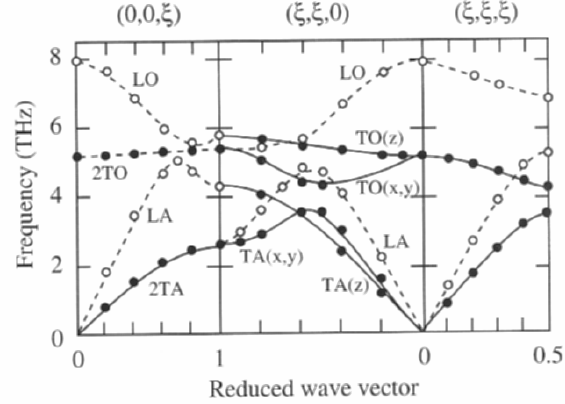 6.5 and 23.7 K (melting point, 24.6 K)

1 THz = 4 meV
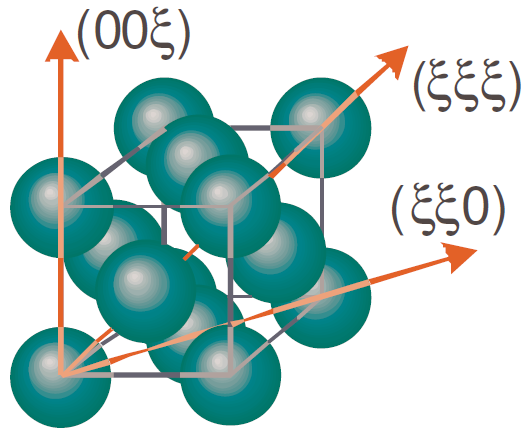 VdW
Raunio et al., 1969
Endoh et al., 1975
Measured phonons
Monoatomic (Al) 	          Diatomic (SrO)
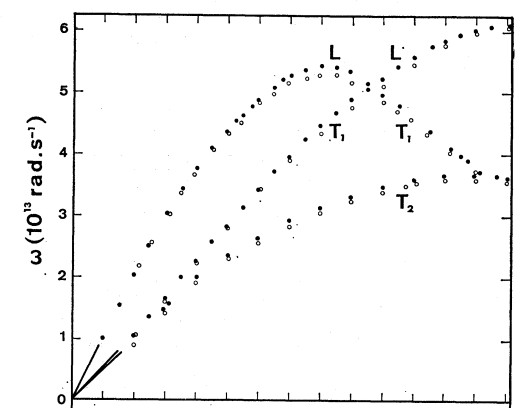 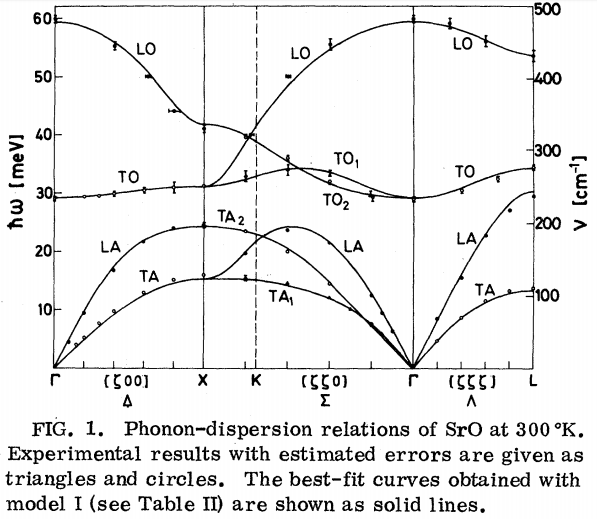 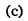 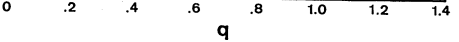 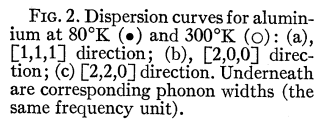 Rieder et al., 1975
Stedman, Nilsson, 1965
Measured phonons
Monoatomic 				Diatomic
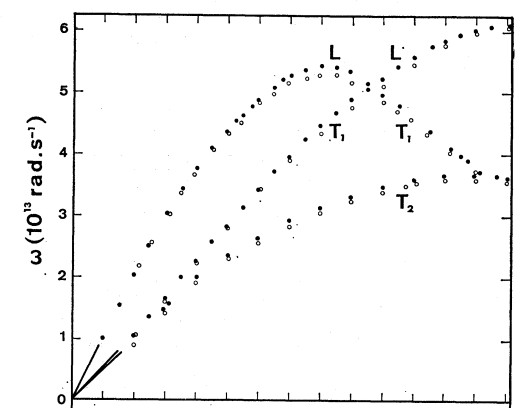 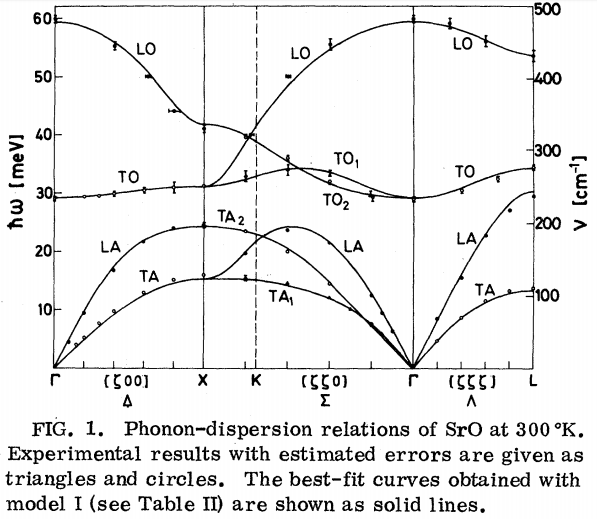 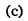 Total number of normal modes = 3N,
Where N = # of atoms in unit cell

3 of them acoustic, other – optical

Speed of sound = dw/dq
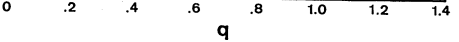 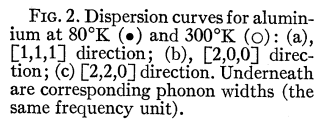 Rieder et al., 1975
Stedman, Nilsson, 1965
A note on quantum derivation
Operators!
A note on quantum derivation
Operators!
Harmonic oscillator



Substitute by raising and lowering





Rearrange for x and p and sub

                      ___

 	number operator
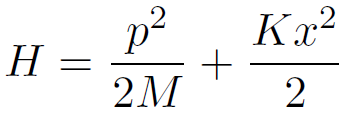 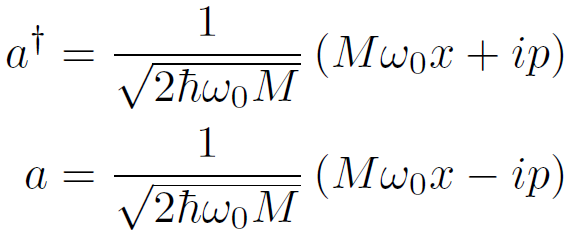 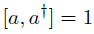 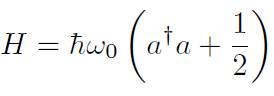 A note on quantum derivation
Operators!
Harmonic oscillator



Substitute by raising and lowering





Rearrange for x and p and sub

                      ___

 	number operator
One dimension




After a similar procedure – q !
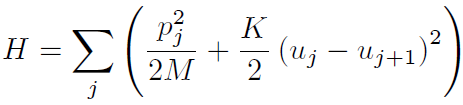 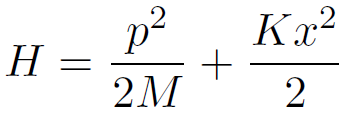 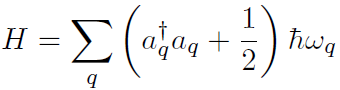 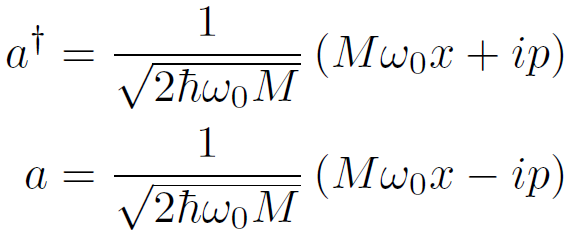 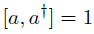 Three dimensions




q and polarization p
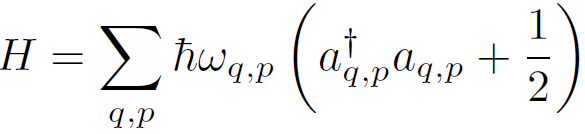 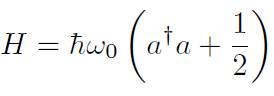 How to measure, cf Raman/IR
BZ ~ 1/a
qmax ~ 2k ~ 1/l
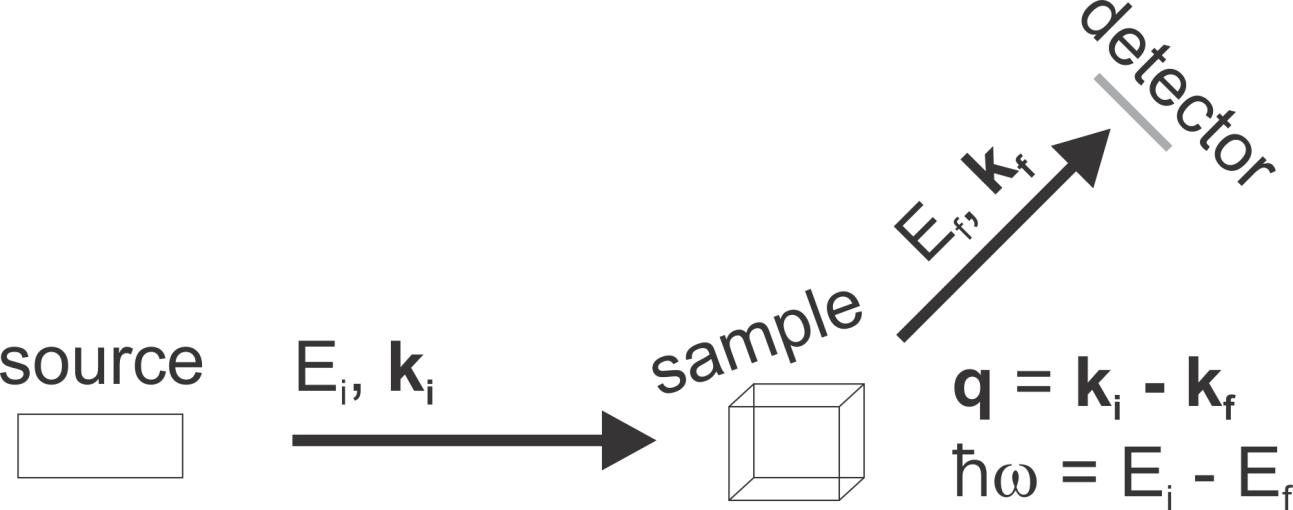 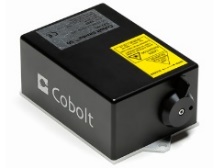 Neutron spectroscopy
cross section       spectrum (q-dep)
Raman spectroscopy
cross section       spectrum (q~0 only)
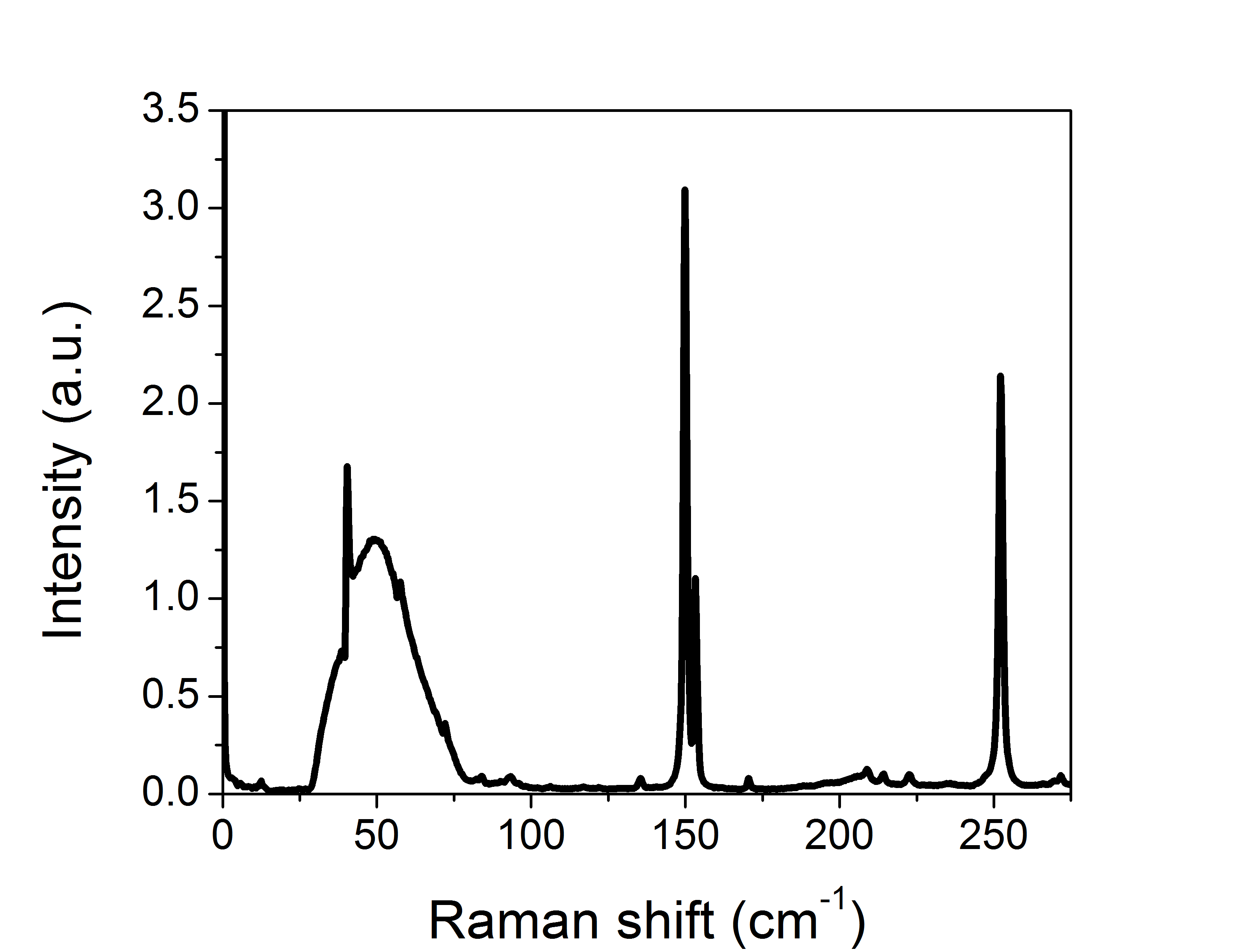 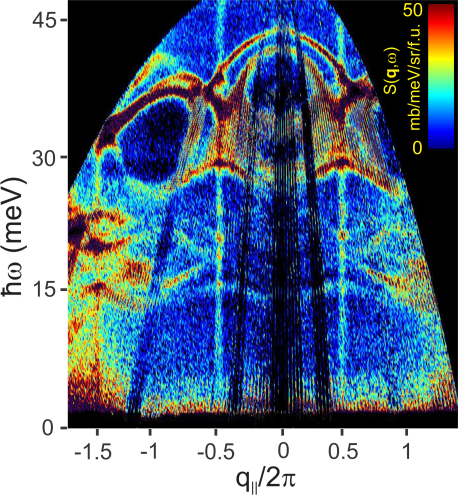 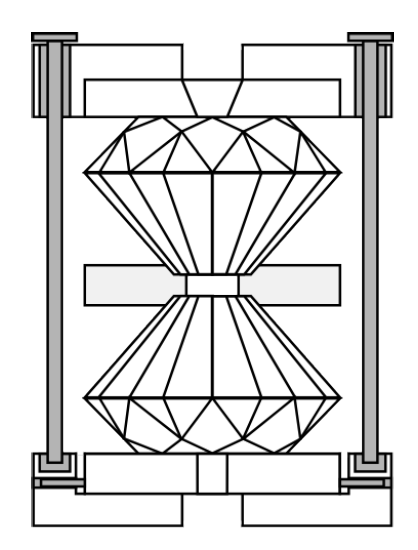 How to measure, cf Raman/IR
IXS:
Baron,
arXiv:1504.01098
~ 10 keV
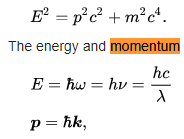 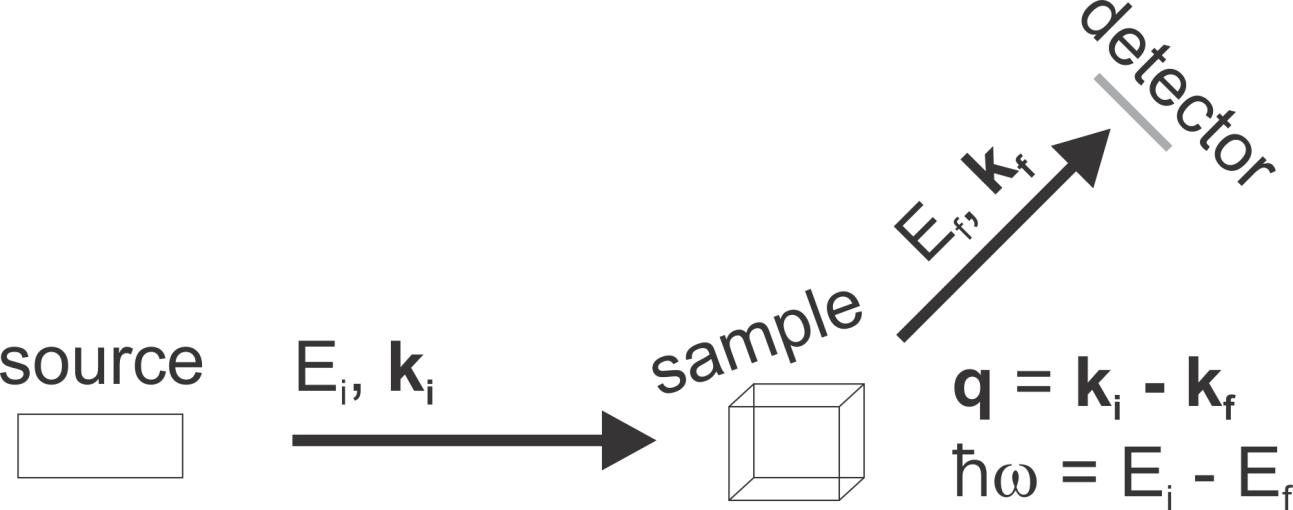 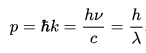 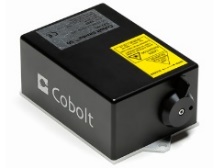 Neutron spectroscopy
cross section       spectrum (q-dep)
Raman spectroscopy
cross section       spectrum (q~0 only)
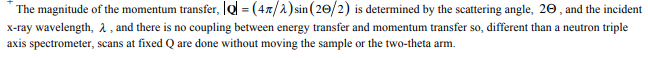 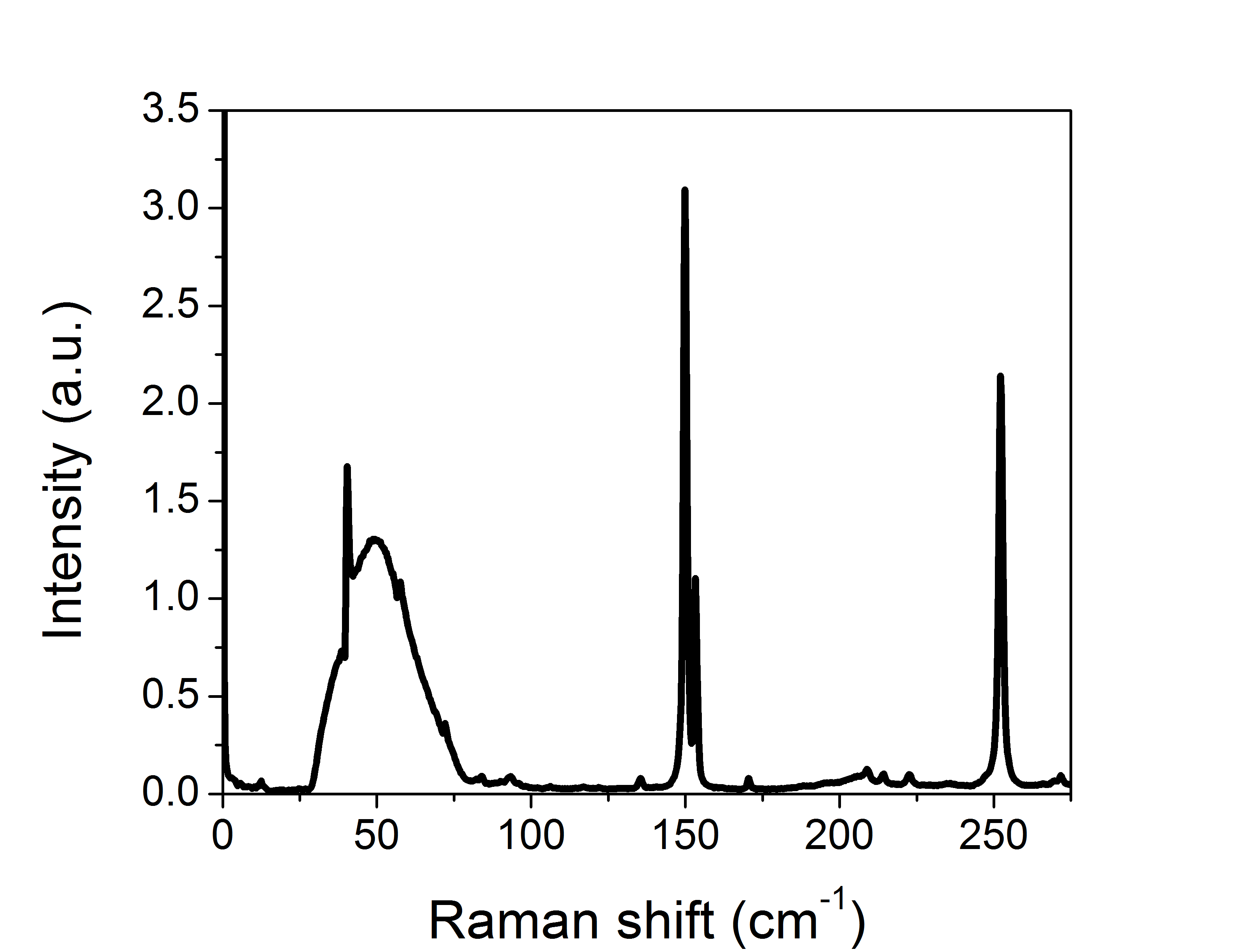 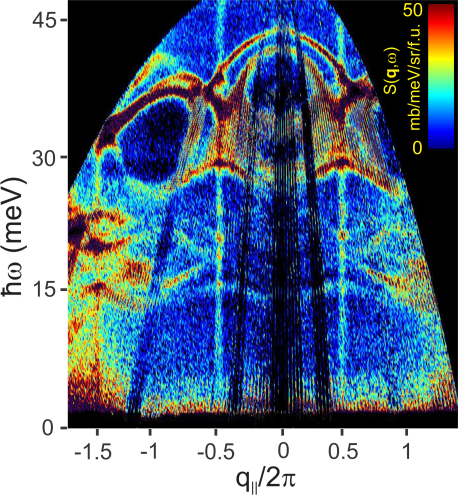 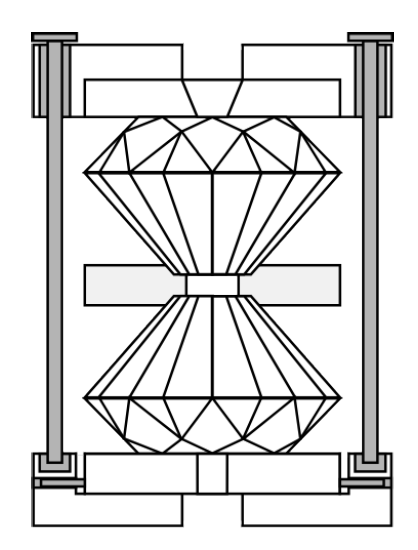 Three-axis spectroscopy
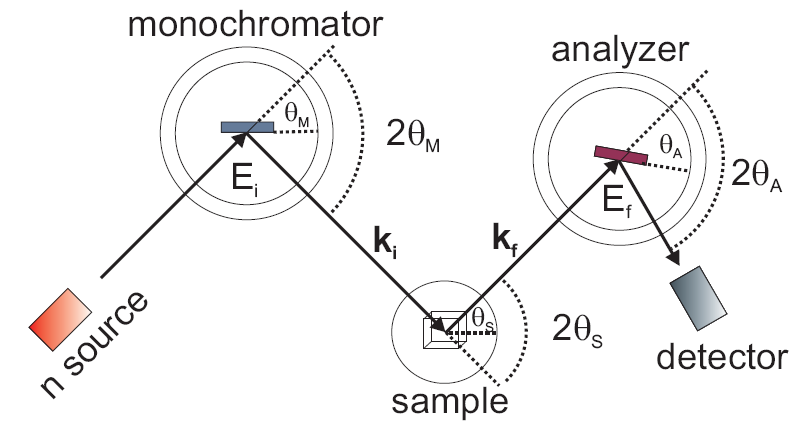 Time-of-flight spectroscopy
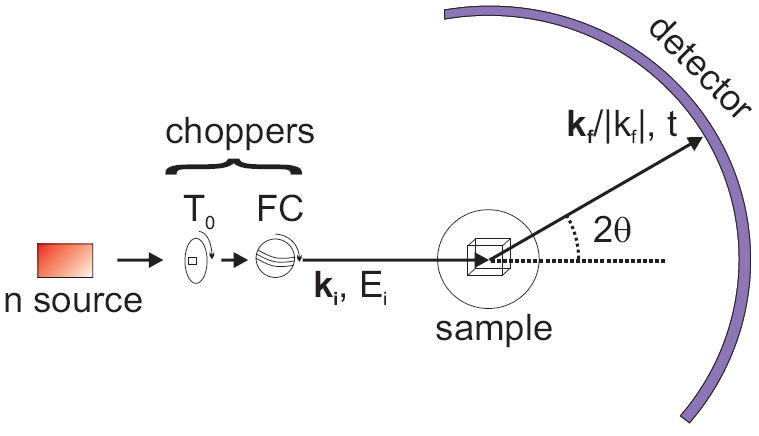 Scattering cross section
Scattering cross section
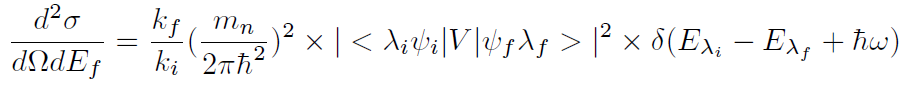 Prefactors        Transition probability        E-conservation
		(Fermi Golden Rule)
Scattering cross section
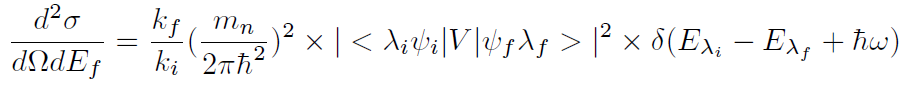 Prefactors        Transition probability        E-conservation
		(Fermi Golden Rule)



After manipulations arrive at a general function:



		          Property of the sample



For detailed derivation, see for example Ch2 of Squires
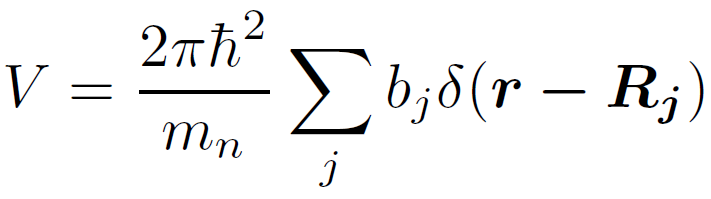 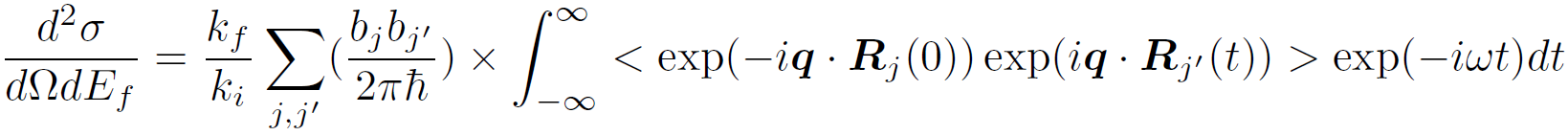 Phonon cross section
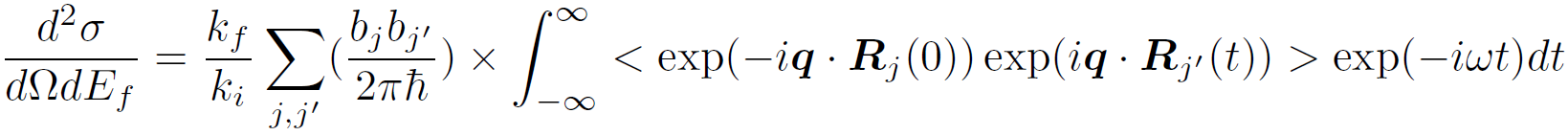 The general form can be calculated for specific cases.

Example: 1-phonon scattering
Phonon cross section
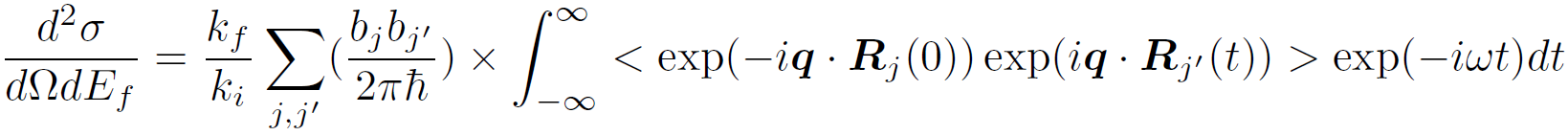 The general form can be calculated for specific cases.

Example: 1-phonon scattering
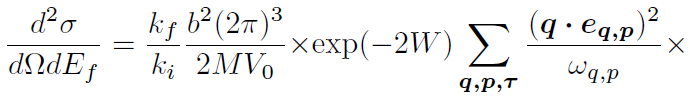 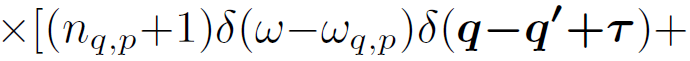 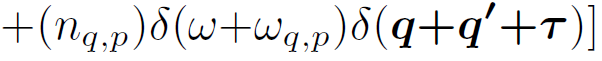 Phonon cross section
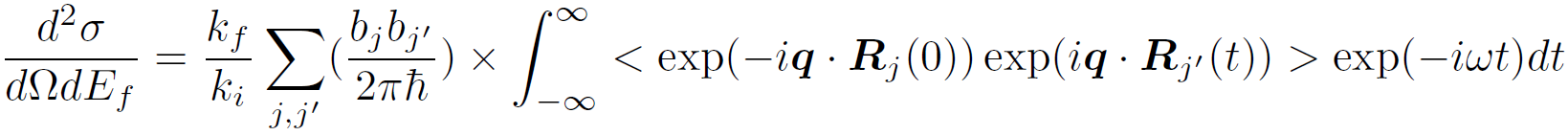 The general form can be calculated for specific cases.

Example: 1-phonon scattering
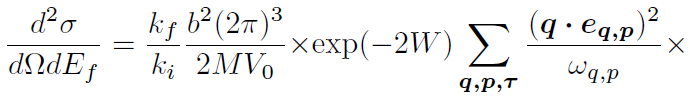 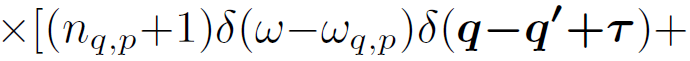 Phonon emission

Phonon absorption
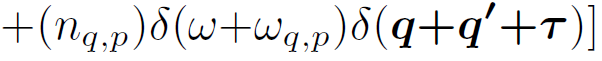 Phonon cross section
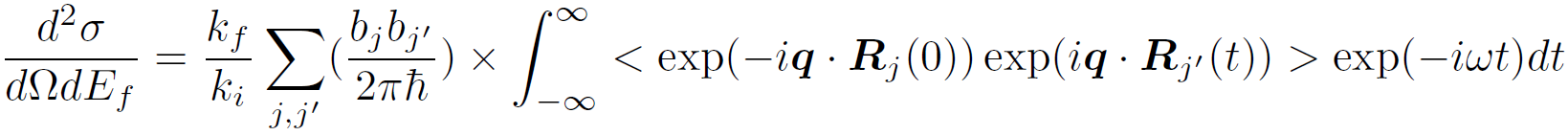 The general form can be calculated for specific cases.

Example: 1-phonon scattering
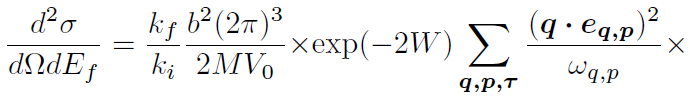 Scales as
And            1/
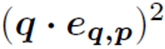 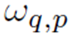 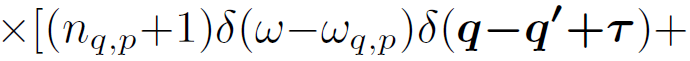 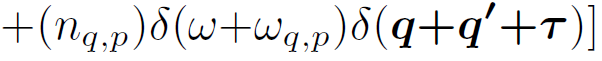 Phonon cross section
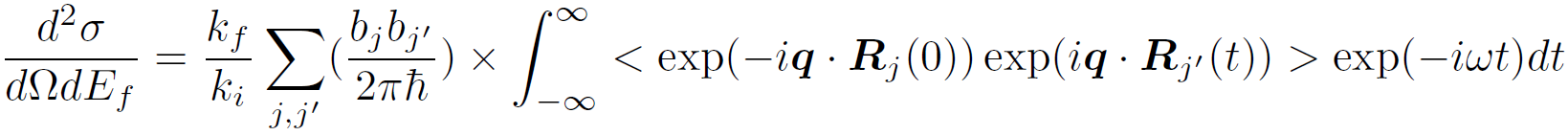 The general form can be calculated for specific cases.

Example: 1-phonon scattering 
					      Debye-Waller factor








Population factors
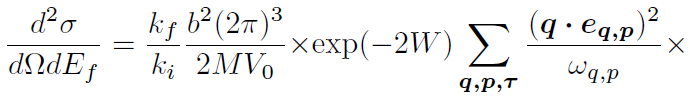 (reduction of intensity:phonons relevant alsofor elastic scattering)

For a cubic system
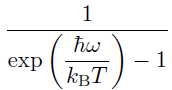 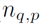 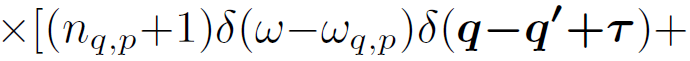 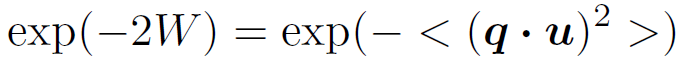 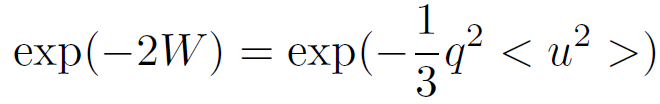 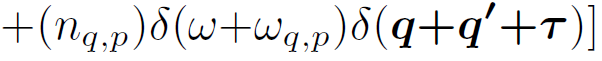 Effect of temperature
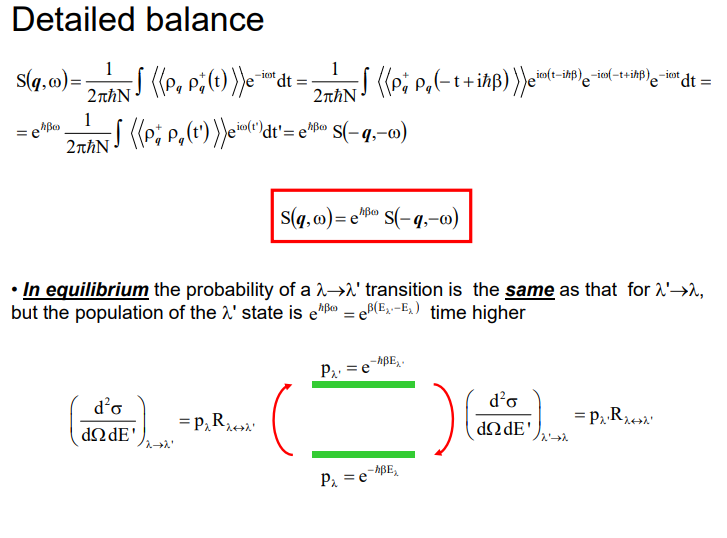 Detailed balance principle
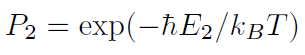 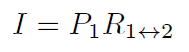 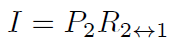 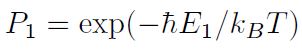 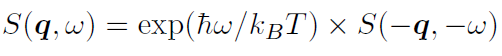 Your sample is also a thermometer!
Effect of temperature
Detailed balance
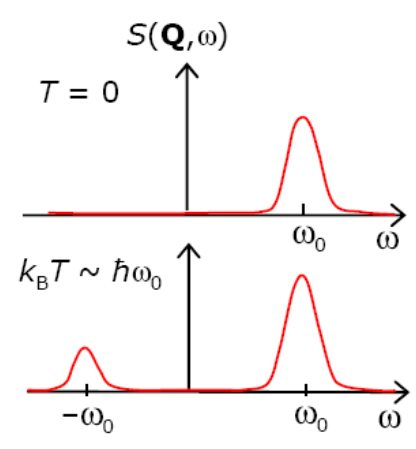 Effect of temperature
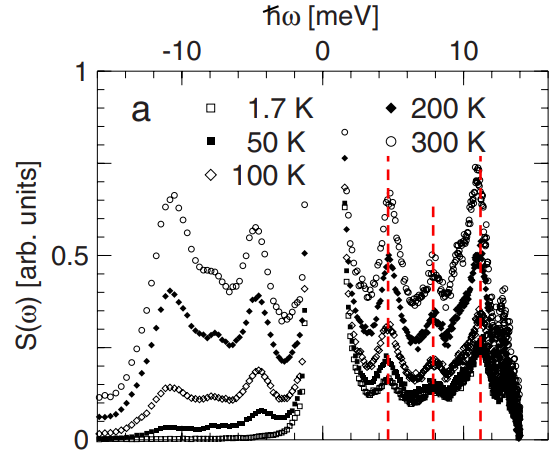 Detailed balance
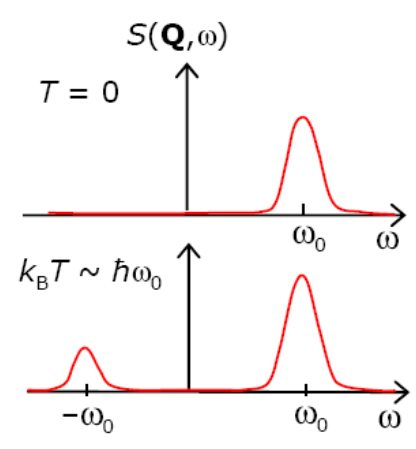 Ba8Ge38Zn8

Koza et al., (2010)
Incoherent Scattering
Total scattering cross section
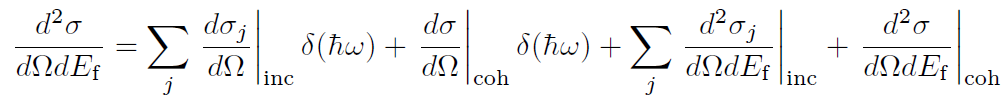 So far we have been discussing only the coherent case

Pair correlation function
“probability G(r,t) of finding an atom at (r,t) given that there is another 
  atom at r = 0 at time t = 0”


Incoherent scattering – self correlation function
“probability G(r,t) of finding the same atom at (r,t) given that the same atom   was at r = 0 at time t = 0”

In practice, the relative importance is nucleus dependent

https://www.nist.gov/ncnr/neutron-scattering-lengths-list
Incoherent Scattering
DOS of phonons
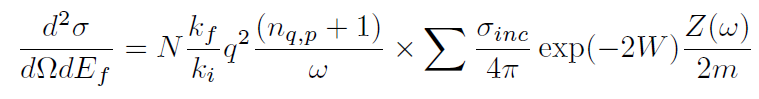 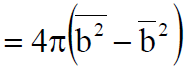 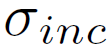 Can be used to obtain absolute cross-section
Incoherent Scattering
DOS of phonons
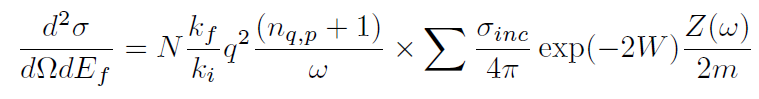 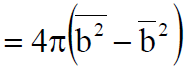 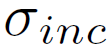 Can be used to obtain absolute cross-section
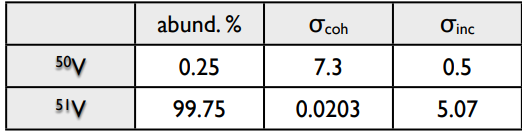 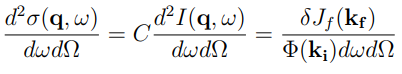 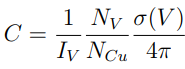 Incoherent Scattering
DOS of phonons
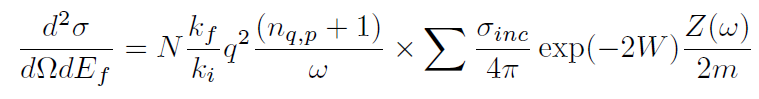 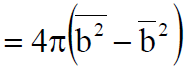 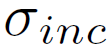 Can be used to obtain                         Accurate comparison with models absolute cross-section
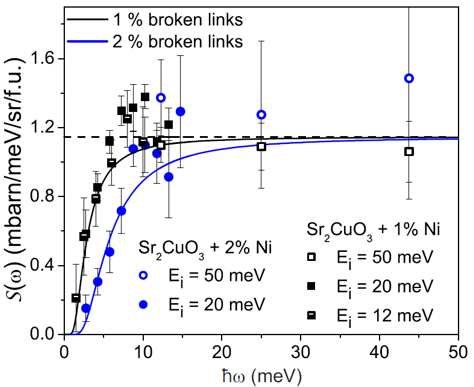 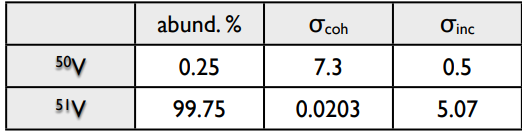 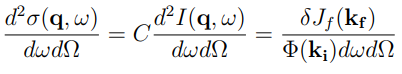 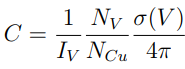 GS et al., (2017)
Incoherent Scattering
DOS of phonons
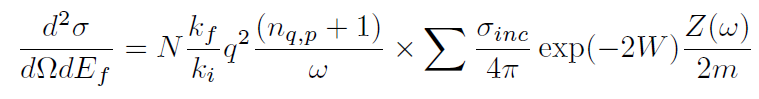 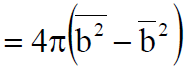 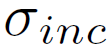 The cross-section is the same for powder samples at high q
(Incoherent approximation)


		low q:			high q:
		small part of BZ	all BZ
		coherence effects	incoherent


This is how DOS of phonons is usually obtained
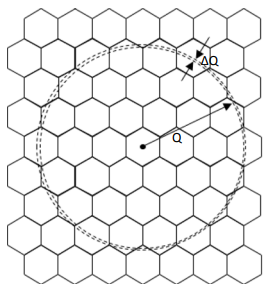 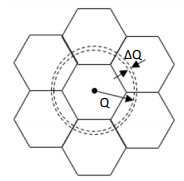 Taken from ISIS n-school
Phonon widths
Peaks in Energy dependencehave finite widths

Resolution + phonon lifetime












Axe and Shirane (1973)
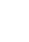 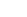 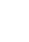 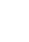 Brockhouse et al., (1962): Phonons in Pb
Phonon widths
Peaks in Energy dependencehave finite widths

Resolution + phonon lifetime


Phonons and superconductivity

Nb3Sn
Phonons with energy less than theSC gap have fewer decay channels(electron-hole decay suppressed)




Axe and Shirane (1973)
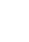 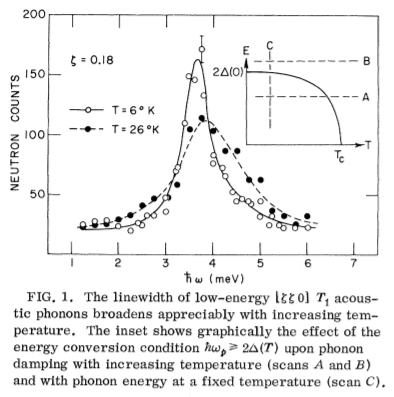 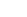 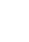 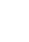 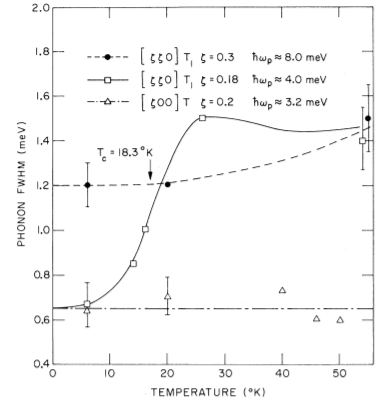 Brockhouse et al., (1962): Phonons in Pb
Examples
Examples
Soft-mode transition in SrTiO3
Kohn anomalies
Phonons in superconductors
Phonons in quantum magnets
Examples
Soft-mode transition in SrTiO3
Kohn anomalies
Phonons in superconductors
Phonons in quantum magnets
Phases and Phase Transitions
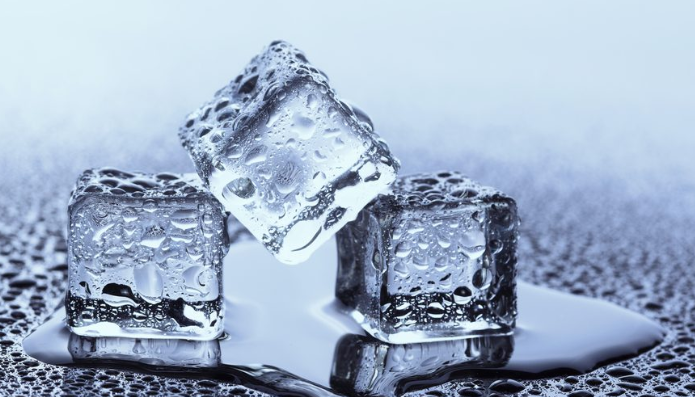 Phases and Phase Transitions
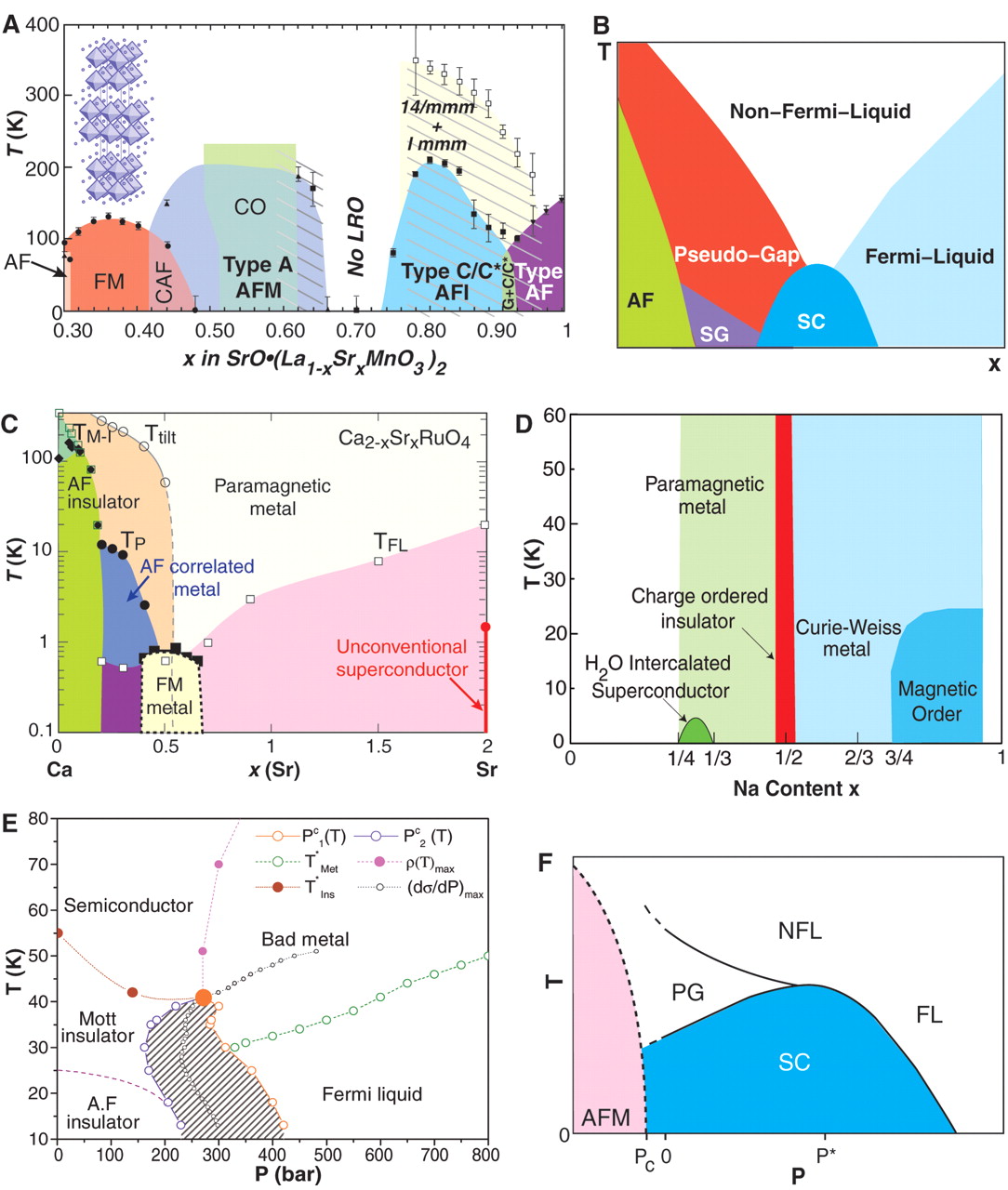 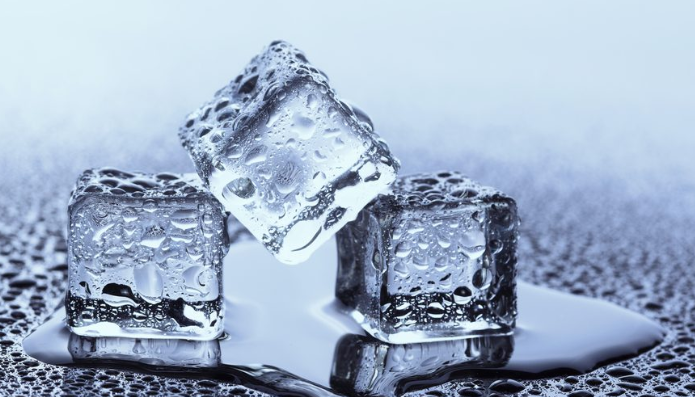 Dagotto 2005
Phases and Phase Transitions
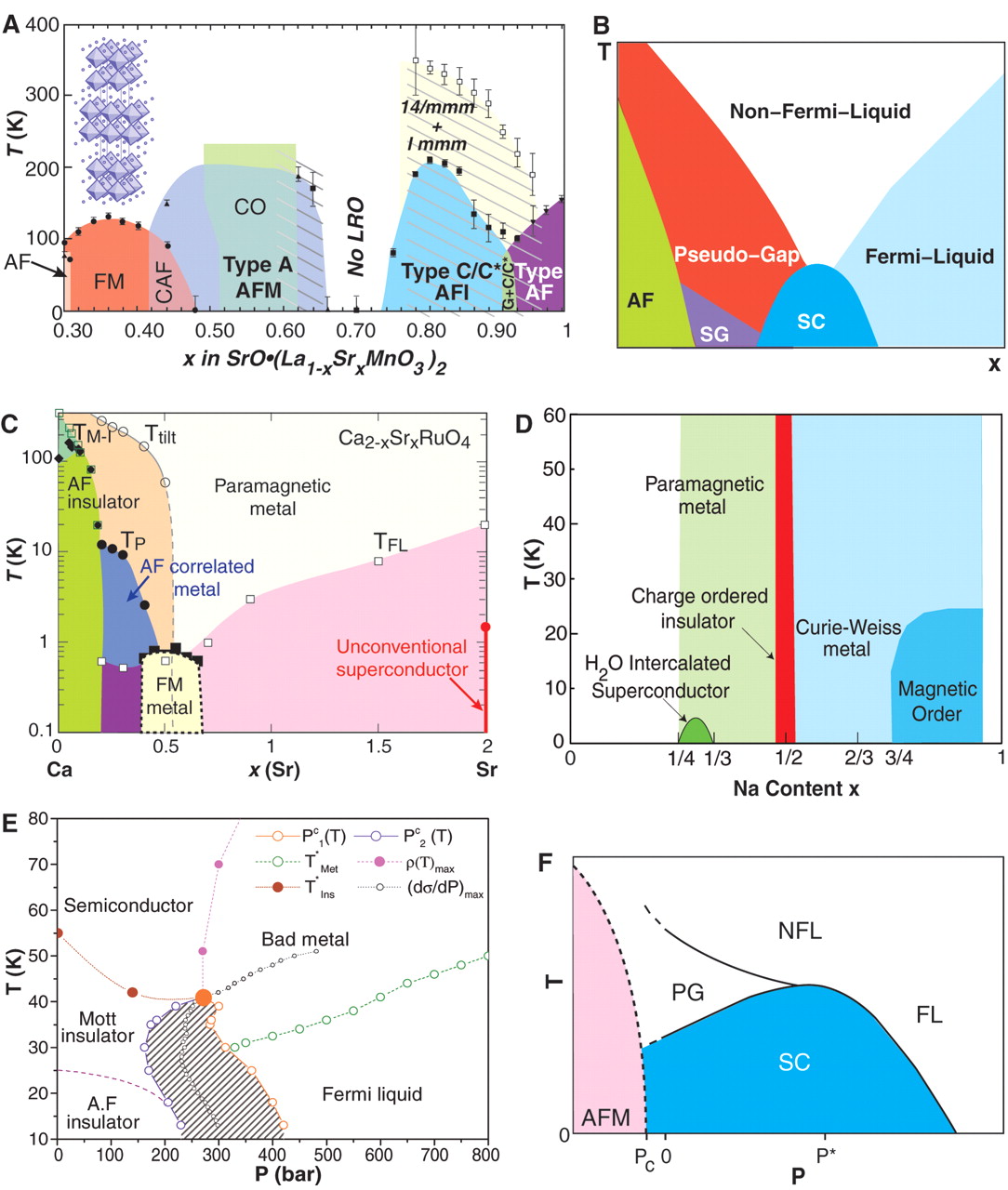 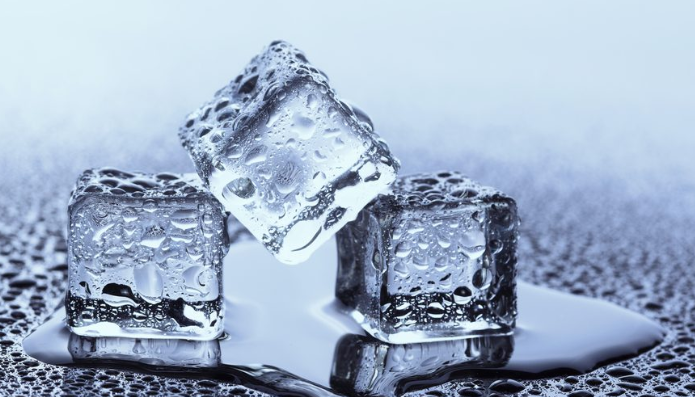 Dagotto 2005
How do they take place?
Structural transition in SrTiO3
Cubic perovskite at               Tetragonal at room temperature              low temperature
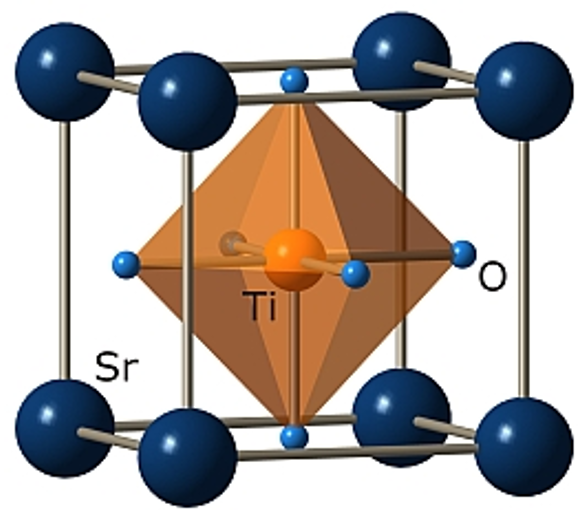 Shirane, Yamada 1969
Structural transition in SrTiO3
Cubic perovskite at               Tetragonal at room temperature              low temperature
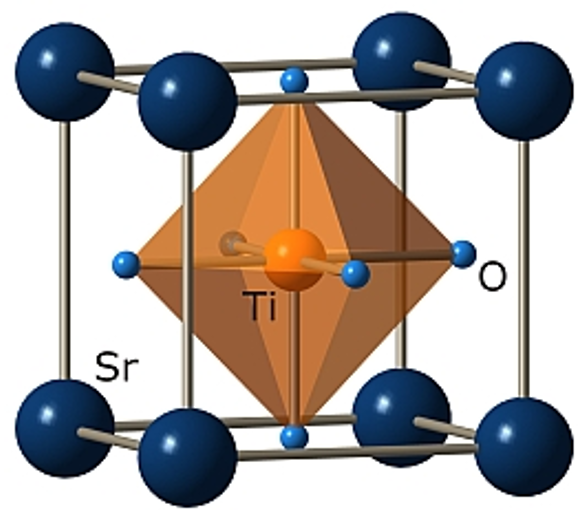 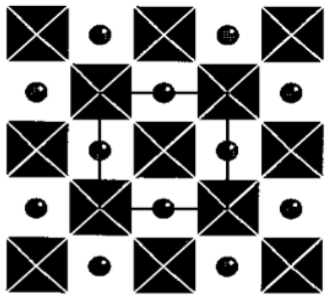 Shirane, Yamada 1969
Structural transition in SrTiO3
Cubic perovskite at               Tetragonal at room temperature              low temperature
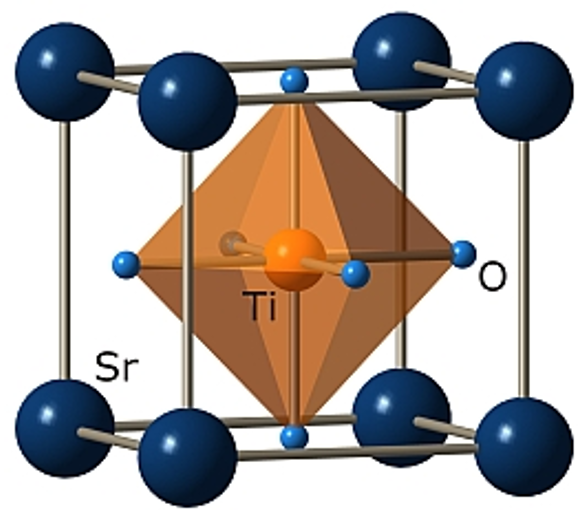 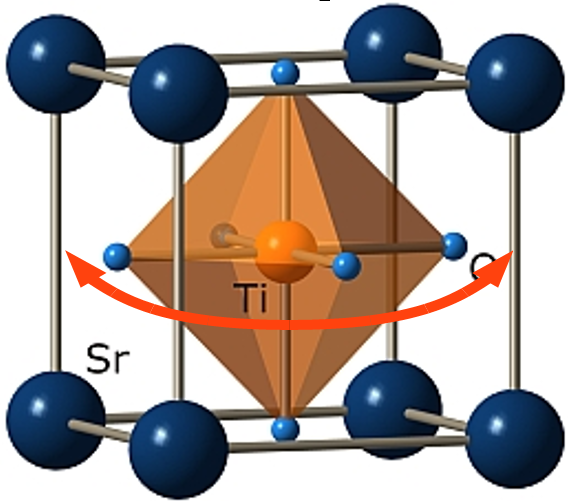 ~ 108 K
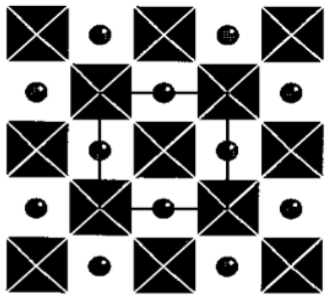 Shirane, Yamada 1969
Structural transition in SrTiO3
Cubic perovskite at               Tetragonal at room temperature              low temperature
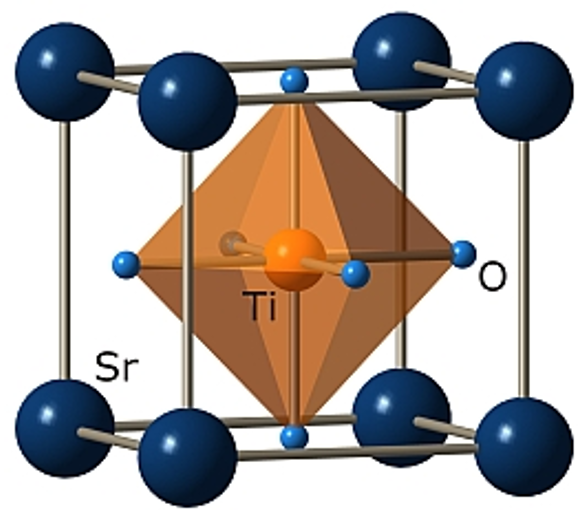 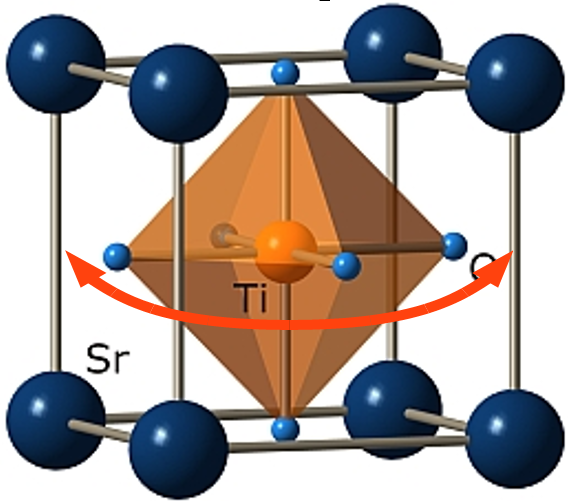 ~ 108 K
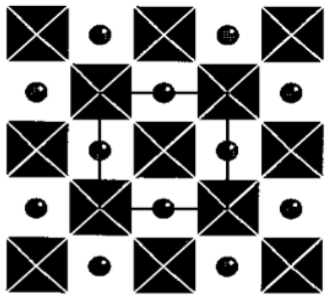 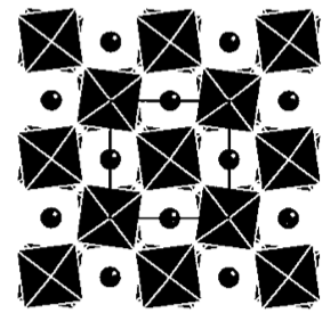 Shirane, Yamada 1969
Structural transition in SrTiO3
Step 1 – structure

New Bragg peaks appear at LT
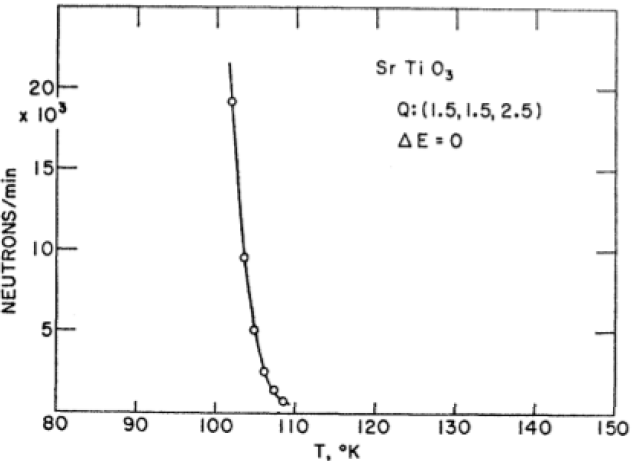 Structural transition in SrTiO3
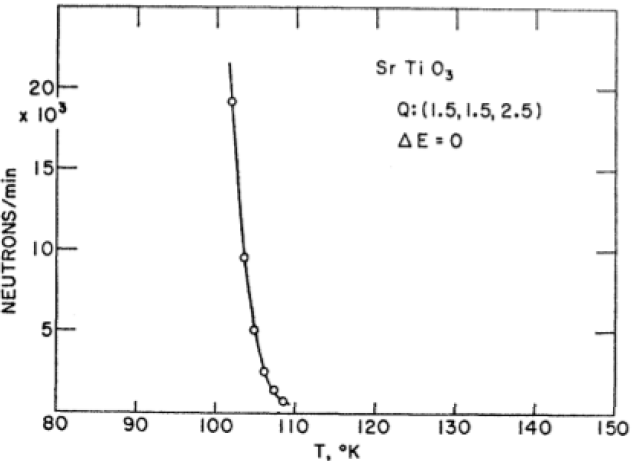 Step 1 – structure

New Bragg peaks appear at LT
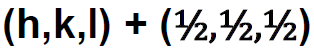 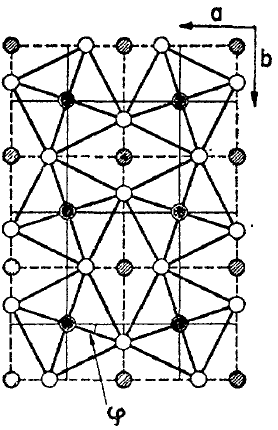 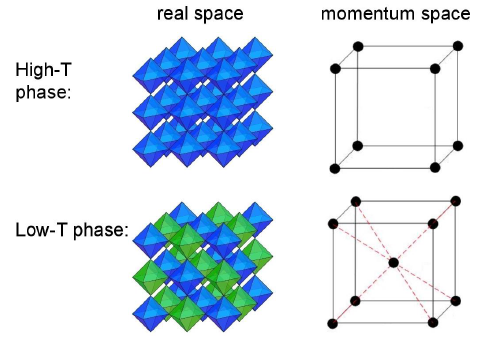 Structural transition in SrTiO3
Step 2 – dynamics: phonon spectrum
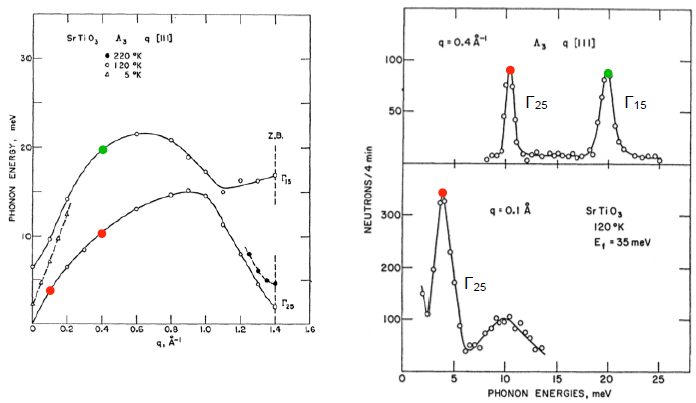 Structural transition in SrTiO3
Step 2 – dynamics: phonon spectrum
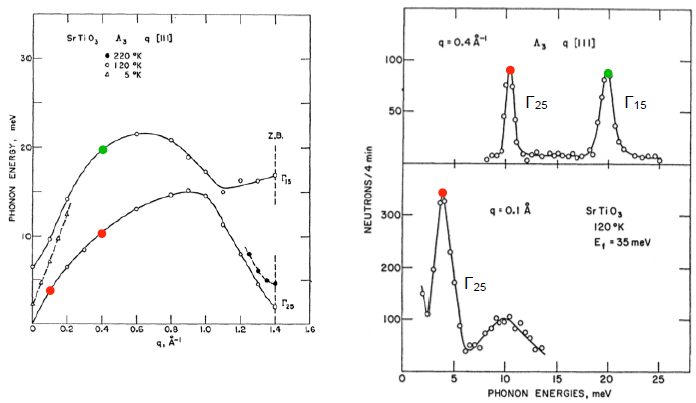 Structural transition in SrTiO3
Step 3 – The soft phonon
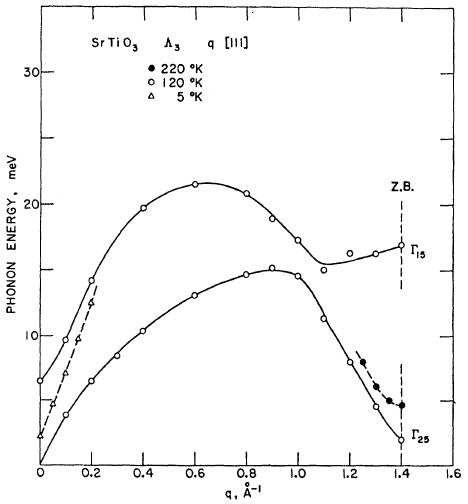 Structural transition in SrTiO3
Step 3 – The soft phonon
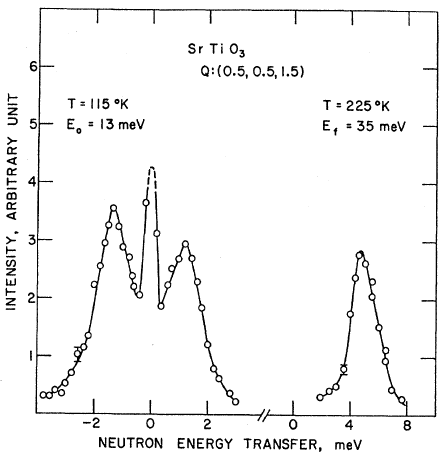 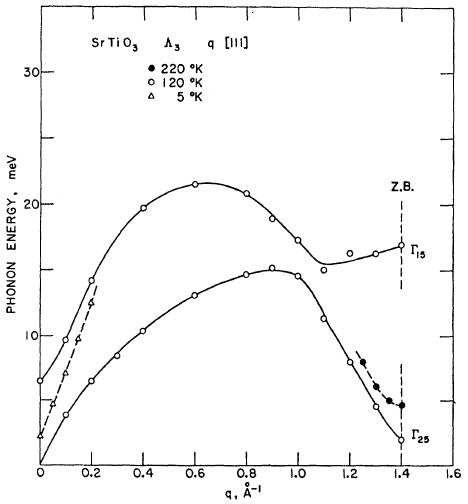 Structural transition in SrTiO3
Step 3 – The soft phonon
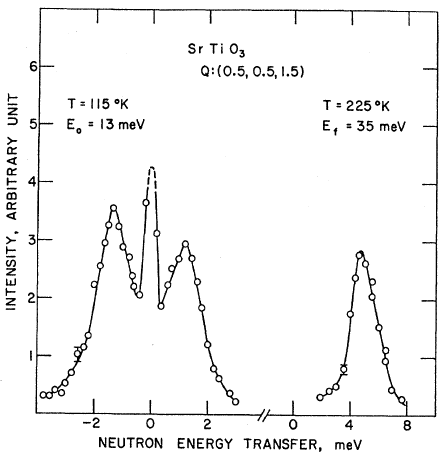 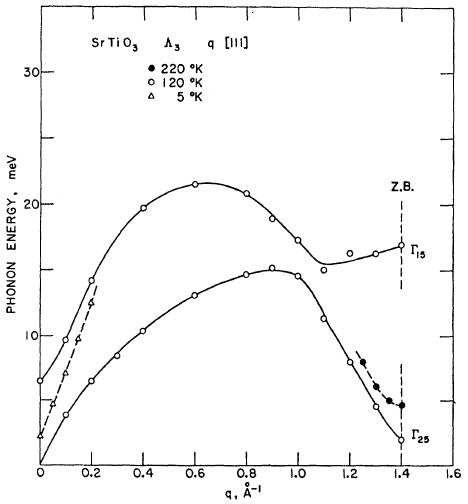 Structural transition in SrTiO3
Step 3 – The soft phonon
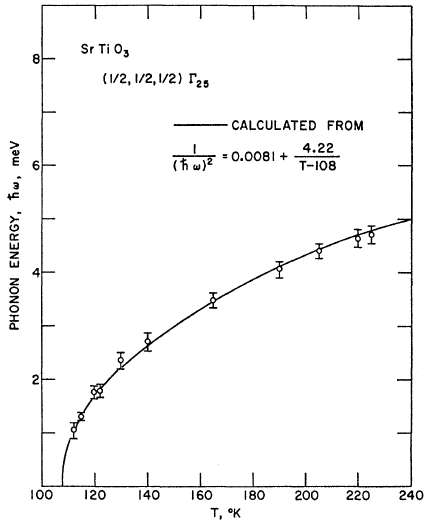 Energy goes to 0 as T approaches TC

The structure is unstable to this phonon
Structural transition in SrTiO3
Step 3 – The soft phonon
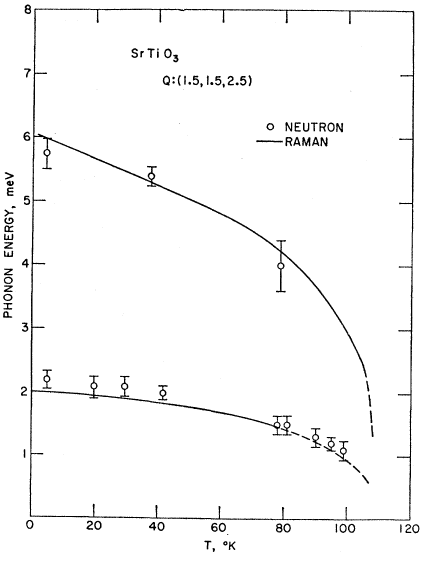 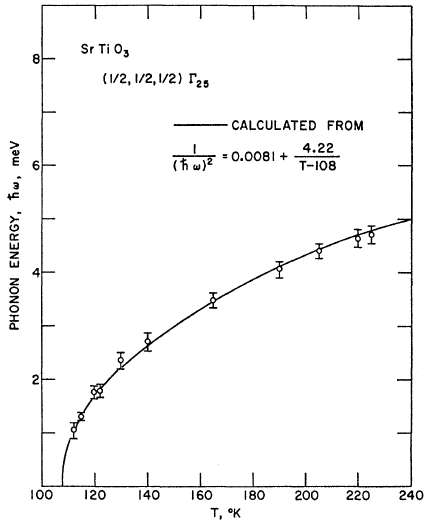 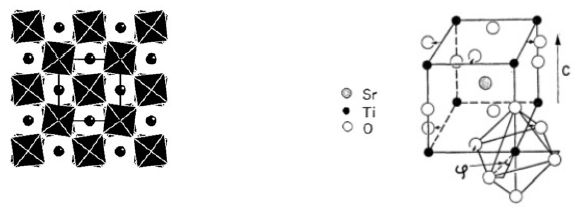 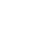 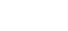 Triply degenerate
2 + 1 degeneracy
Summary of SrTiO3 story
Neutrons could see: 
structure change
and 
the excitations that are responsible for it

Frozen phonon mechanism

Change of degeneracies between
different structures.




The triply degenerate soft mode is split by 
the distortion into a singlet mode with the 
rotation axis parallel to the static distortion 
and a doublet mode with the rotation axes 
perpendicular to the distortion
More of SrTiO3 story
Albeit an archetypical transition,it shows unusual critical indexes:
Critical fluctuations

Experiments observe two energy scalesand two length scales

(See for example Cowley 1996)
Examples
Soft-mode transition in SrTiO3
Kohn anomalies
Phonons in superconductors
Phonons in quantum magnets
How about the electrons ?
Previous example – electrons irrelevant.


Is it always the case?
How about the electrons ?
Previous example – electrons irrelevant.
(often think about Born-Oppenheimer)

Is it always the case?
How about the electrons ?
Previous example – electrons irrelevant.
(often think about Born-Oppenheimer)

Is it always the case? Let’s start with electrons this time. Fermi sea to be precise
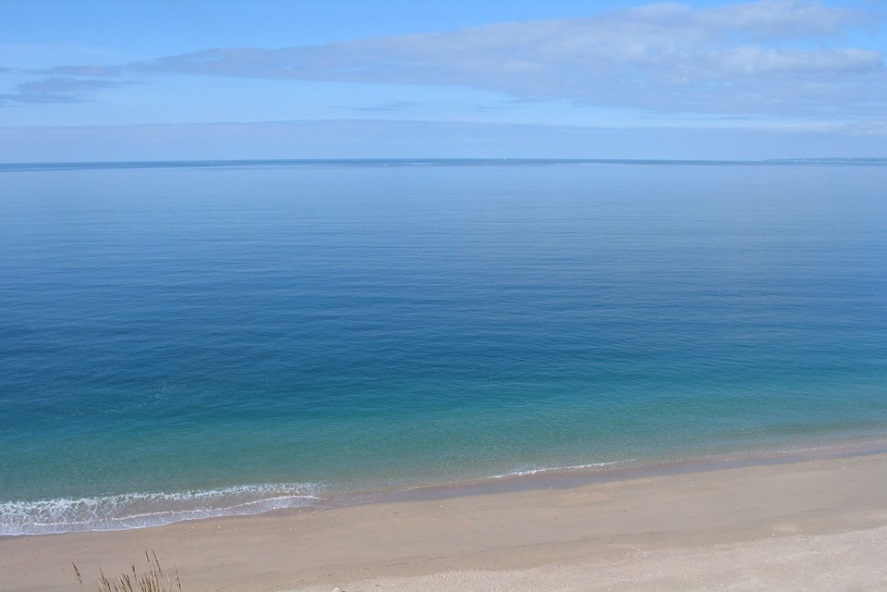 How about the electrons ?
Previous example – electrons irrelevant.
(often think about Born-Oppenheimer)

Is it always the case? Let’s start with electrons this time. Fermi sea to be precise
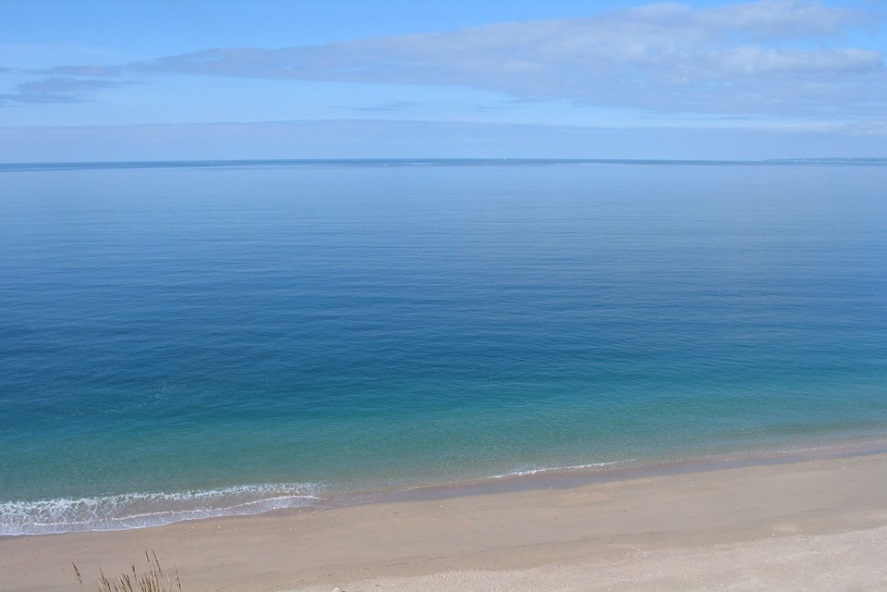 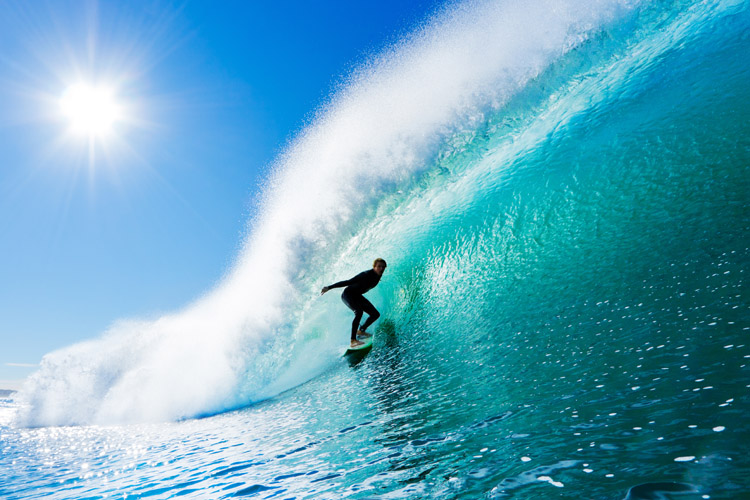 Instabilities at Fermi surface
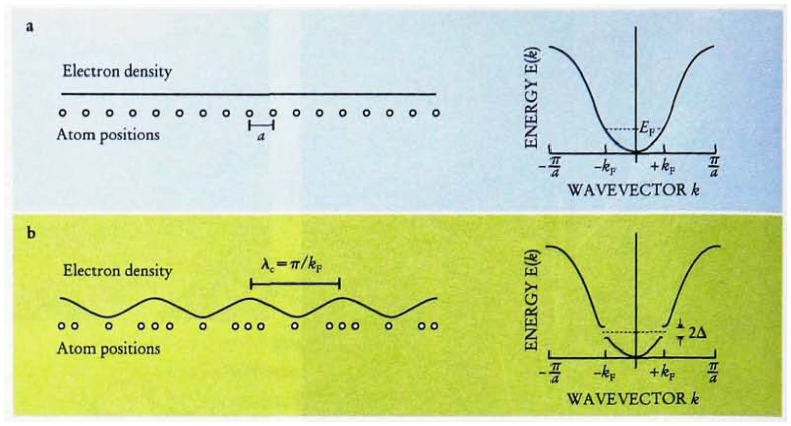 Charge density wave(CDW)
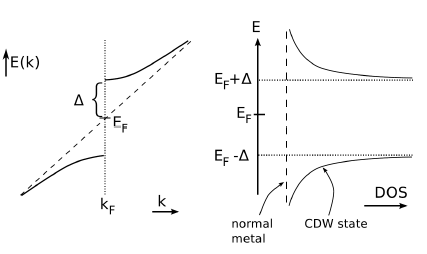 Lindhard’s functions
c
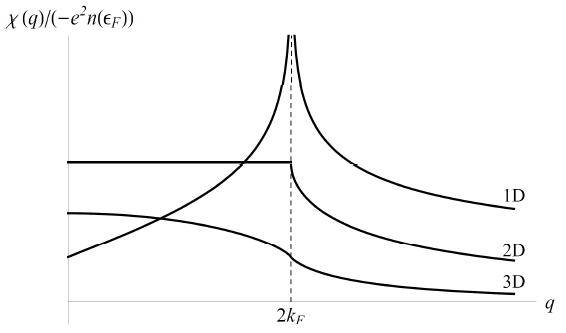 In 1-D – divergence
Higher D – no (sphere)
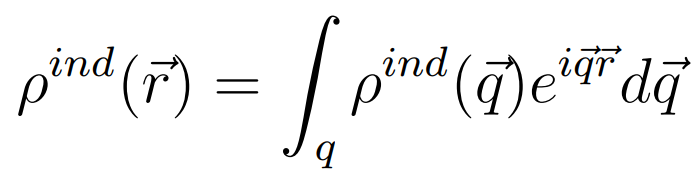 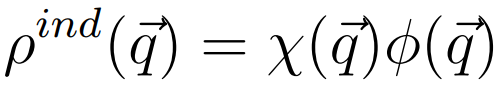 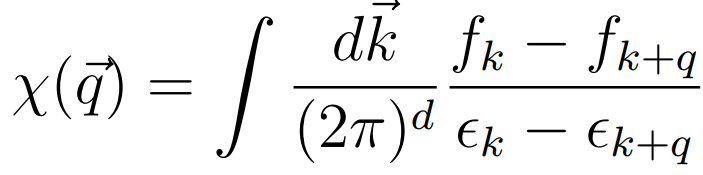 Lindhard’s functions
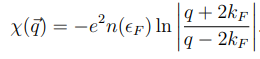 c
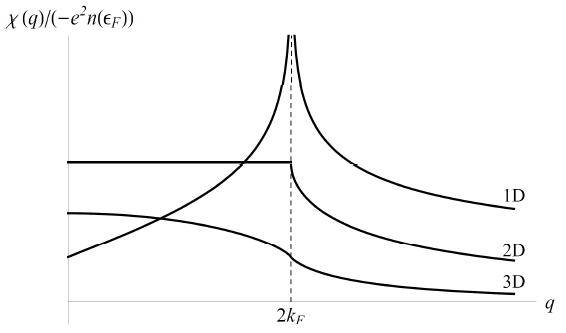 In 1-D – divergence
Higher D – no (sphere)
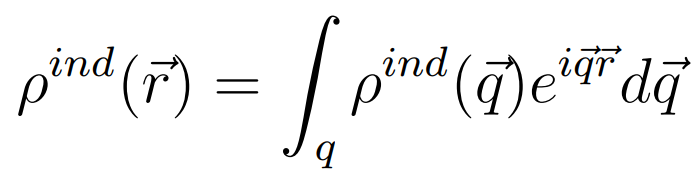 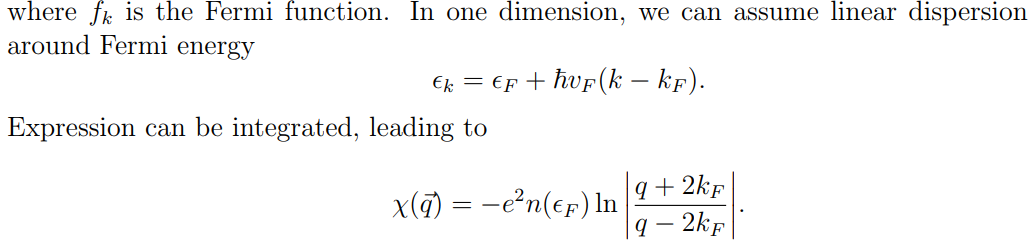 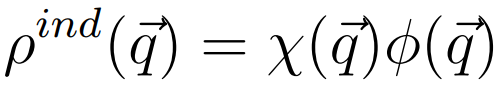 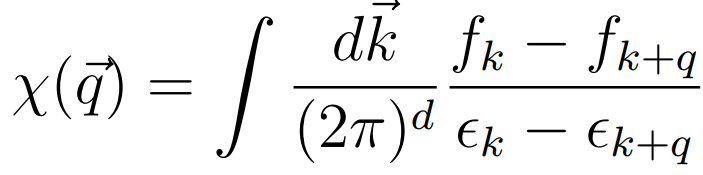 1D nesting         2D – no        2D - partial
However, even at D > 1
CDW can occur in thecase of nesting:shape of fermi surface!
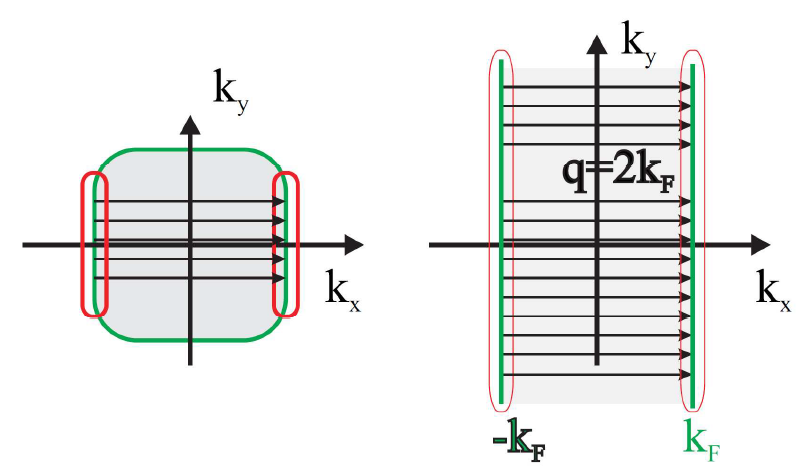 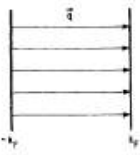 Lindhard’s functions
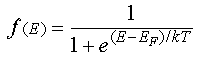 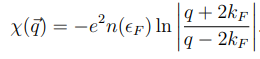 c
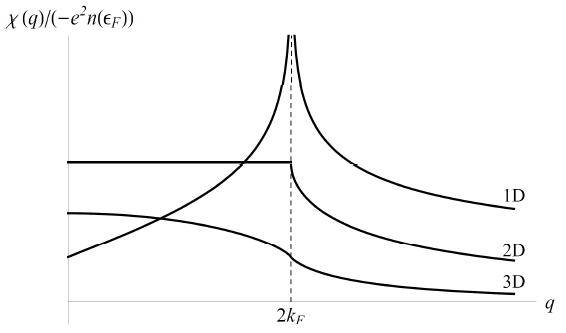 In 1-D – divergence
Higher D – no (sphere)
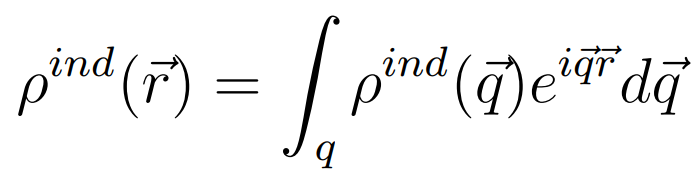 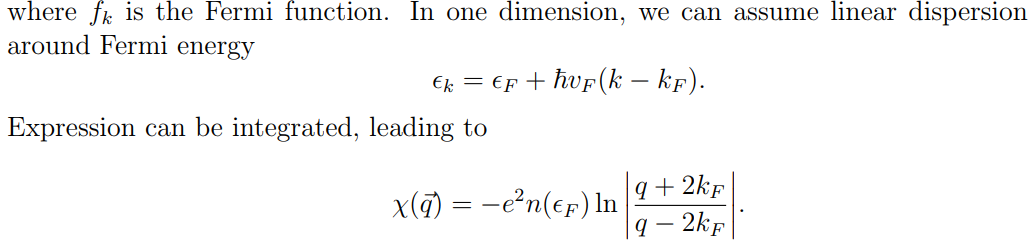 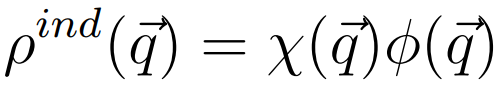 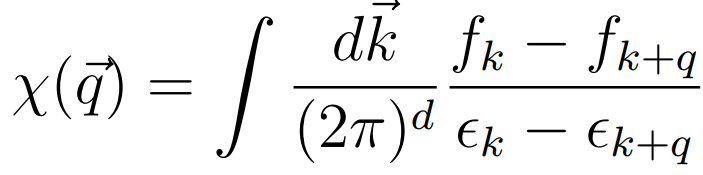 1D nesting         2D – no        2D - partial
However, even at D > 1
CDW can occur in thecase of nesting:shape of fermi surface!
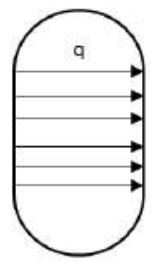 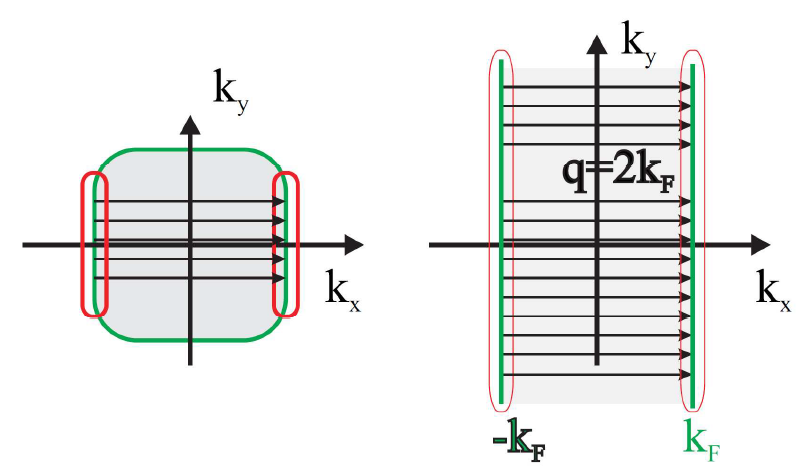 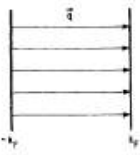 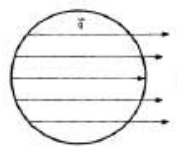 G. Gruener, Density Waves in Solids, 1994
E-P coupling and Kohn anomaly
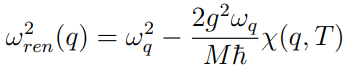 Electrons ‘dress’ nuclei
(like viscous fluid for a solid)

Frozen phonon for 1D
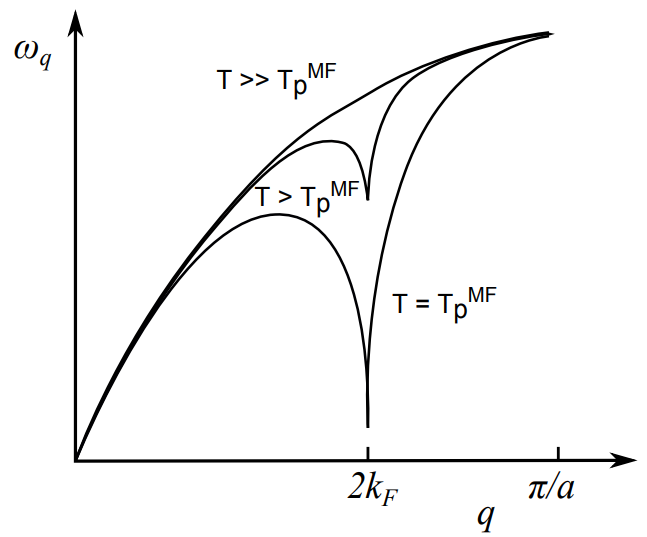 G. Gruener, Density Waves in Solids, 1994
E-P coupling and Kohn anomaly
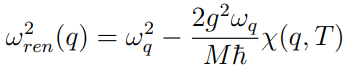 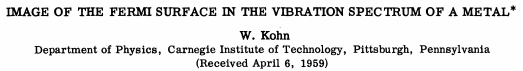 Electrons ‘dress’ nuclei
(like viscous fluid for a solid)

Frozen phonon for 1D
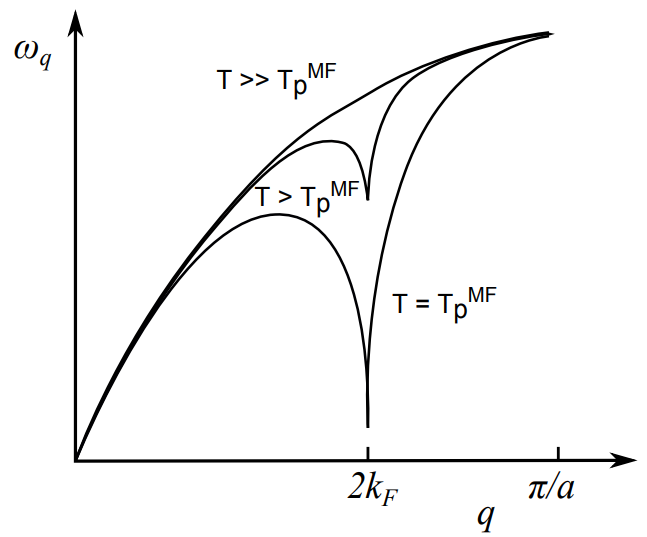 G. Gruener, Density Waves in Solids, 1994
E-P coupling and Kohn anomaly
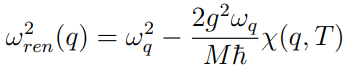 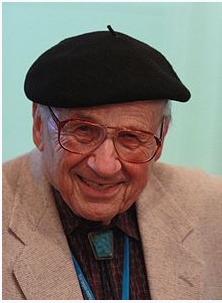 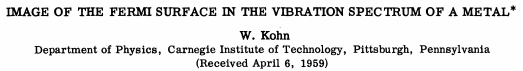 Electrons ‘dress’ nuclei
(like viscous fluid for a solid)

Frozen phonon for 1D
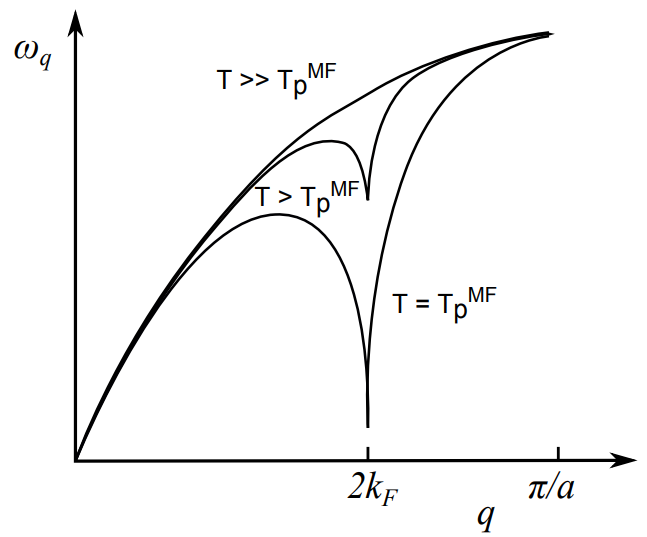 G. Gruener, Density Waves in Solids, 1994
E-P coupling and Kohn anomaly
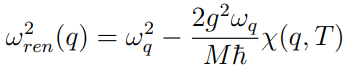 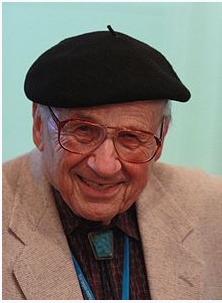 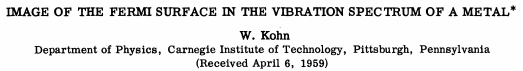 Electrons ‘dress’ nuclei
(like viscous fluid for a solid)

Frozen phonon for 1D
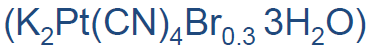 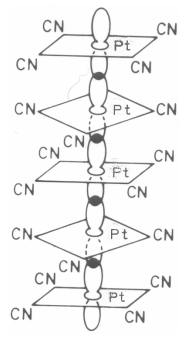 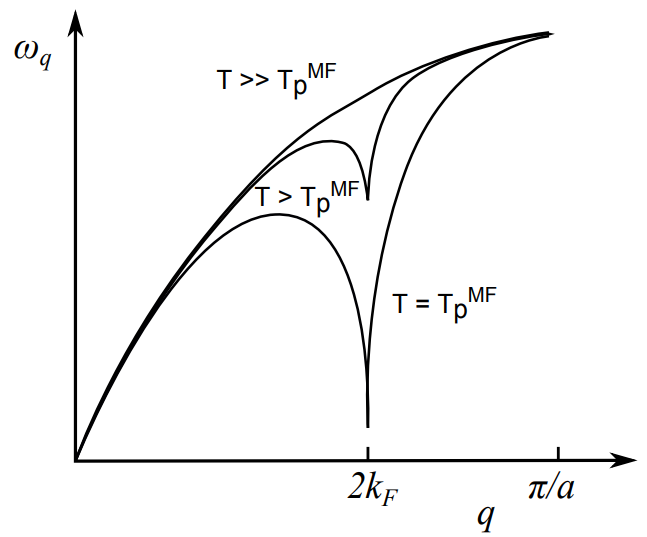 A chain of Pt



1D overlap of dz² orbs
G. Gruener, Density Waves in Solids, 1994
E-P coupling and Kohn anomaly
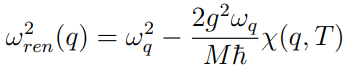 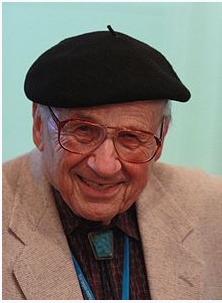 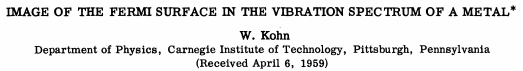 Electrons ‘dress’ nuclei
(like viscous fluid for a solid)

Frozen phonon for 1D                                     
                                                                 
                                                                Comes et al., 1975
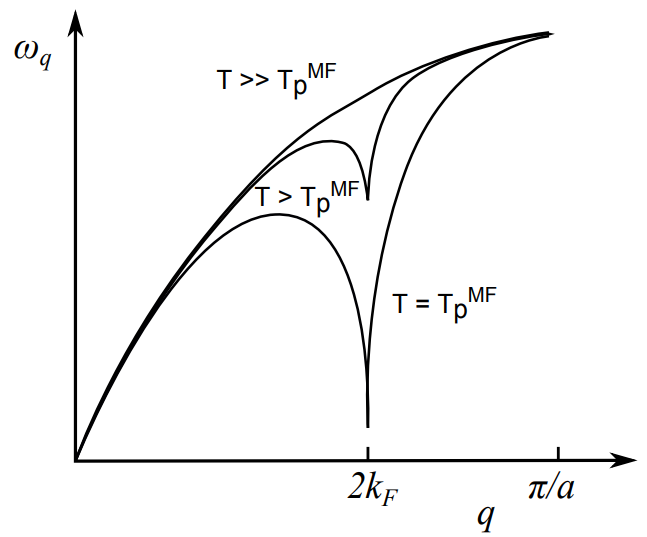 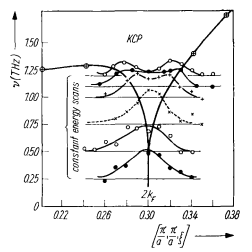 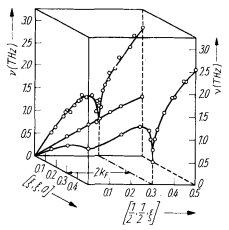 G. Gruener, Density Waves in Solids, 1994
Examples
Soft-mode transition in SrTiO3
Kohn anomalies
Phonons in superconductors
Phonons in quantum magnets
Superconductivity
Kammerling-Onnes 1911

							Unique He							Liquifier
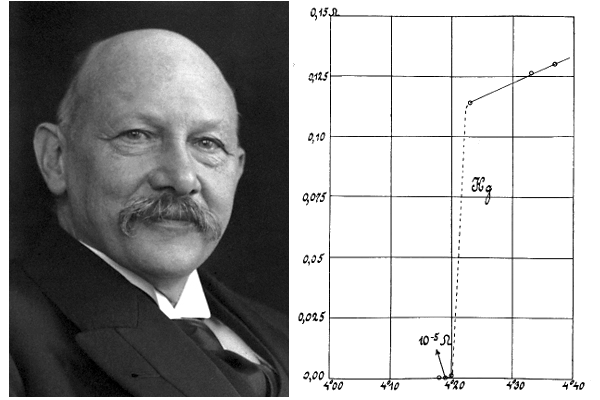 Superconductivity – BCS theory
Phonon couples the two electrons into a pair
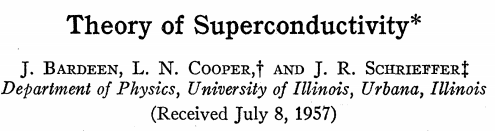 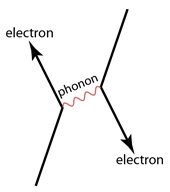 Superconductivity – BCS theory
Phonon couples the two electrons into a pair
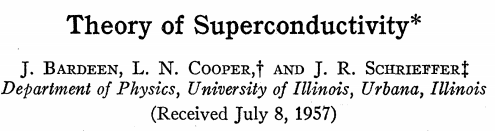 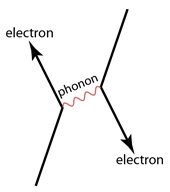 Debye frequency
DOS

      e-e attraction
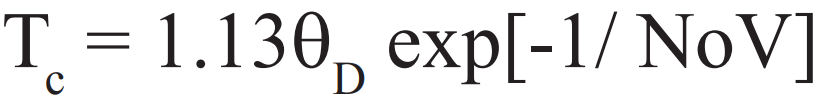 Superconductivity – BCS theory
Phonon couples the two electrons into a pair





TC related to the phonons: McMillan’s formula
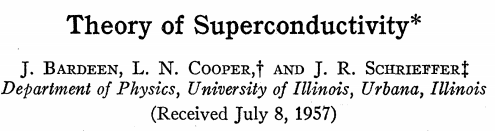 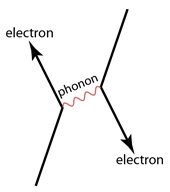 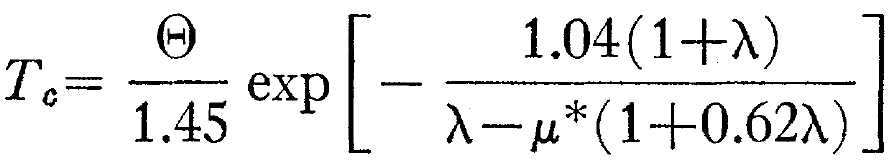 e-ph interaction         coulomb repulsion
Debye frequency
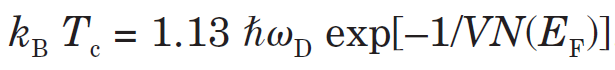 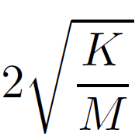 Need metals with very light elements
~
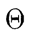 ~
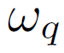 Superconductivity – BCS theory
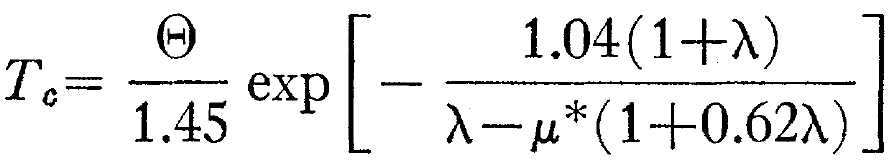 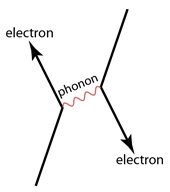 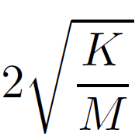 ~
~
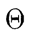 ~
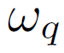 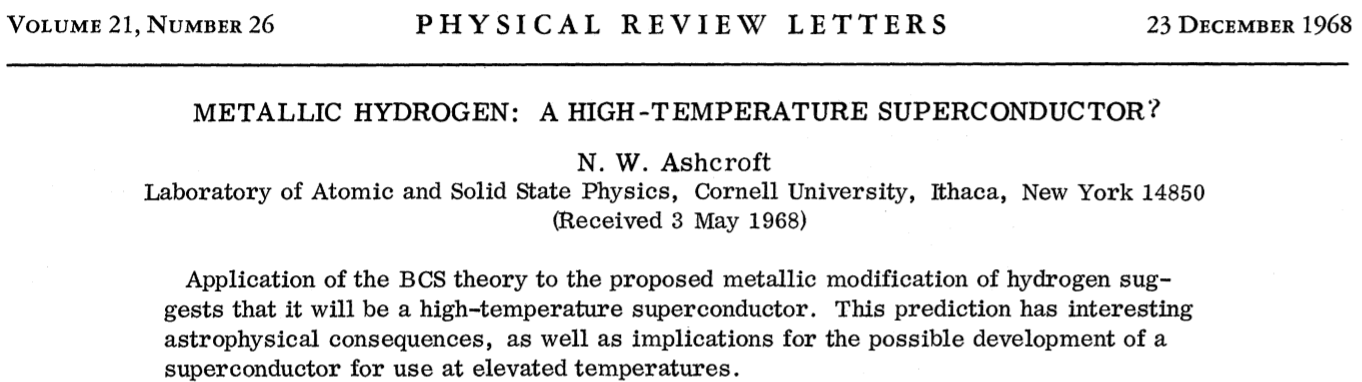 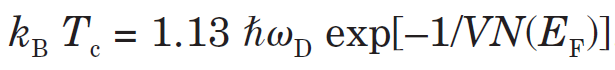 Isotope effect
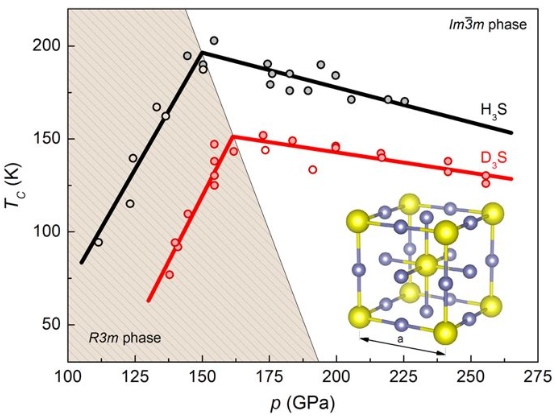 Drozdov et al., 2015
Szczęśniak et al., 2018
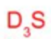 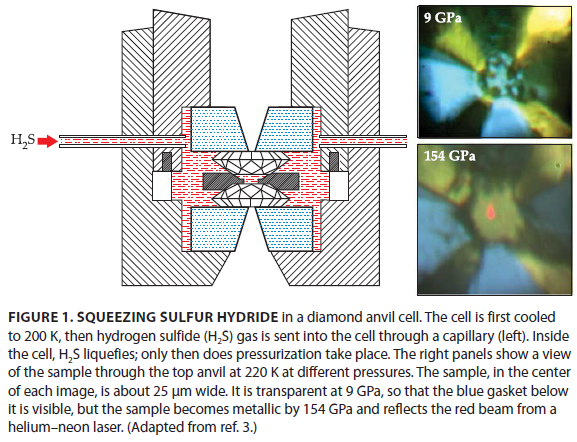 Isotope effect
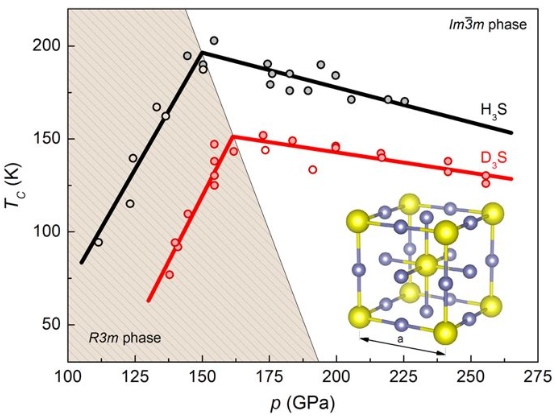 Drozdov et al., 2015
Szczęśniak et al., 2018
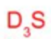 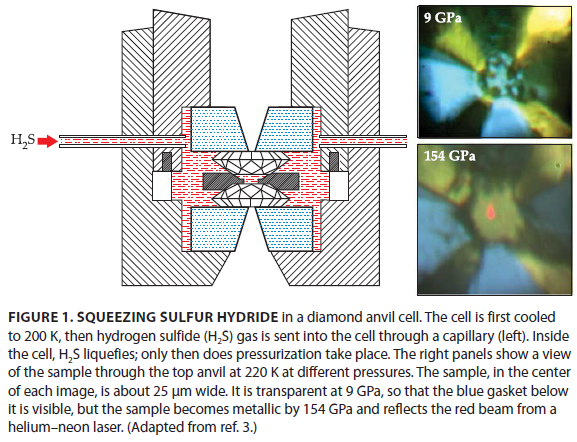 See Physics Today (2016)

DOI:10.1063/PT.3.3220
Room temperature?
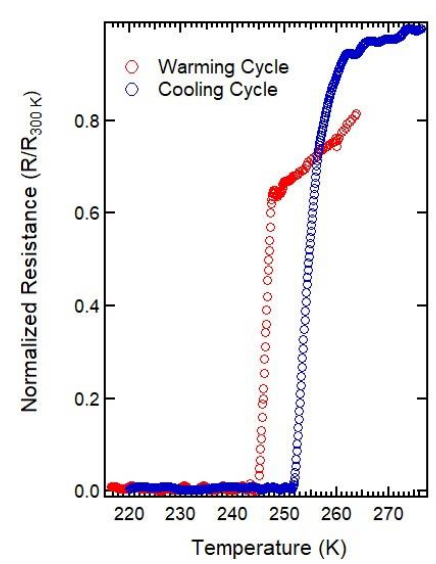 Somayazulu et al., 2018
https://arxiv.org/abs/1808.07695


Physics Today article
DOI:10.1063/PT.6.1.20180823b
LaH10±x
Room temperature?
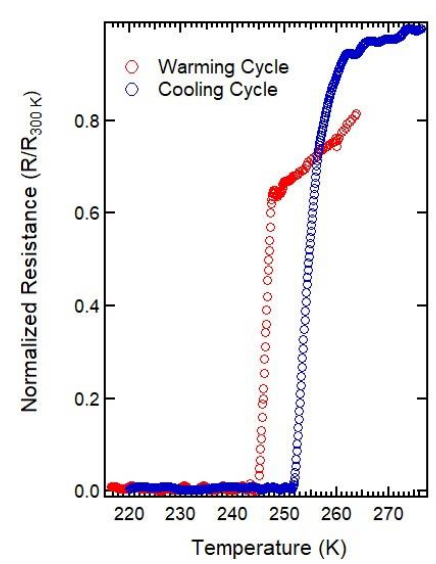 Somayazulu et al., 2018
https://arxiv.org/abs/1808.07695
Now PRL 122, 027001 (2019)

Physics Today article
DOI:10.1063/PT.6.1.20180823b

+ Physics viewpoint article:
https://physics.aps.org/articles/v12/1
LaH10±x
More practical materials
MgB2 example – “unconventionally 			      conventional”
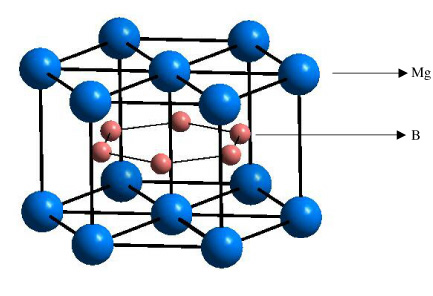 TC ~ 39 K
DFT + neutron scattering to identifythe phonon and estimate coupling

Incoherent approximation used forneutron scattering !
Osborn 2001                     also:
https://www.ncnr.nist.gov/staff/taner/mgb2/
More practical materials
MgB2 example – “unconventionally 			      conventional”
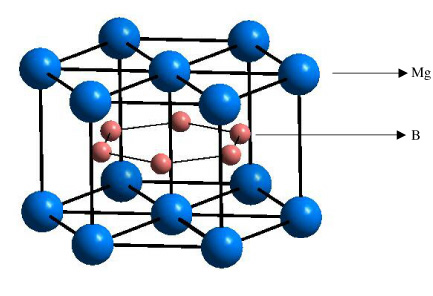 TC ~ 39 K
Very large l (0.9), because of particularphonon.

DFT + neutron scattering to identifythe phonon and estimate coupling

Incoherent approximation used forneutron scattering !
Osborn 2001                     also:
https://www.ncnr.nist.gov/staff/taner/mgb2/
More practical materials
MgB2 example – “unconventionally 			      conventional”
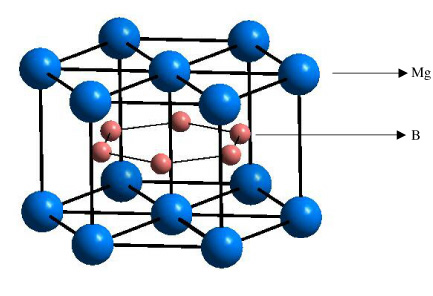 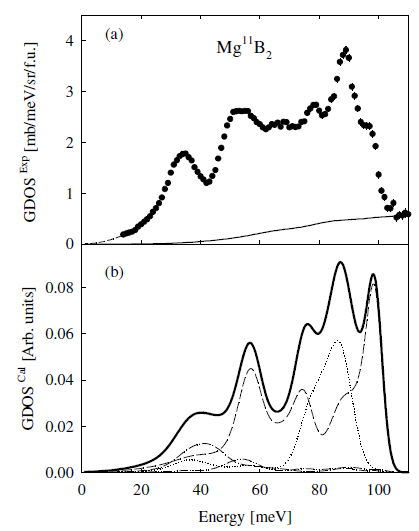 TC ~ 39 K
Very large l (0.9), because of particularphonon.

DFT + neutron scattering to identifythe phonon and estimate coupling

Incoherent approximation used forneutron scattering !
Osborn 2001                     also:
https://www.ncnr.nist.gov/staff/taner/mgb2/
Unconventional Superconductors
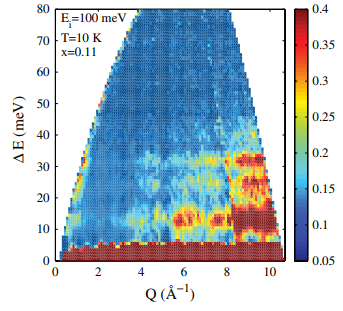 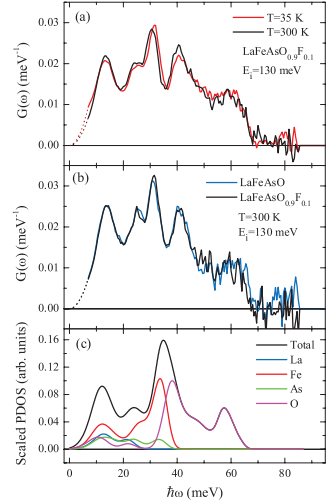 Iron-basedsuperconductors



TC = 28 K
LaFeAsO1-xFx
Christianson et al., 2008
Unconventional Superconductors
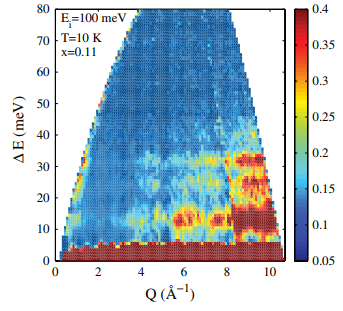 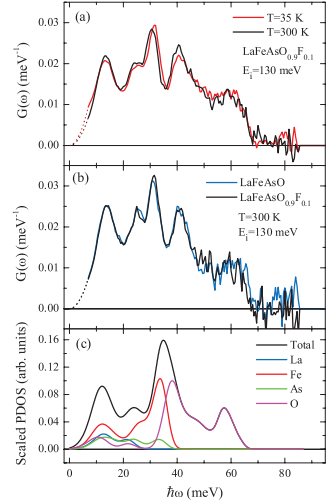 Iron-basedsuperconductors



TC = 28 K
LaFeAsO1-xFx
Small l (0.21)
Resulting TC < 1
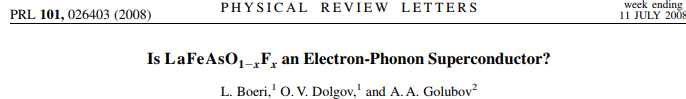 Christianson et al., 2008
Examples
Soft-mode transition in SrTiO3
Kohn anomalies
Phonons in superconductors
Phonons in quantum magnets
Quantum magnets
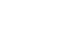 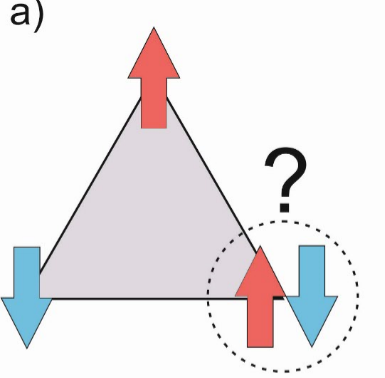 Quantum magnets
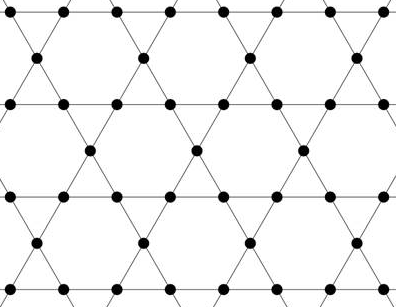 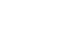 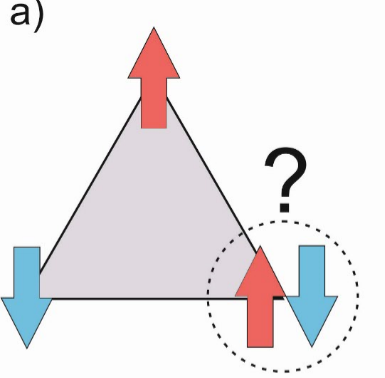 Quantum magnets
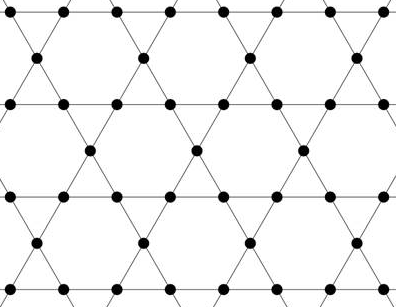 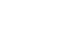 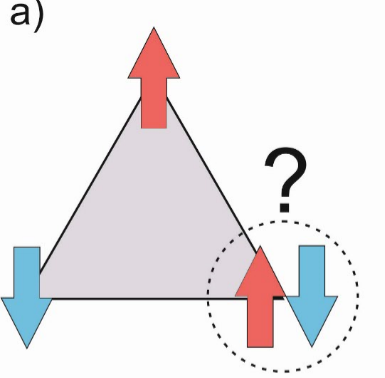 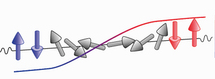 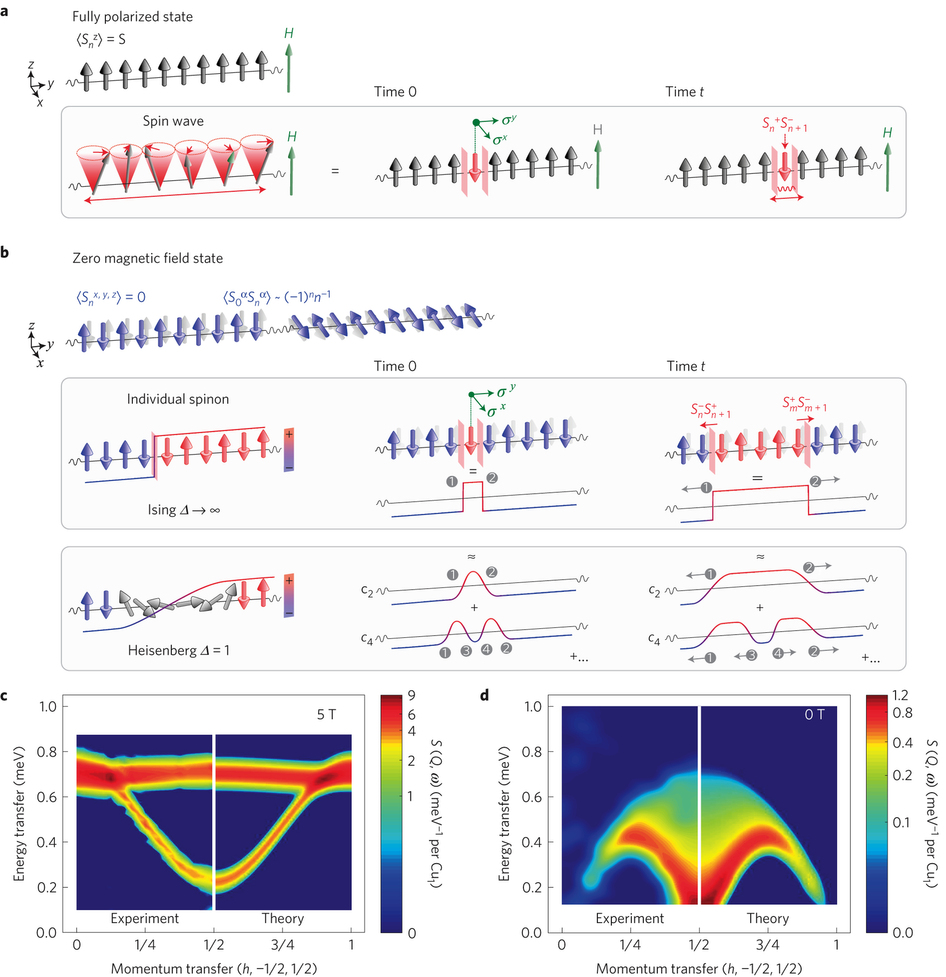 Mourigal et al.,
NPhys 9, 435–441 (2013)
Playground of quantum magnets
Bethe (1931)
Néel (1932) 
Landau (1933)
Anderson (1952)
Mermin and Wagner (1966)
Chakravarty et al., (1989)
Chubukov et al., (1994)
Balents (2010)
T/J
1/S, 1/z (1/D), frustration
Quantum magnets
frustrated 2D 
Shastry-Sutherland lattice 





realized by SrCu2(BO3)2



Pressure-driven transitions
Zayed et al., 2017



Interesting phases
But difficult to characterize
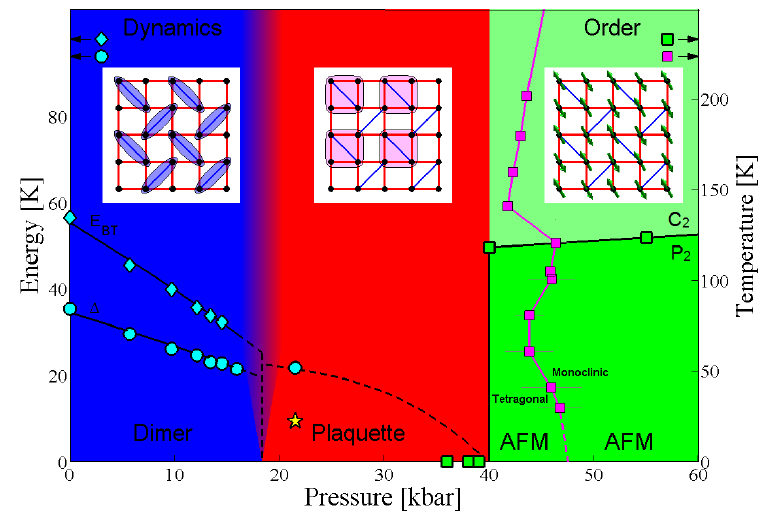 Quantum magnets
frustrated 2D 
Shastry-Sutherland lattice 





realized by SrCu2(BO3)2



Pressure-driven transitions
Zayed et al., 2017



Interesting phases
But difficult to characterize
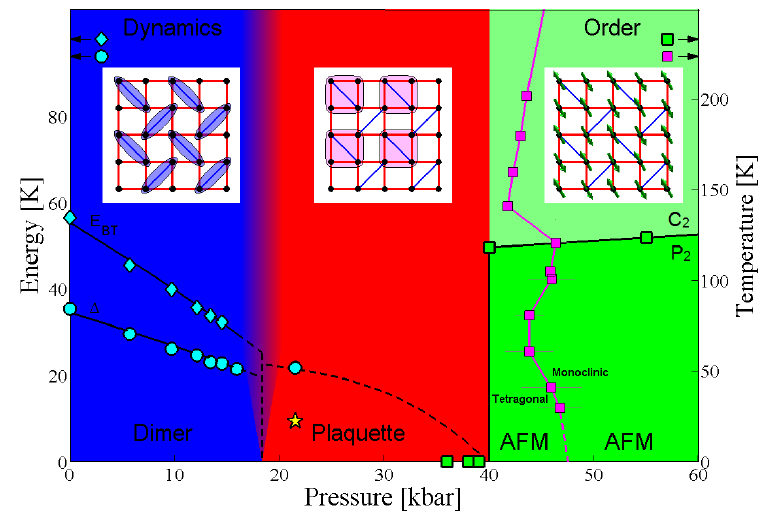 Can phonons help us to understand the intermediate phase?
Quantum magnets
development of pair spin correlations at low temperatures 

-> magnetic contribution to the rigidity of the corresponding bond

Very difficult to disentangle the exact nature – can still provide info about PTs
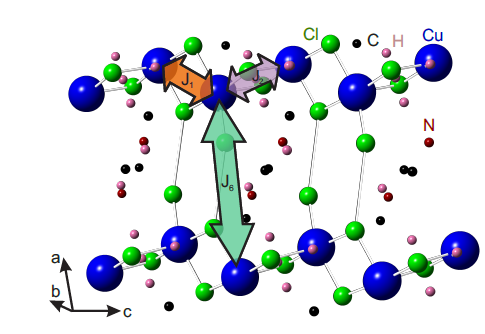 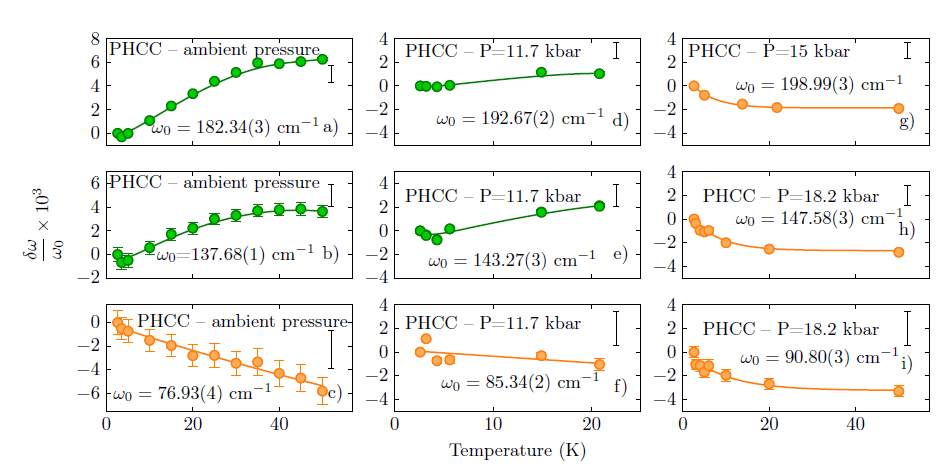 Bettler, GS et al., 2017
Quantum magnets
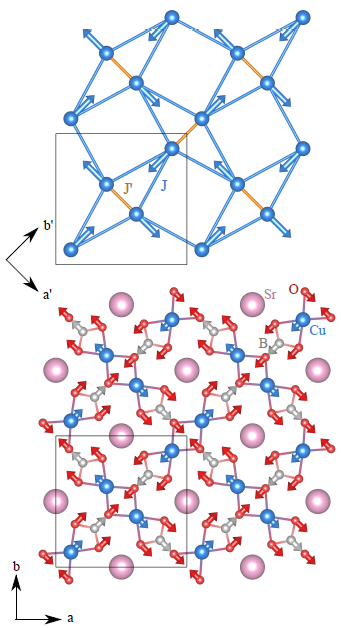 development of pair spin correlations at low temperatures 

-> magnetic contribution to the rigidity of the corresponding bond
Quantum magnets
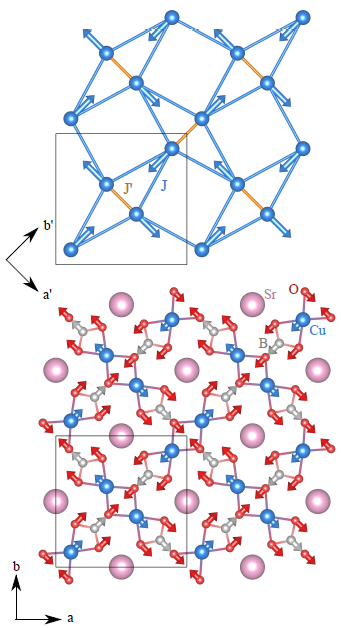 development of pair spin correlations at low temperatures 

-> magnetic contribution to the rigidity of the corresponding bond

In SCBO, very well-defined special phonon
“pantograph mode”

Energy ~
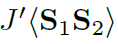 Quantum magnets
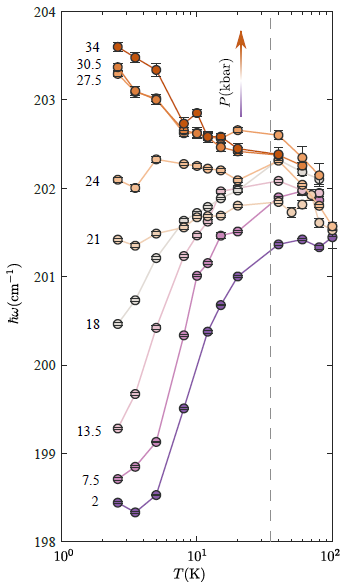 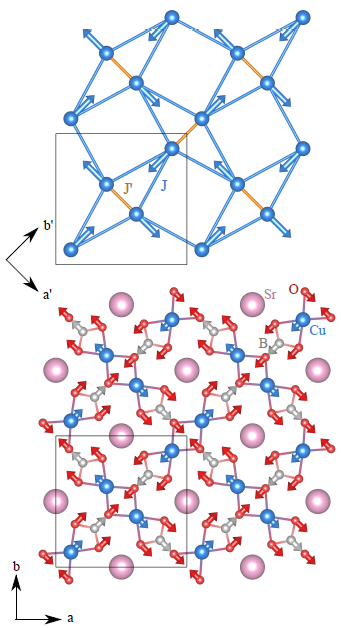 FM




AFM
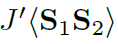 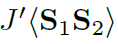 Bettler et al., 2019 arXiv:1907.09316; Now PR Research 2, 012010(R) (2020)
Quantum magnets
Can phonons be used to control the magnetism then ?






* Not directly related to the Raman experiment discussed above, because selection rules are different.
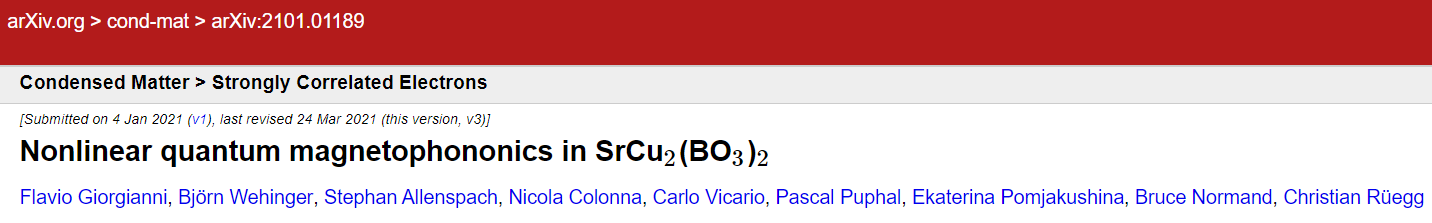 Using Intense 1 ps THz pulses to excite phonons

-> Magnetophononics      resonant spin     excitation (lives 10s of ps)
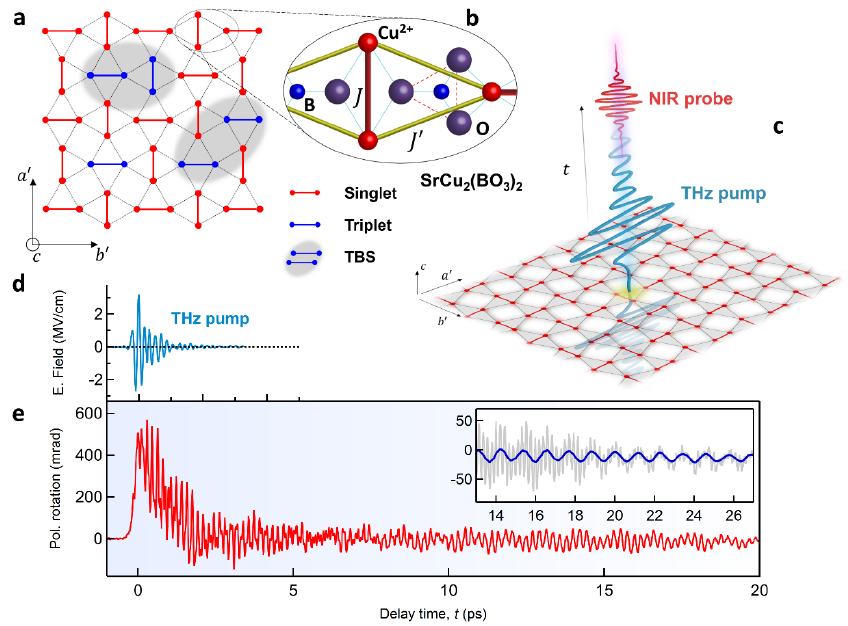 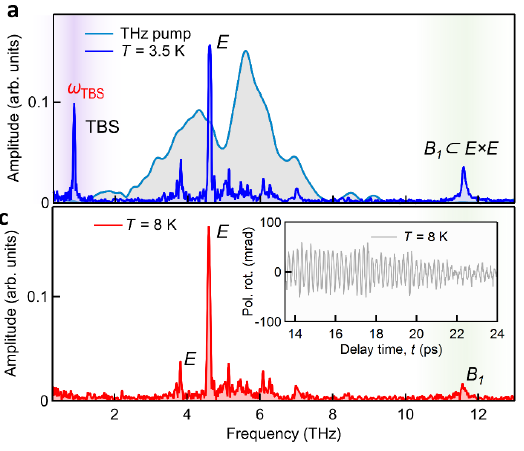 Quantum magnets
Can phonons be used to control the magnetism then ?
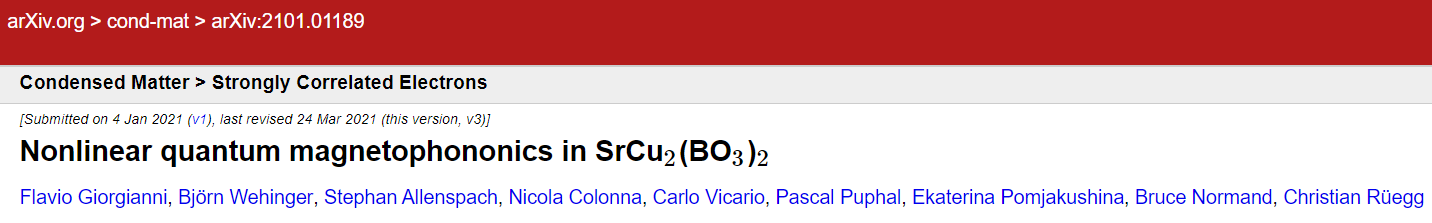 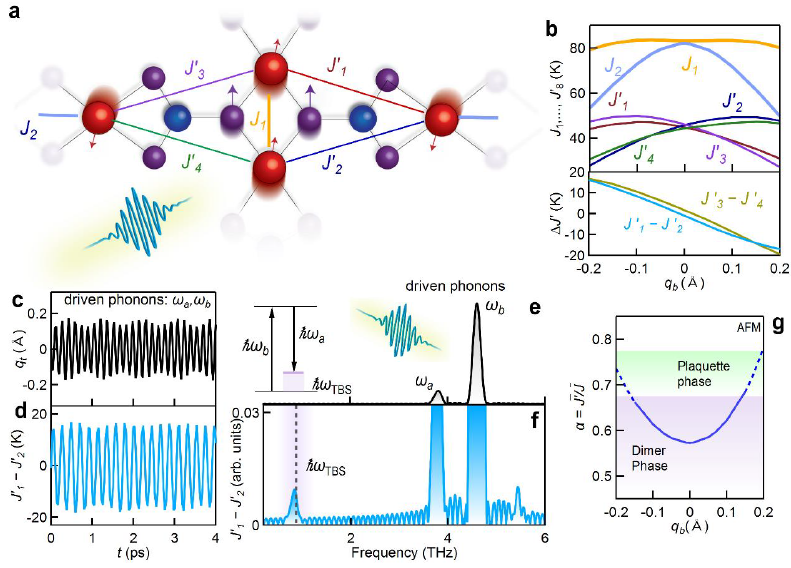 The best is yet to come..Fine and targeted control
Thank you for your attention
Phonons hold many secrets to the behaviour of numerousinteresting and potentially useful materials.


Neutron scattering is often the appropriate key to unlock them.


Enjoy your time while doing it.
Extra slides
Incoherent scattering
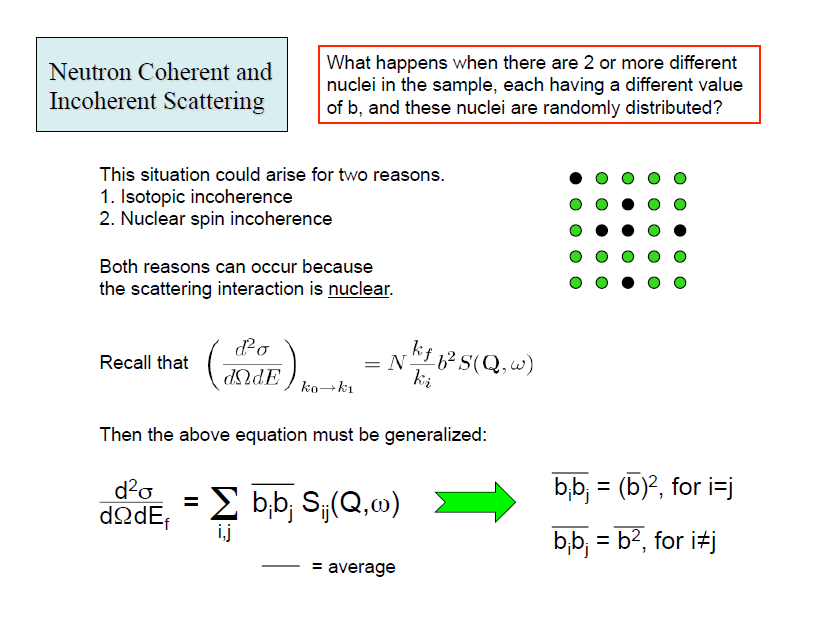 Incoherent scattering
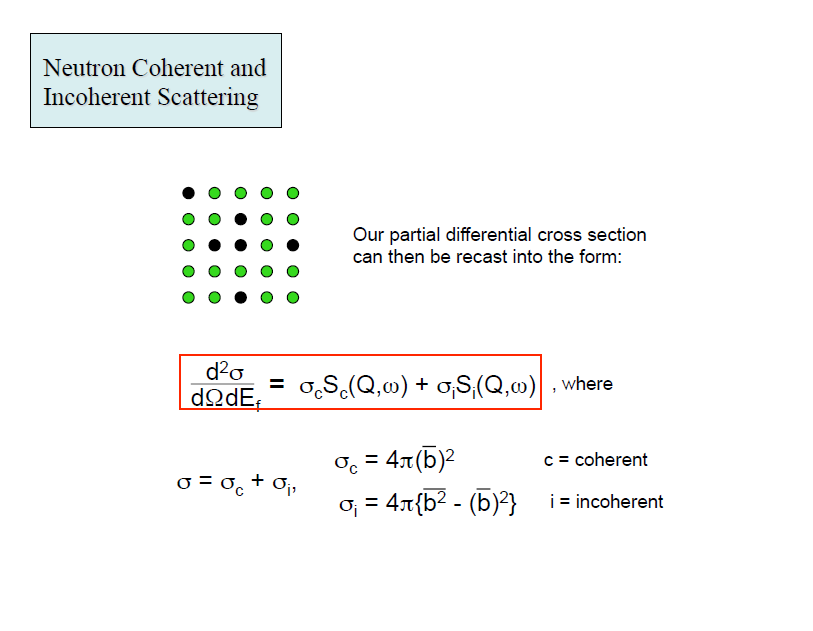 Incoherent scattering
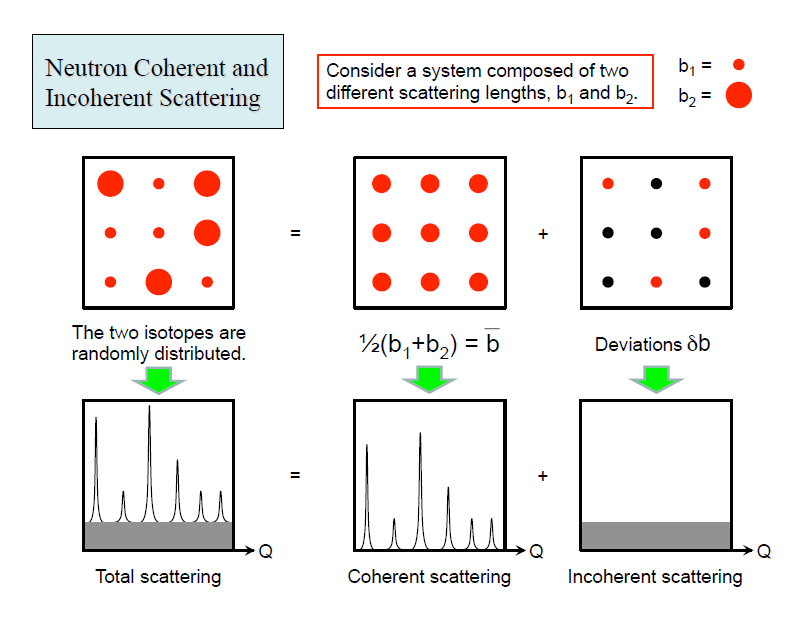 Incoherent scattering
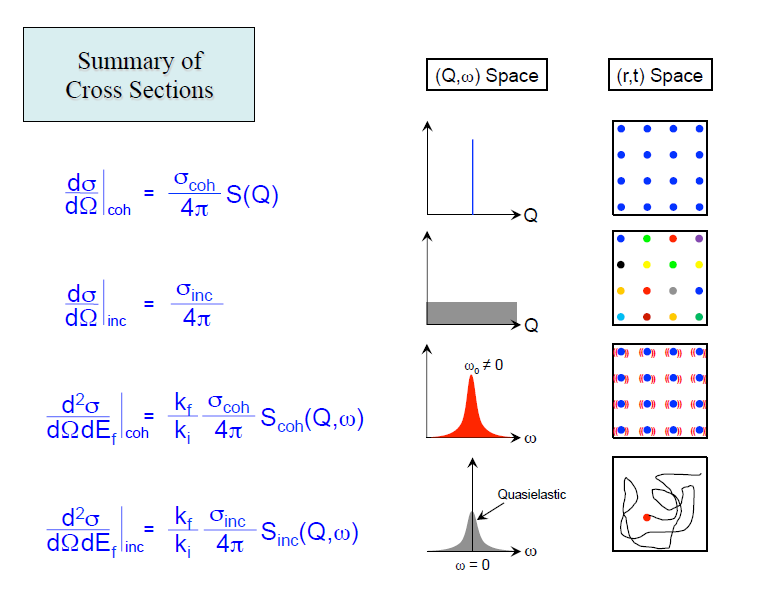 Correlation functions
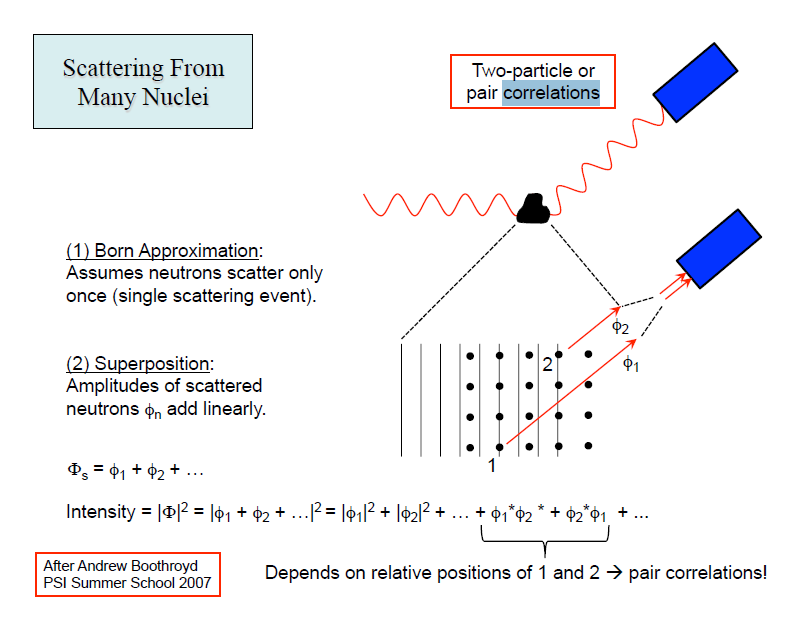 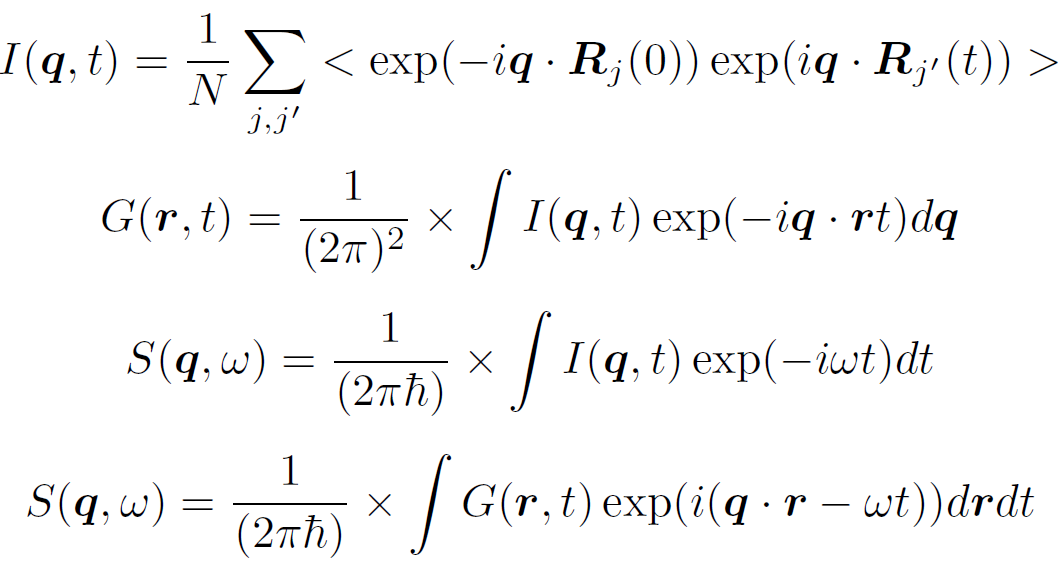 Correlation functions
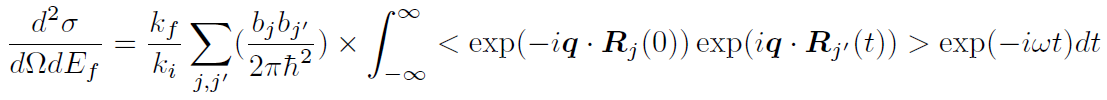 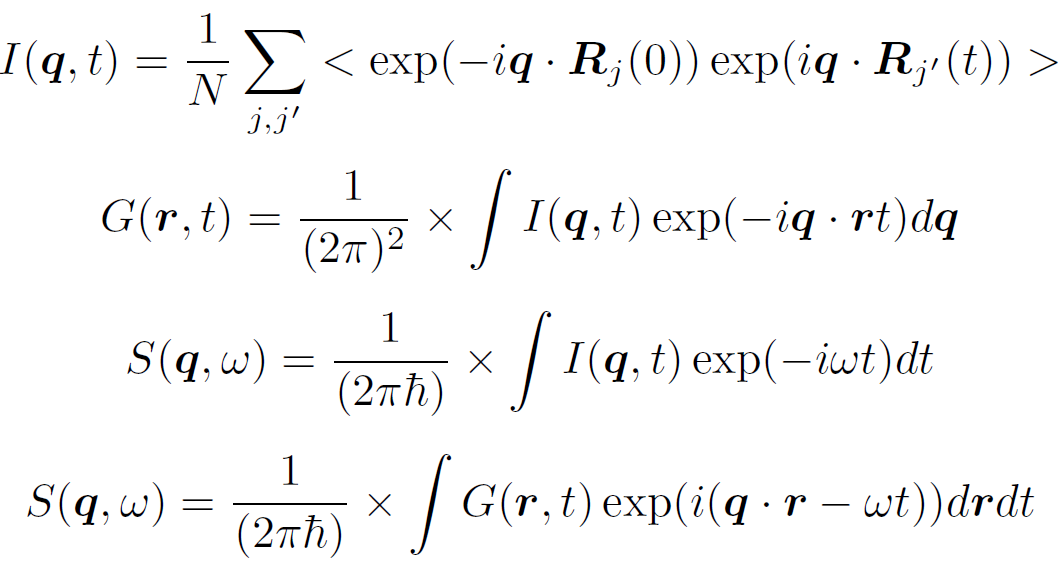 Correlation functions
Van Hove, 1954
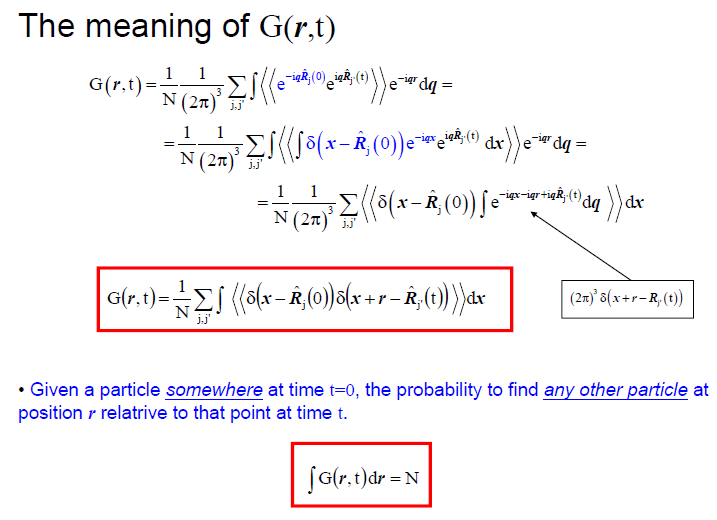 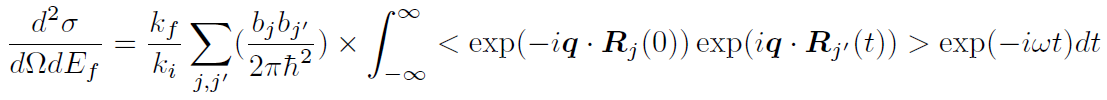 Intermediate function



Correlation
function

Scattering
function



 	    measure                      calculate
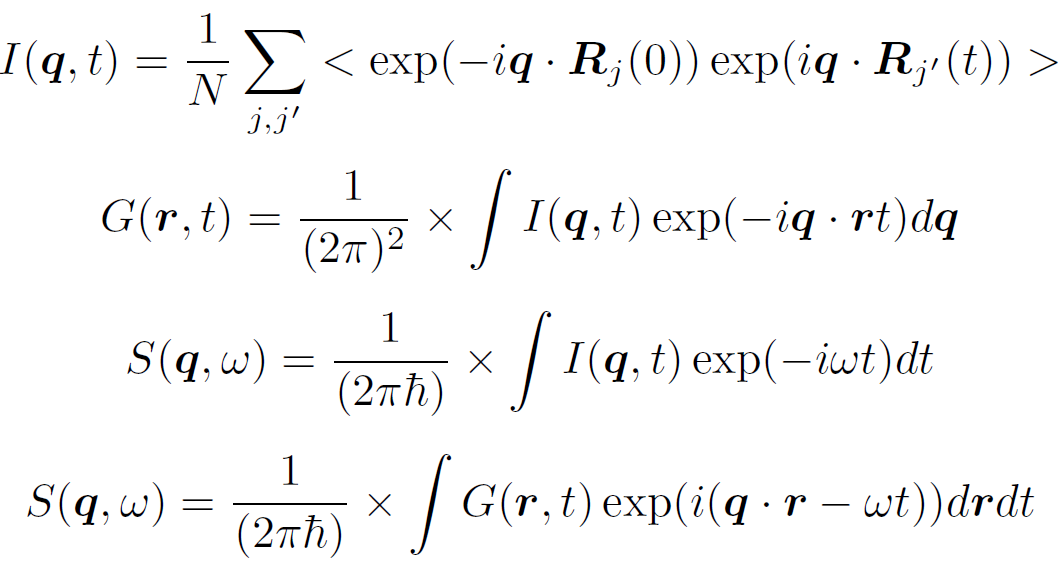 Correlation functions
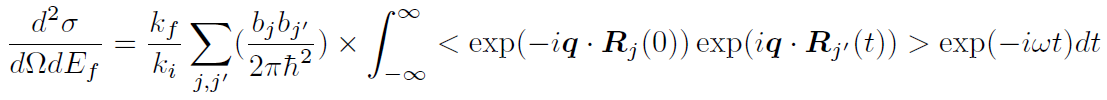 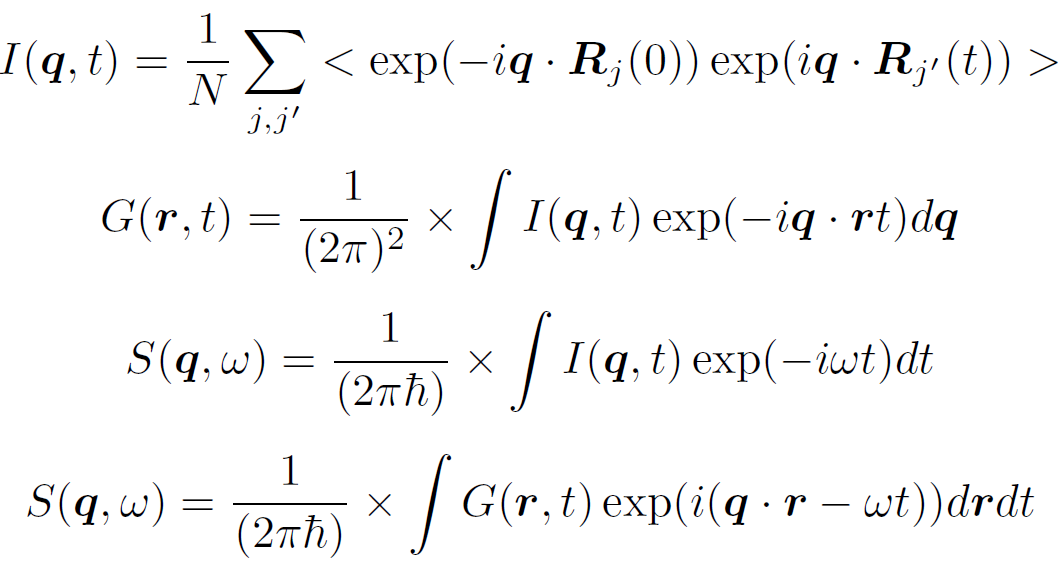 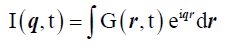 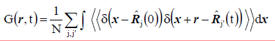 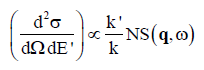 Incoherent scattering
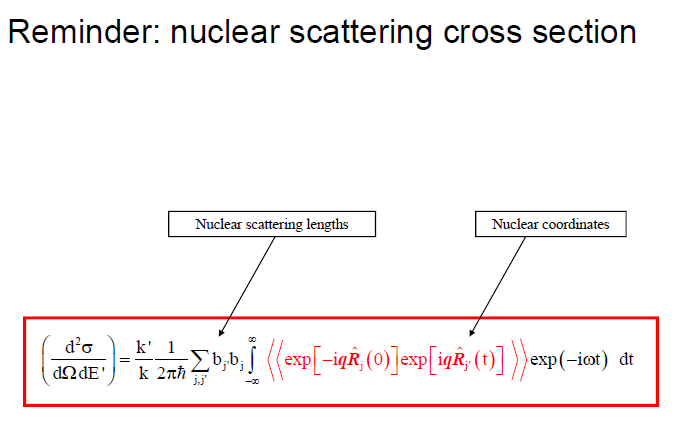 Incoherent scattering
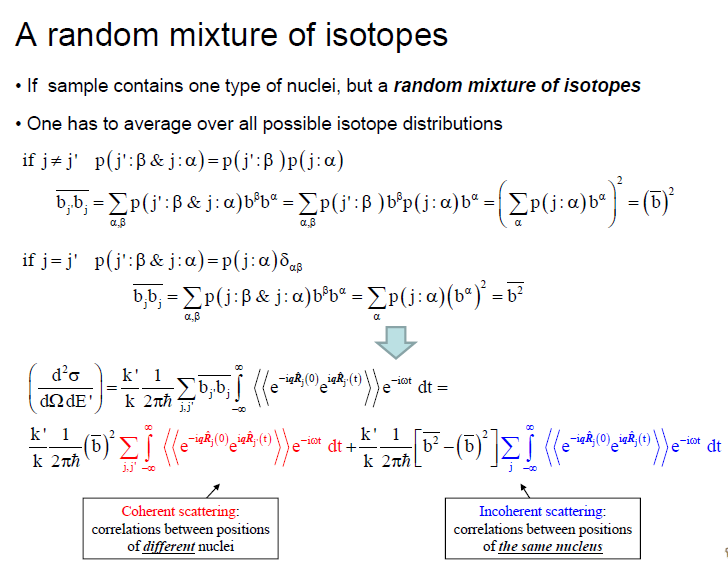 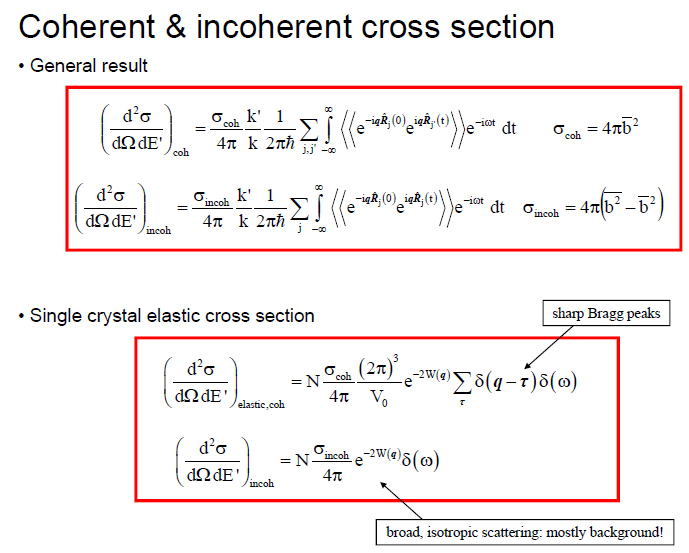 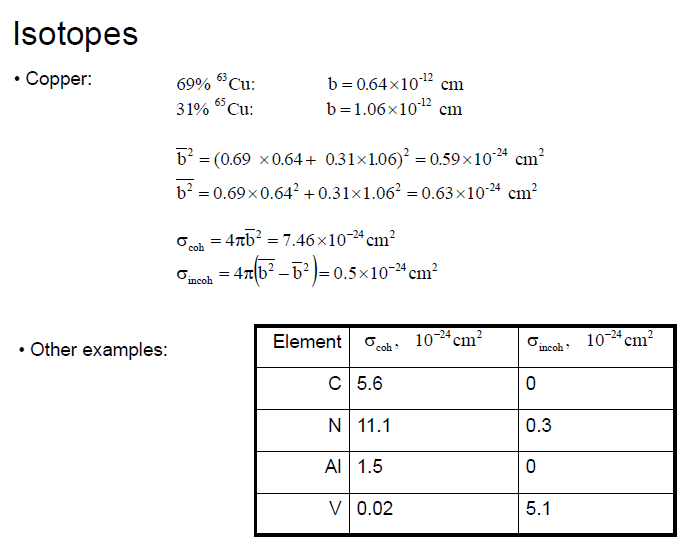 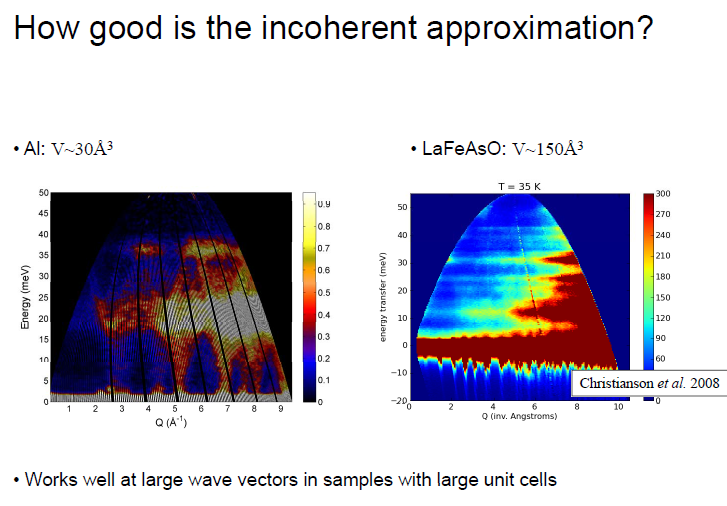 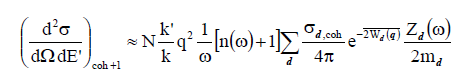 QM treatment of phonons
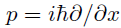 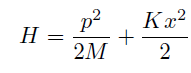 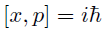 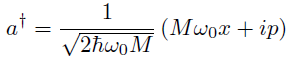 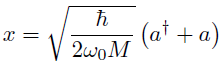 Sum

Diff




Plug
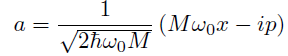 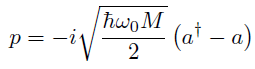 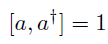 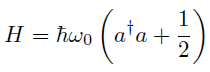 For lattice:
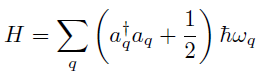 QM treatment of phonons
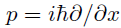 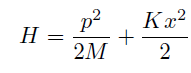 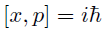 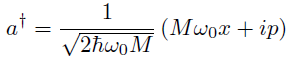 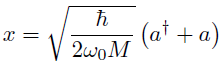 Sum

Diff




Plug
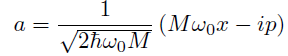 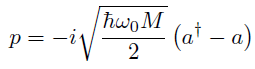 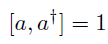 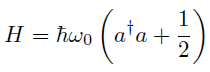 For lattice:
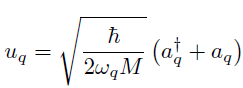 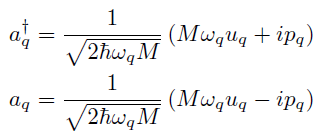 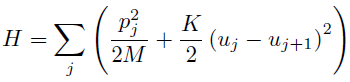 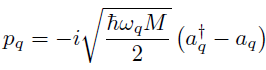 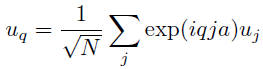 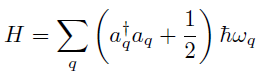 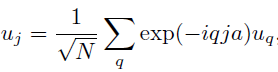 QM treatment of phonons
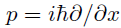 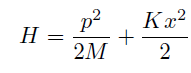 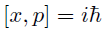 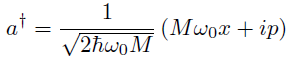 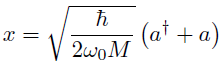 Sum

Diff




Plug
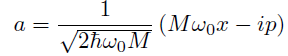 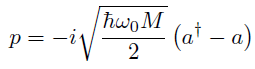 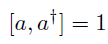 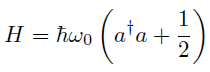 For lattice:
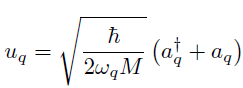 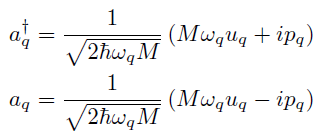 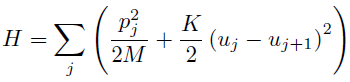 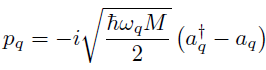 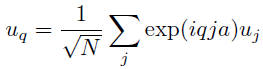 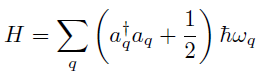 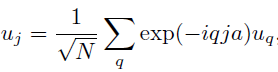 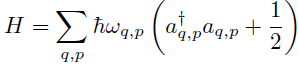 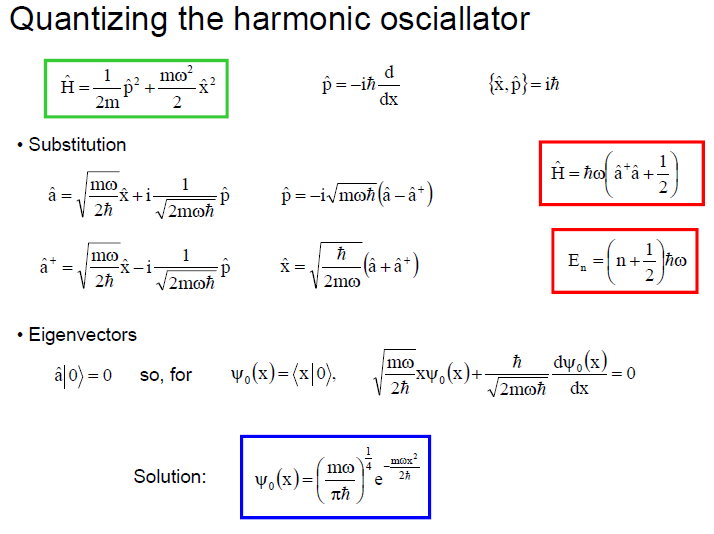 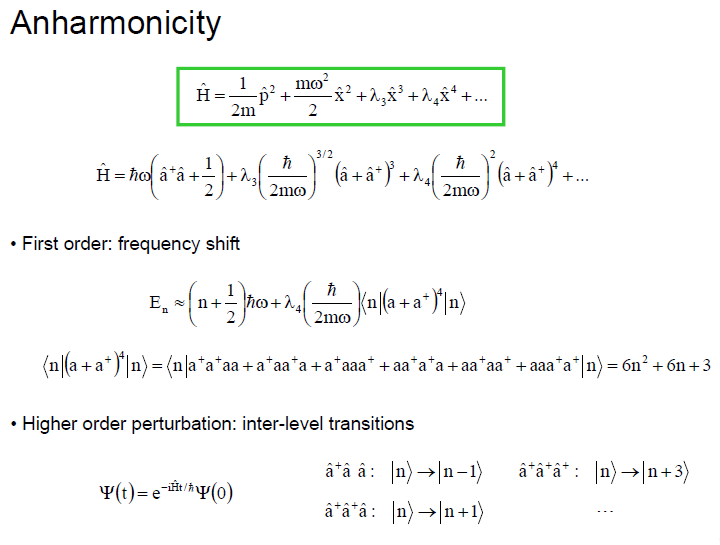 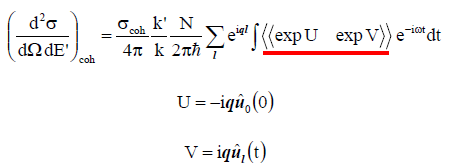 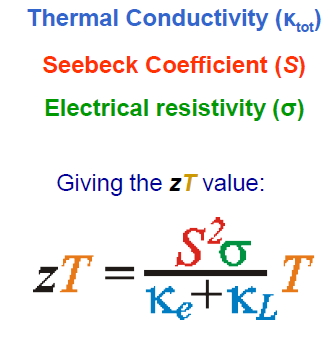 Correlation functions
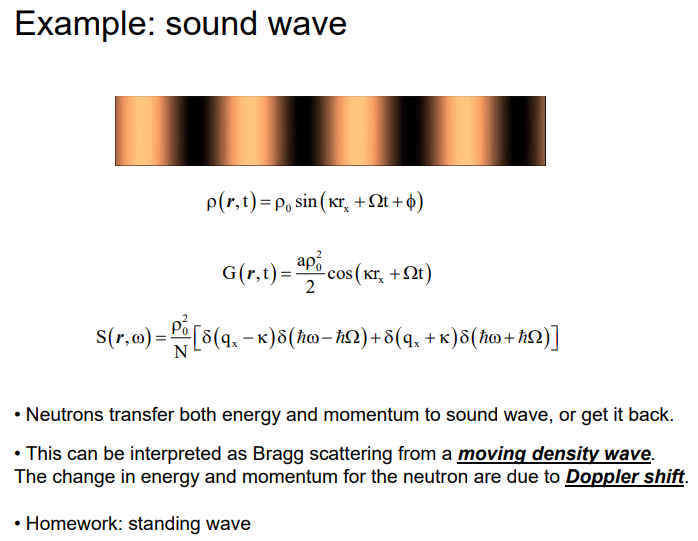 What is the meaning of G
Spin density wave
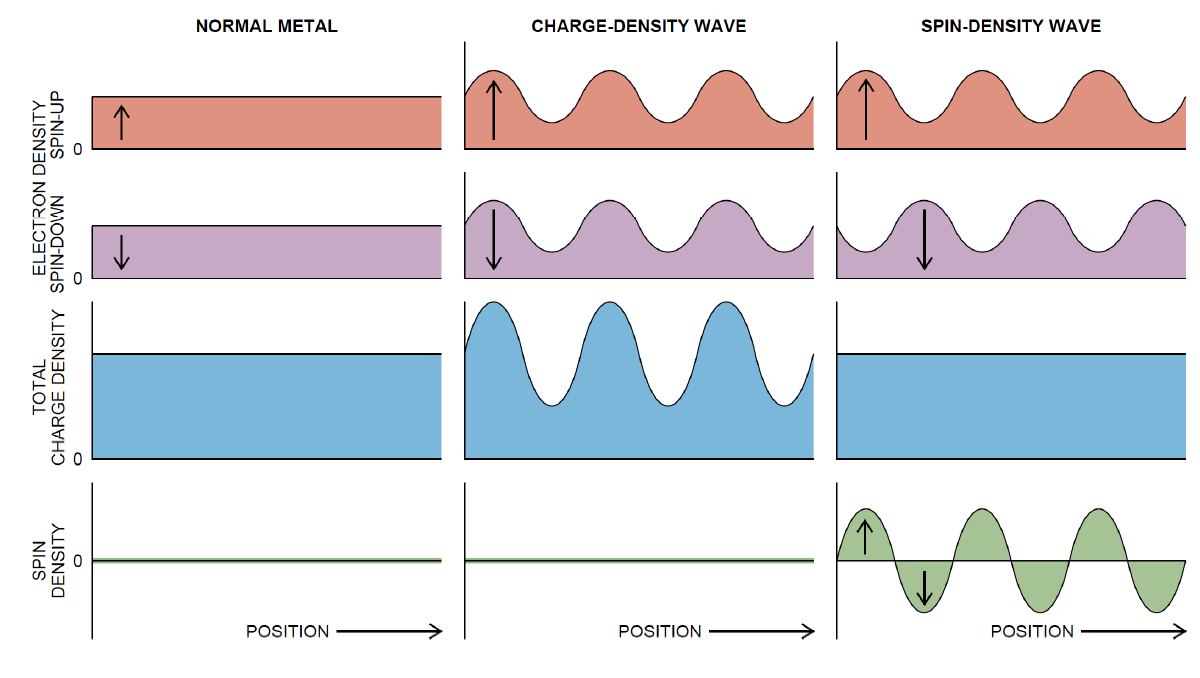 Kohn anomalies also in Chromium !
Fawcett - RMP
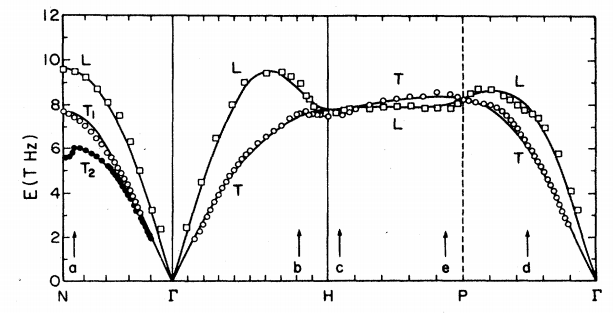 Specific heat
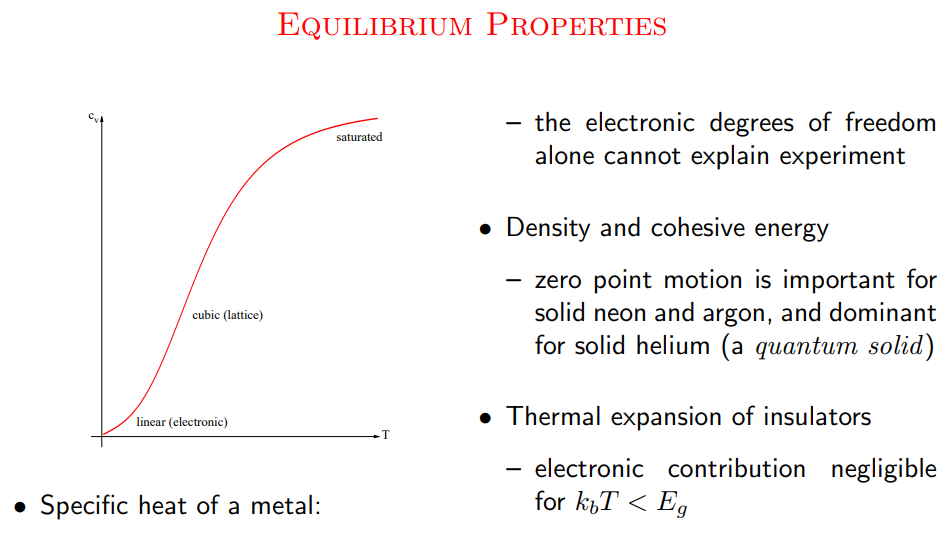 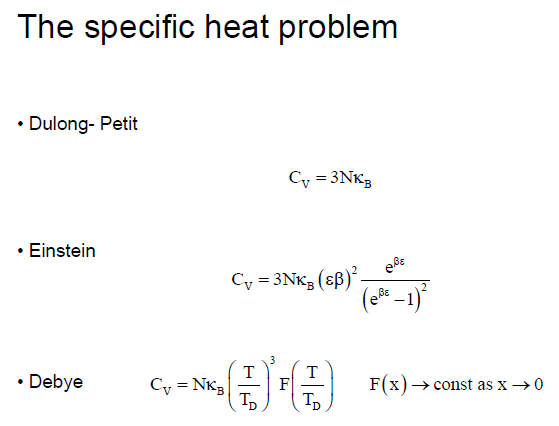 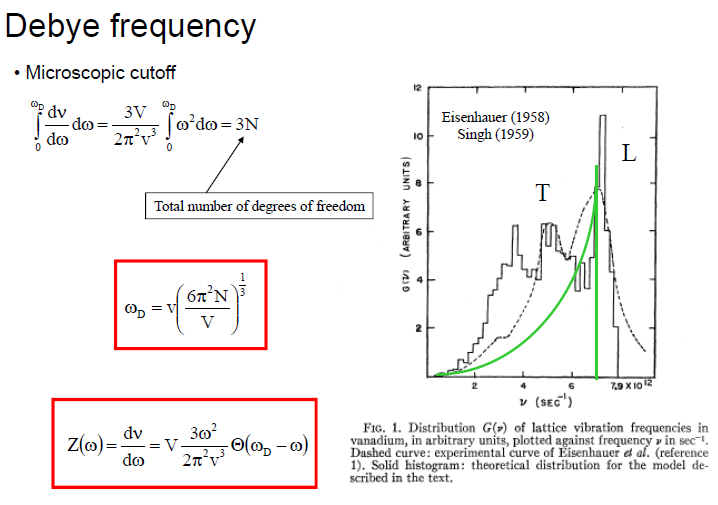 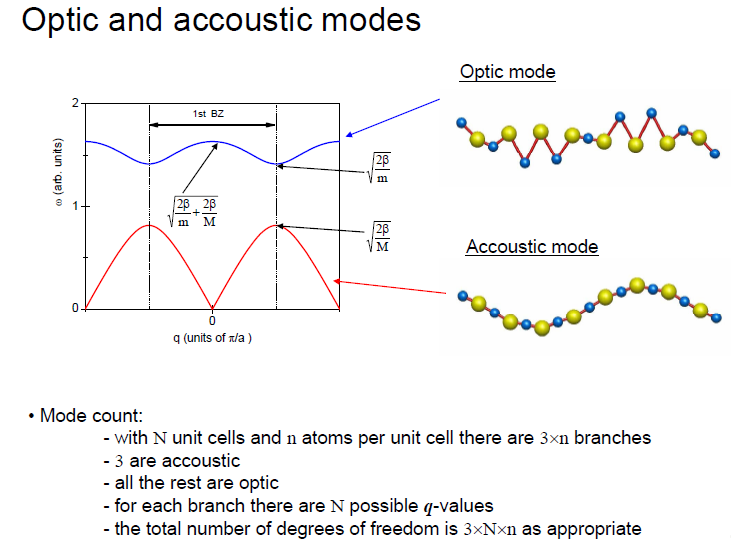 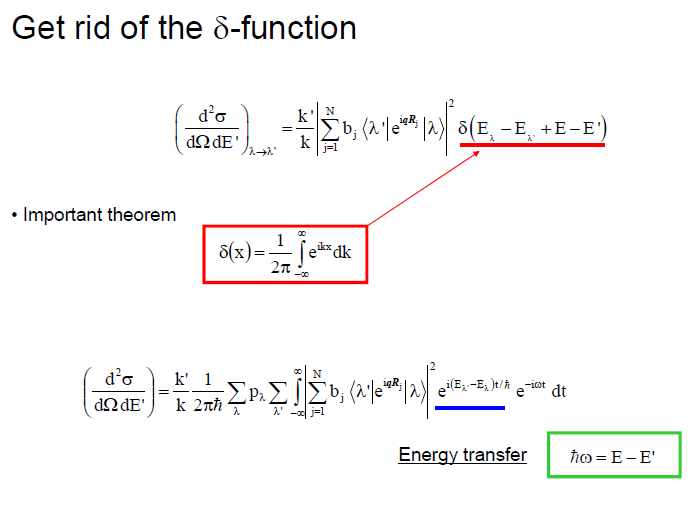 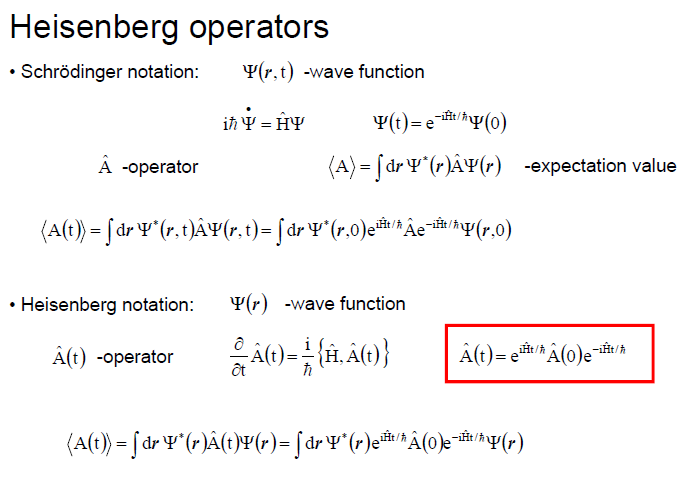 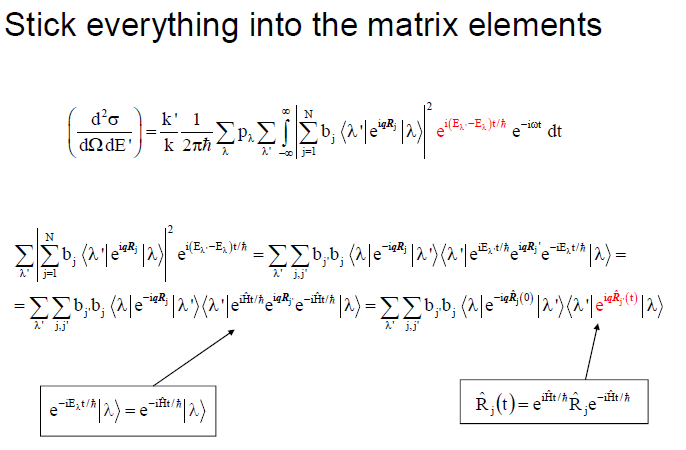 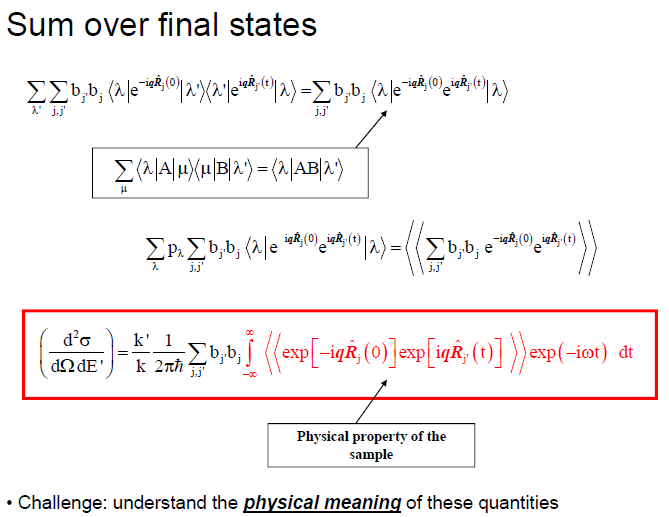 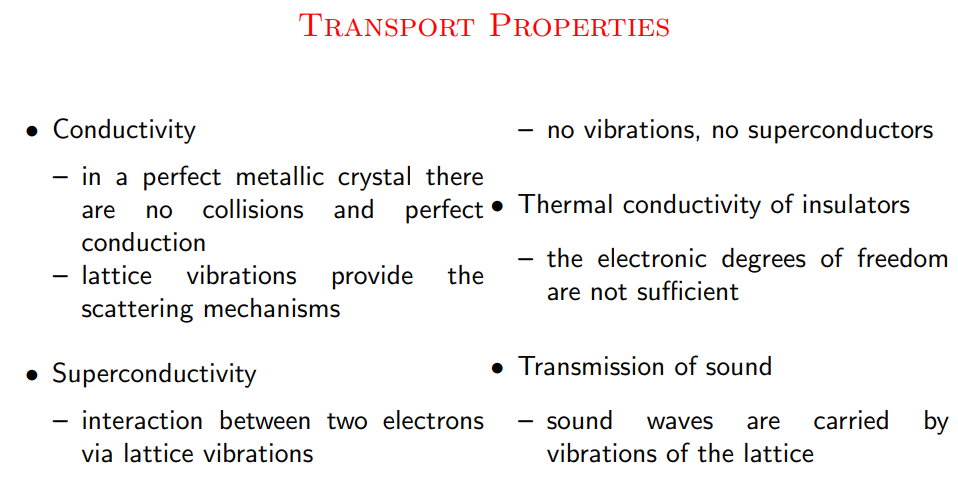 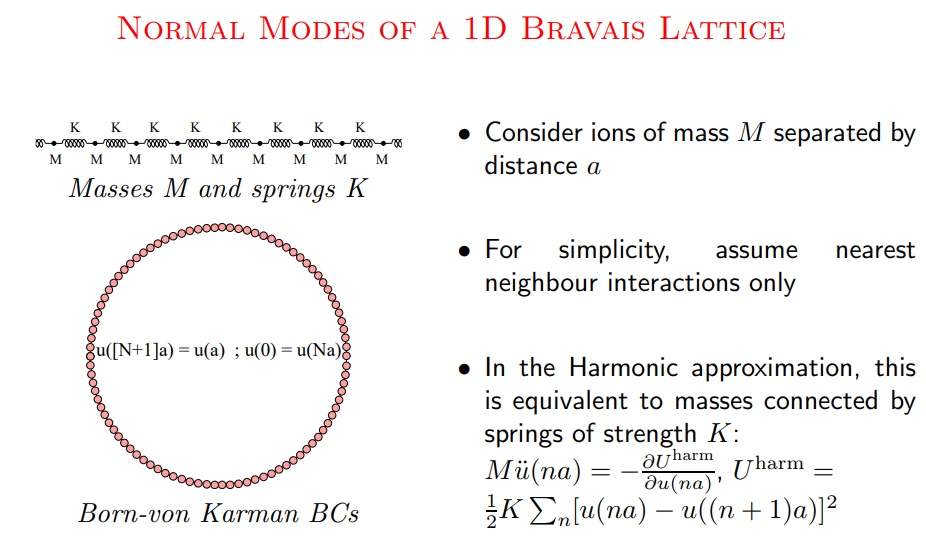 DW factor
Reduction of intensity – phonons relevant even for elastic scattering




For a cubic system
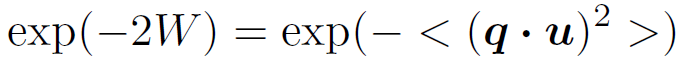 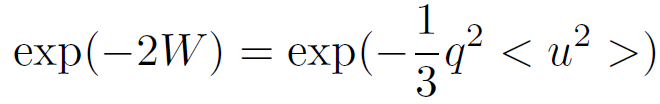 Superconductivity – BCS theory
Phonon couples the two electrons into a pair






TC related to the phonons: McMillan’s formula
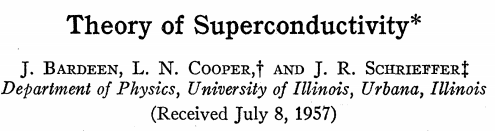 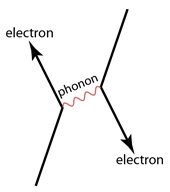 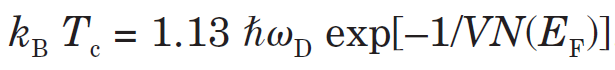 DOS